Revision unit 1
Are you here on vacation?
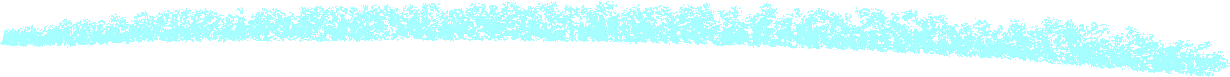 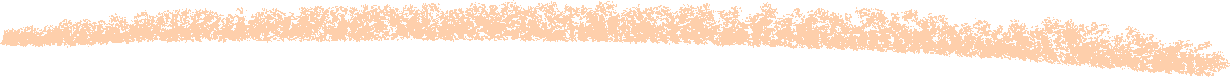 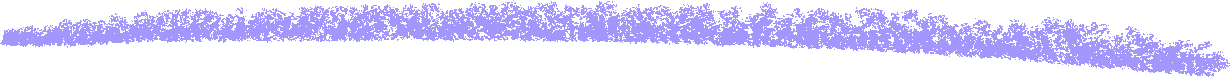 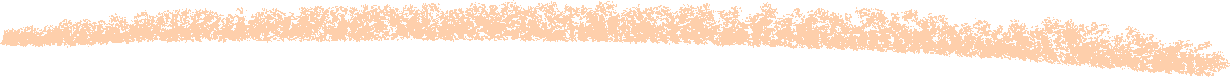 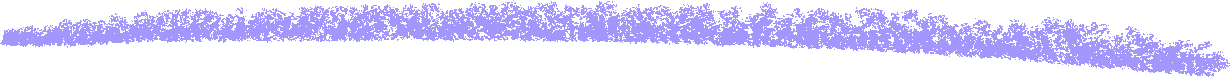 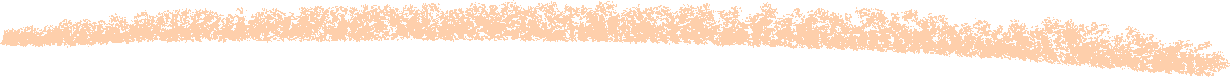 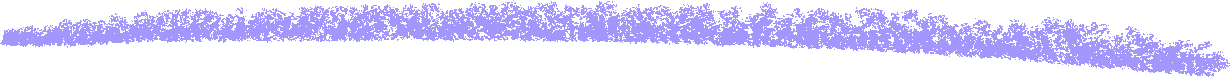 Page 2-9
WB 185 -188
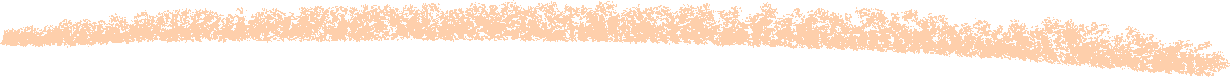 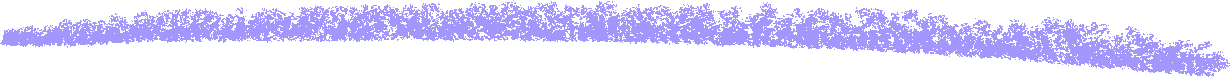 New words
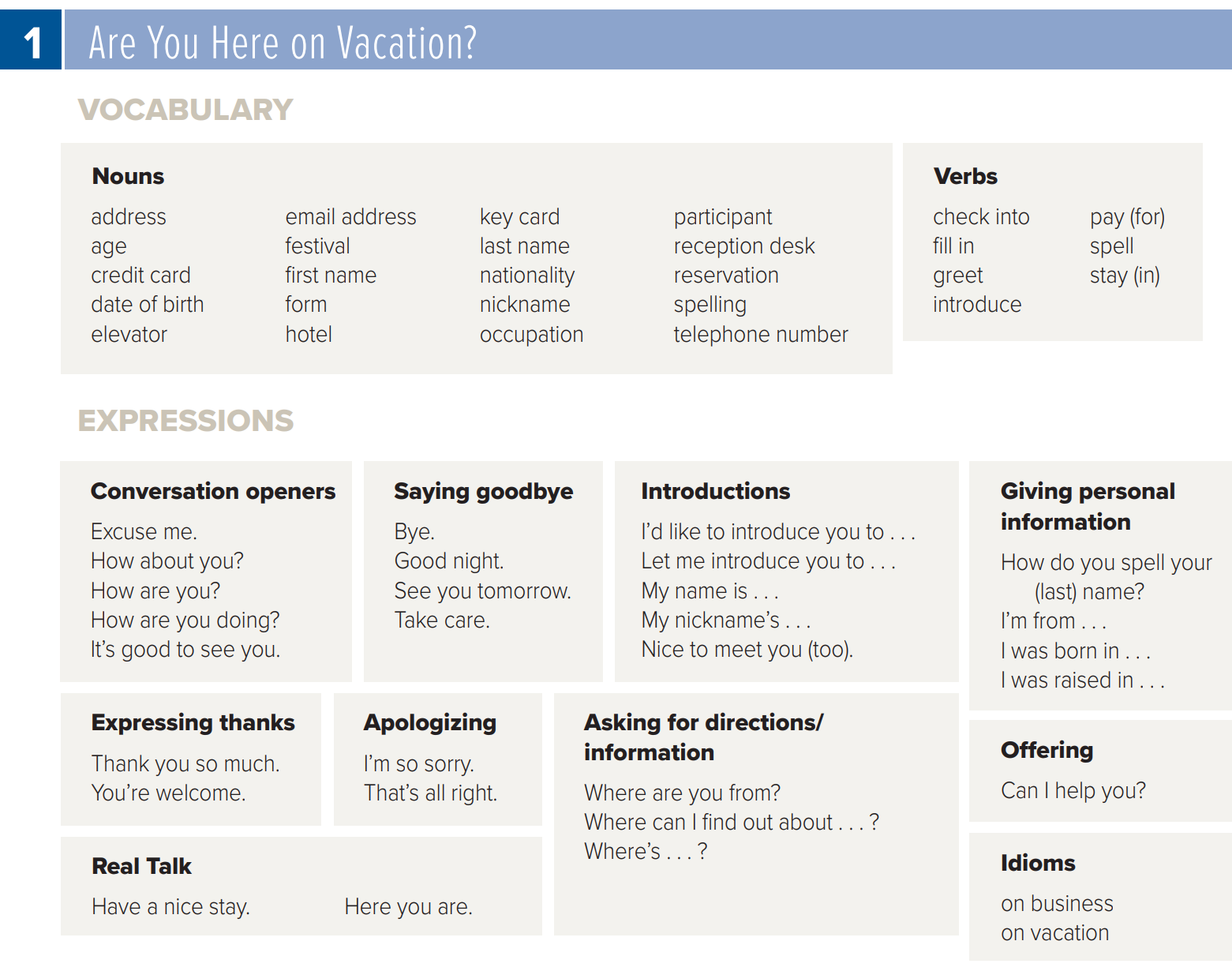 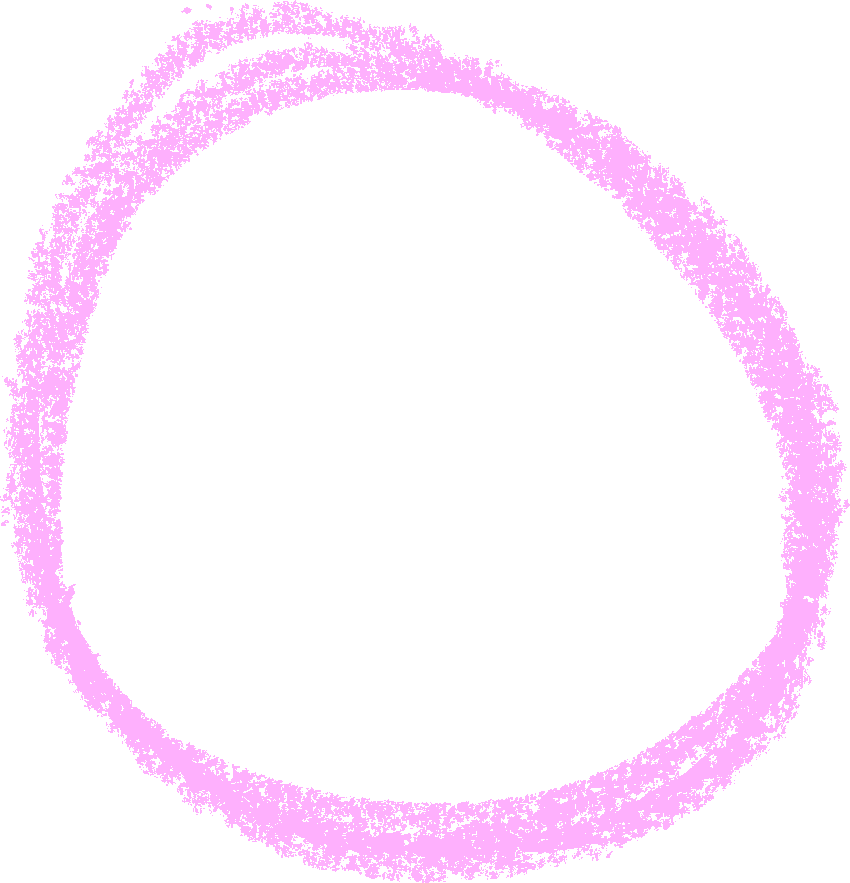 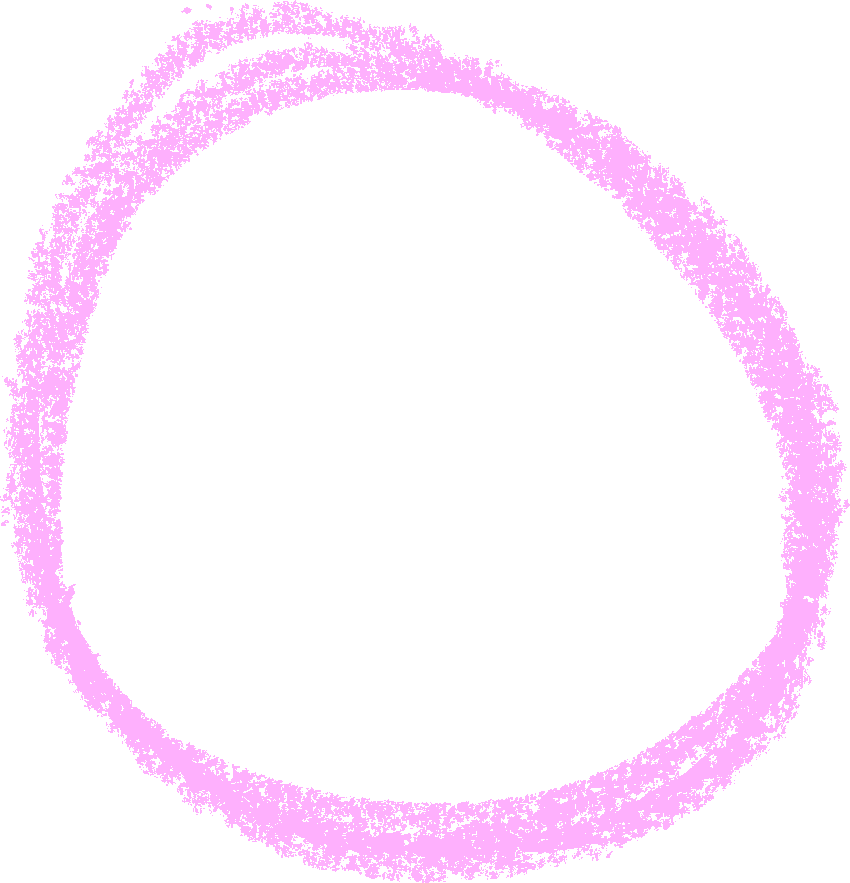 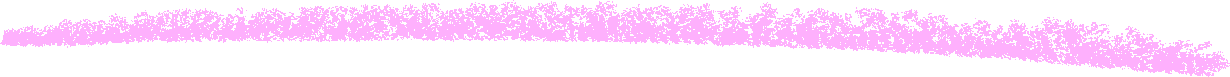 Page 154
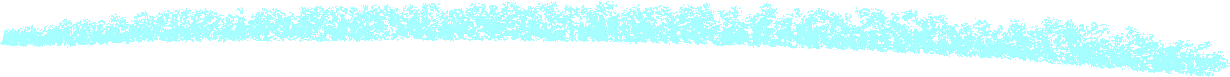 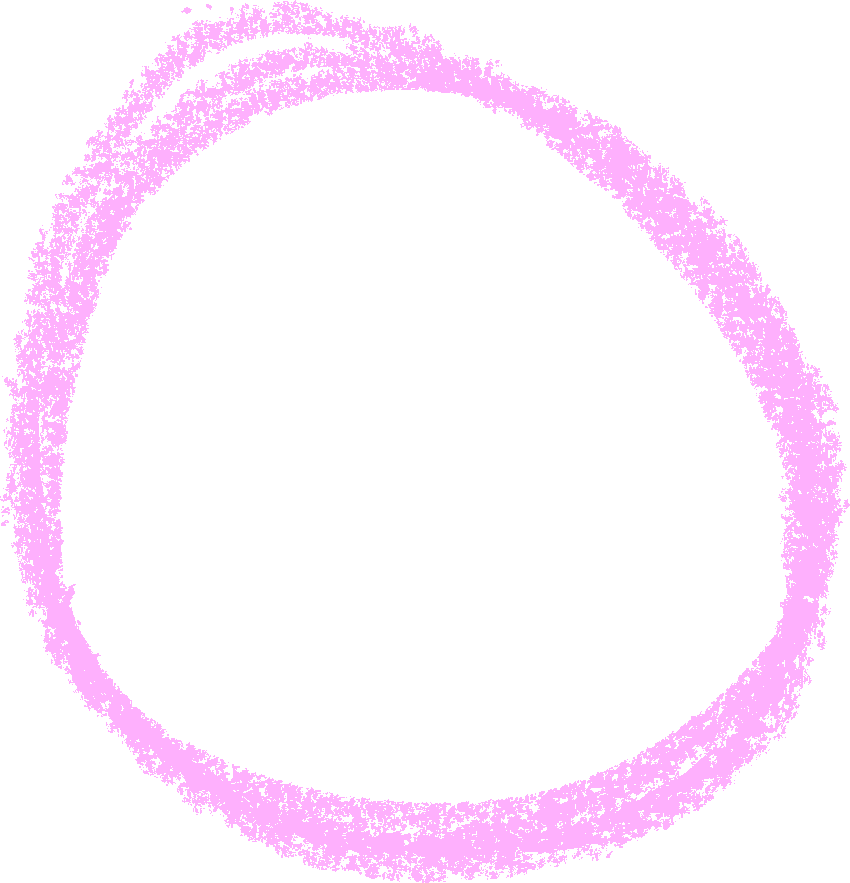 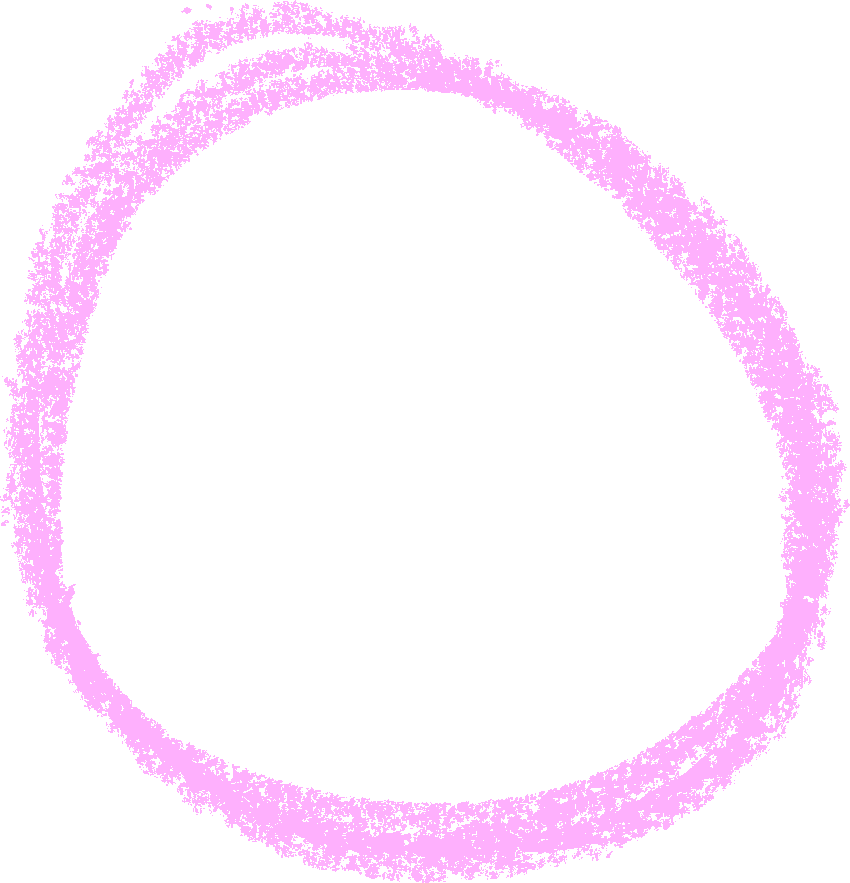 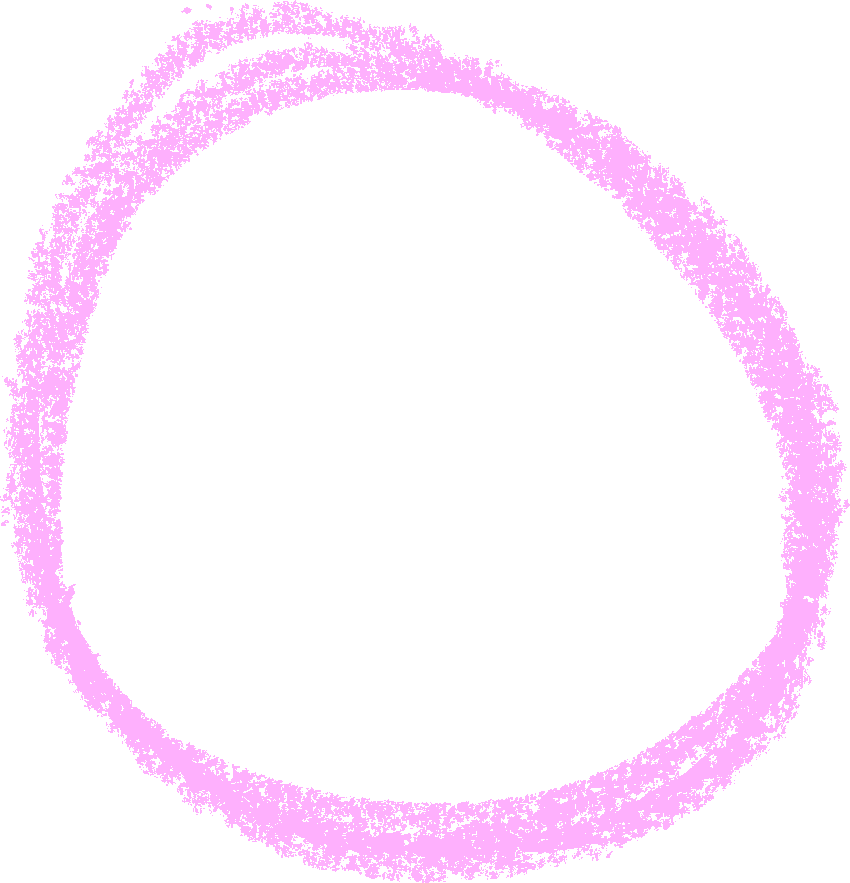 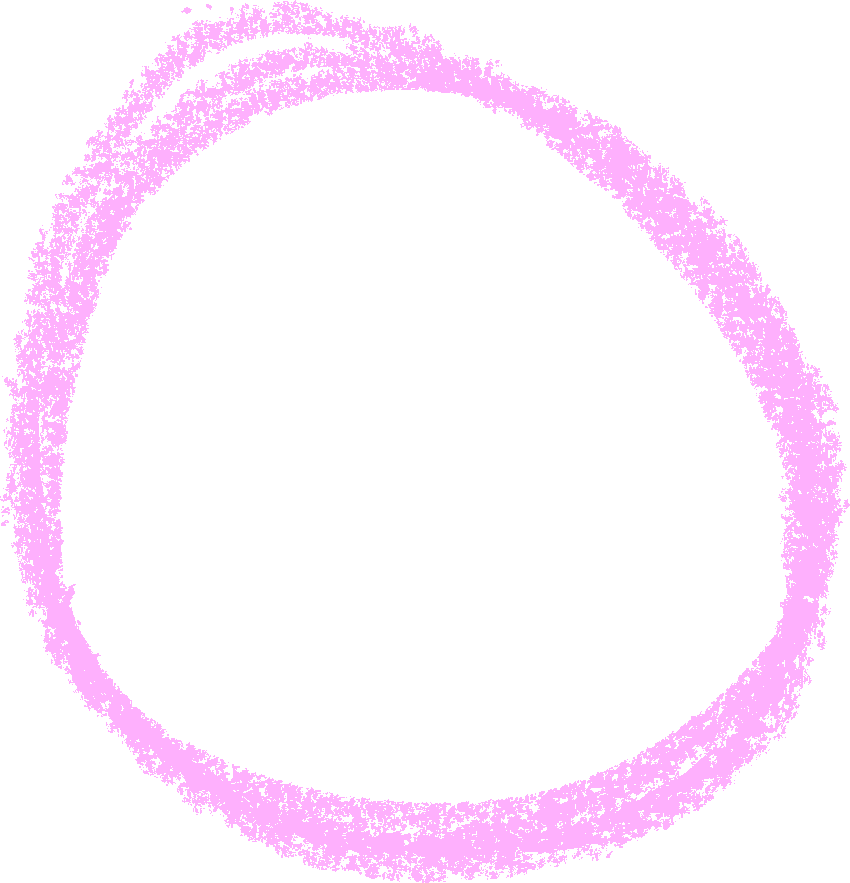 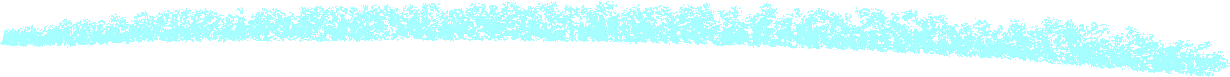 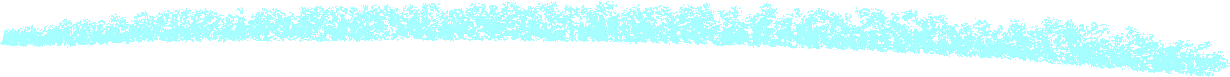 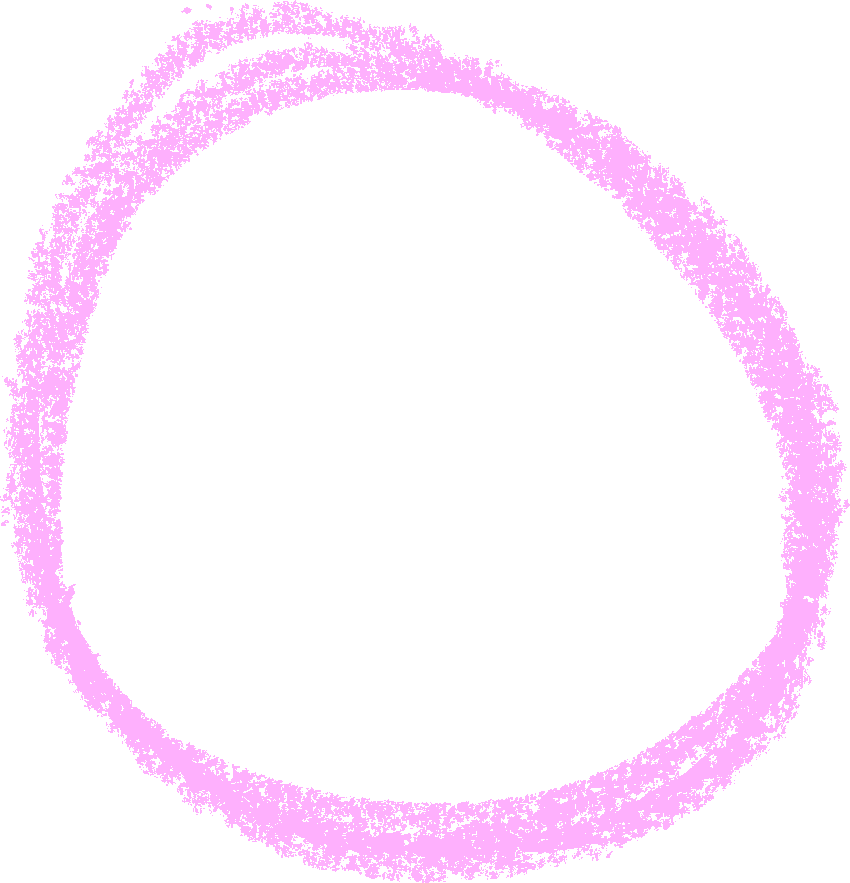 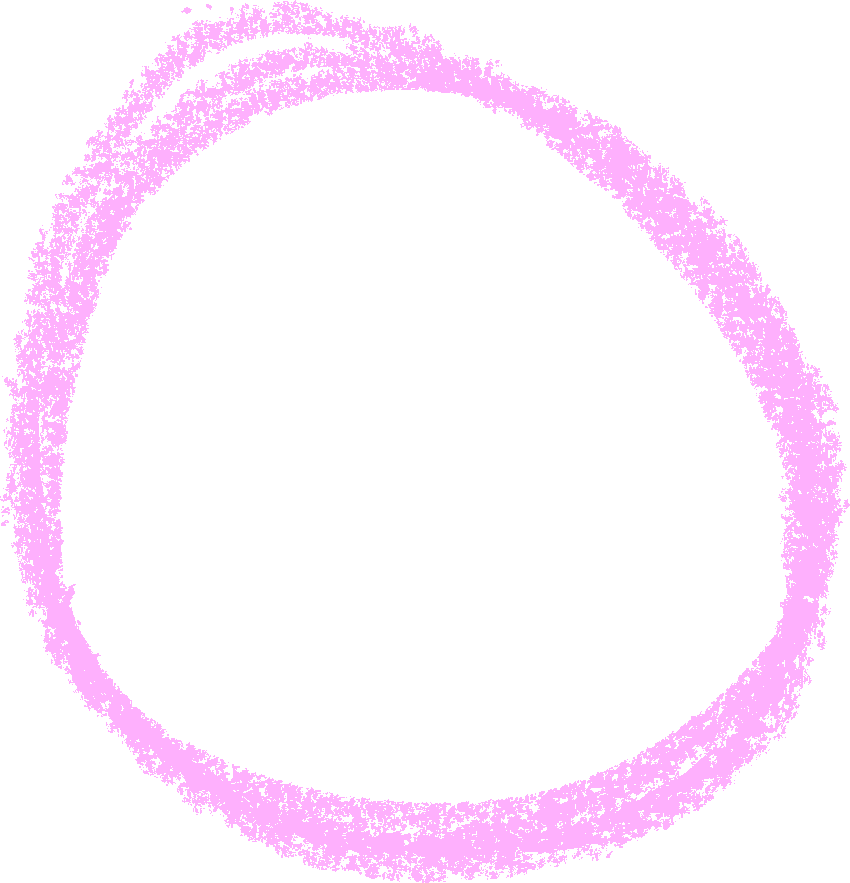 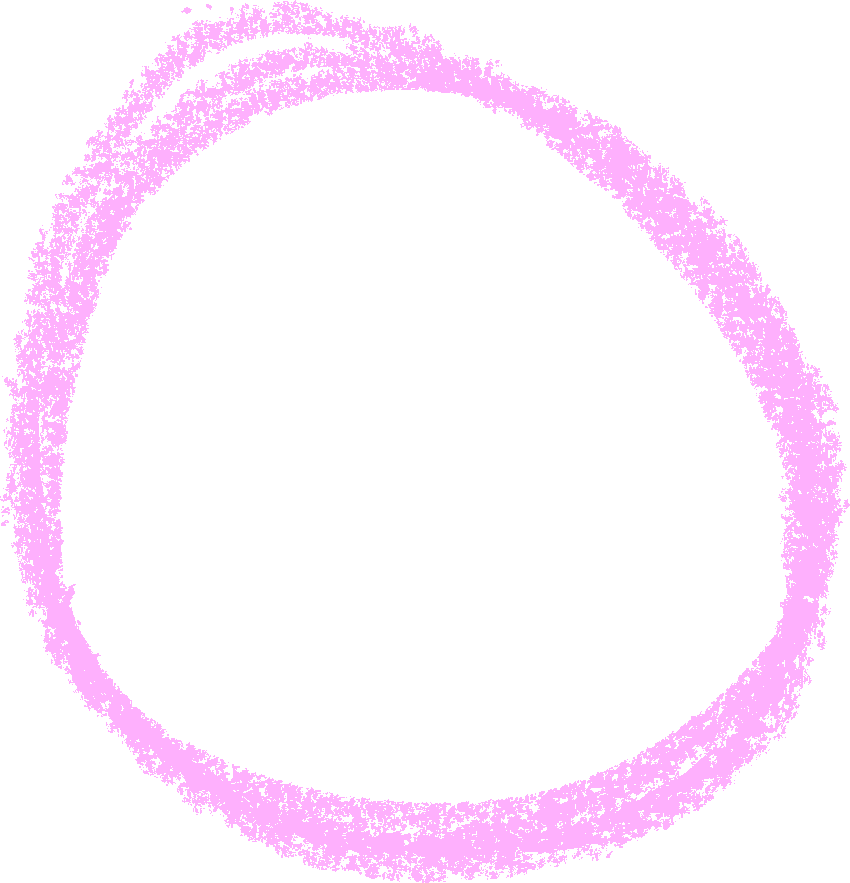 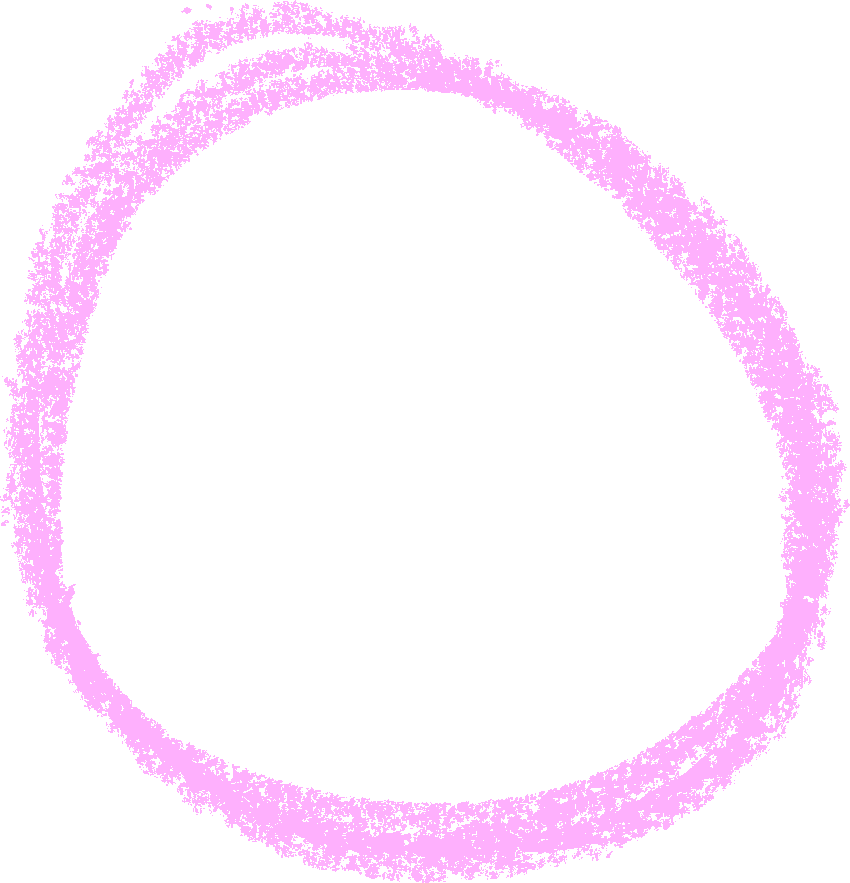 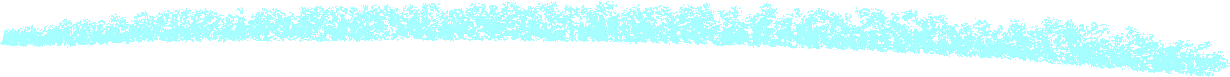 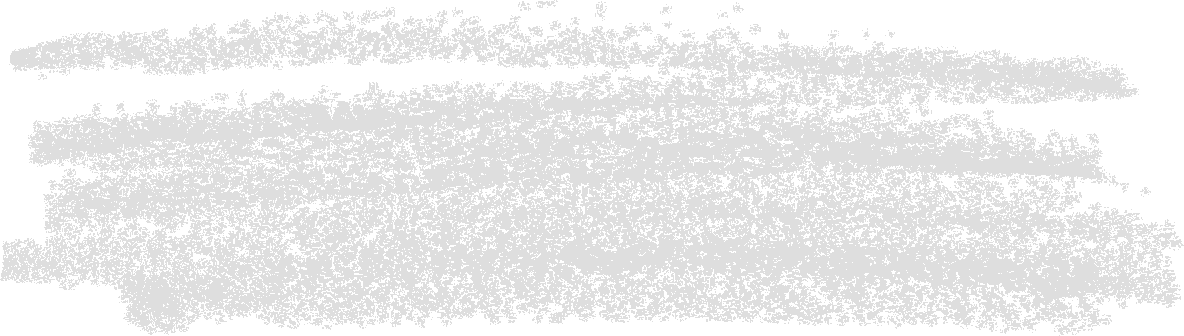 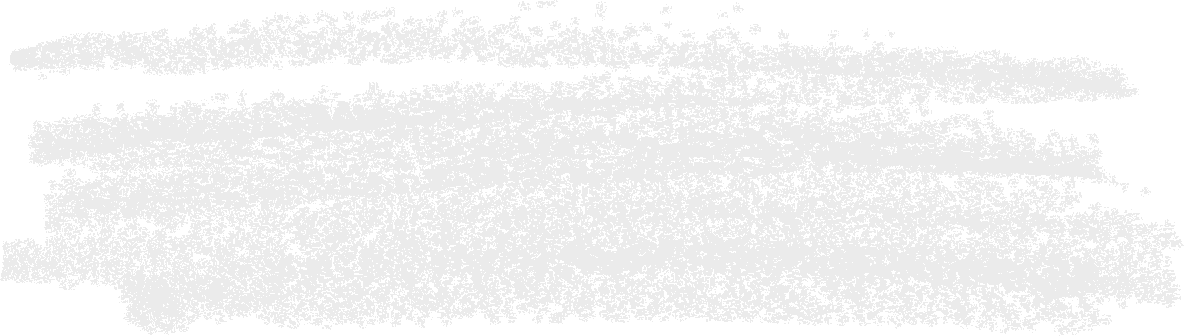 Look & Answer
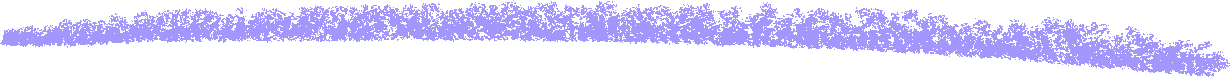 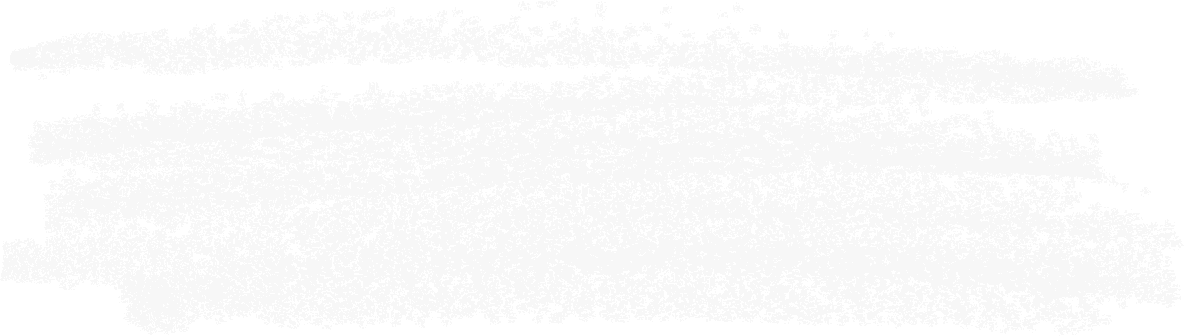 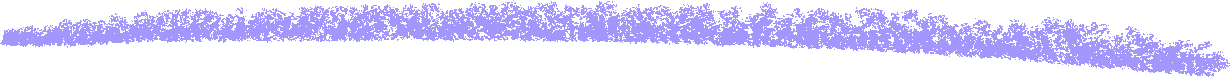 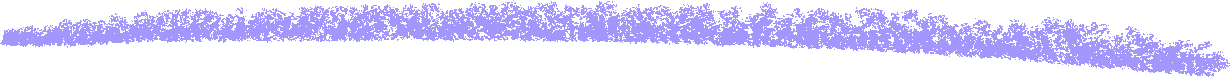 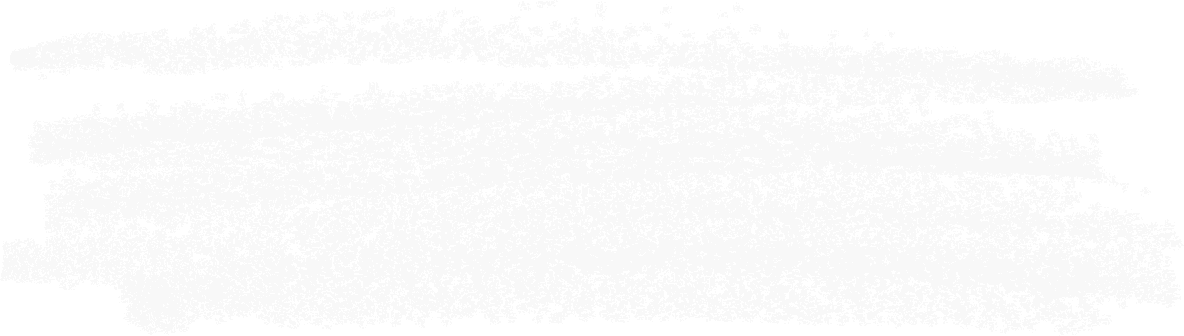 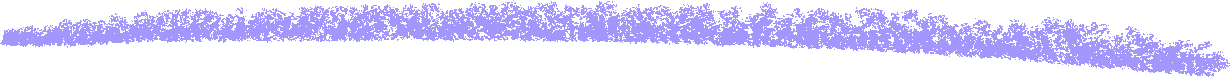 These  are …………..
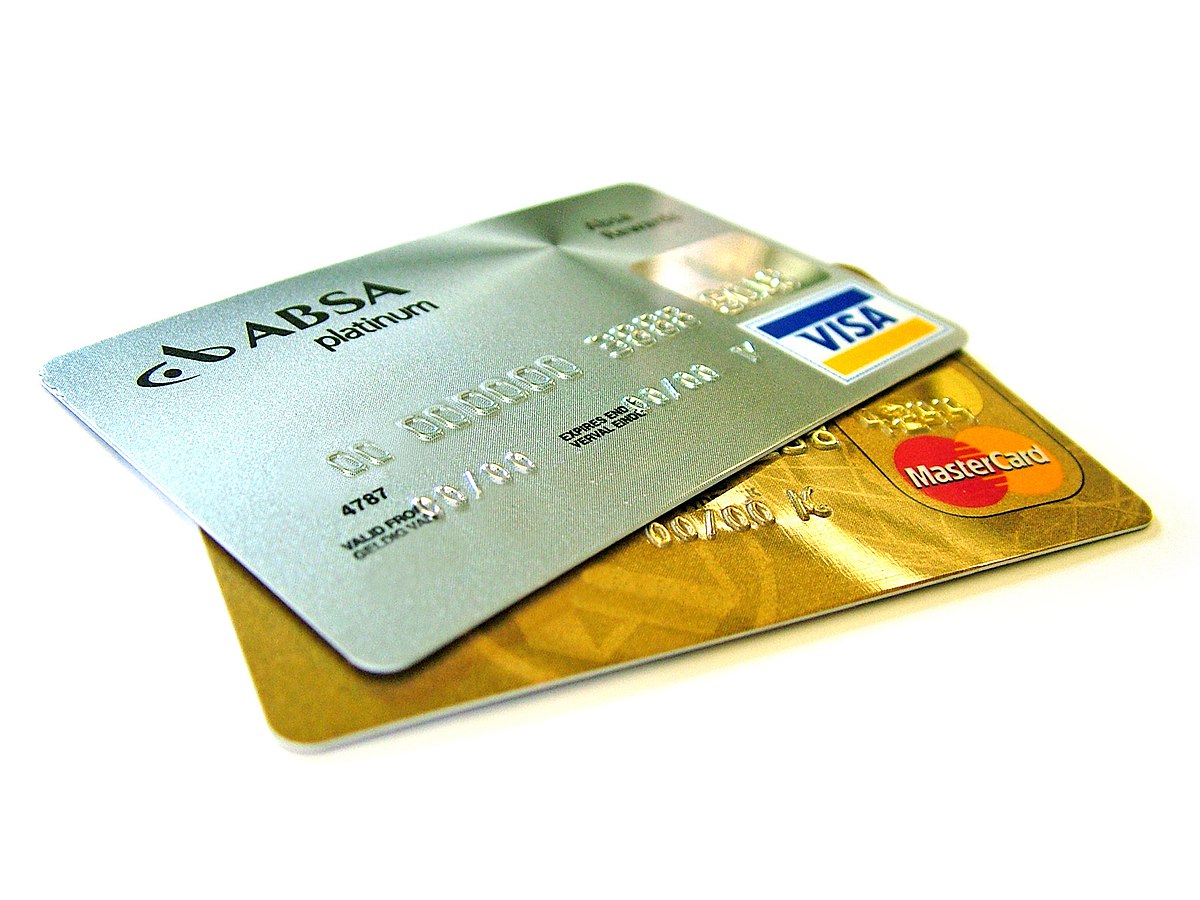 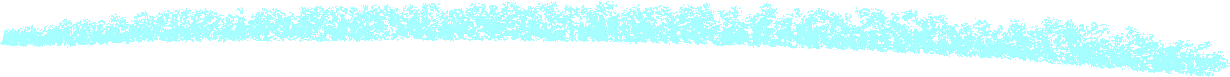 Credit cards
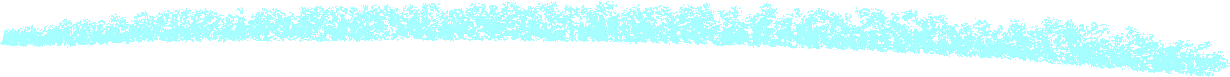 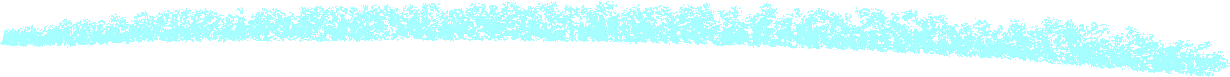 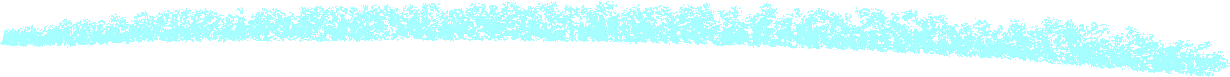 They are on  ………………..
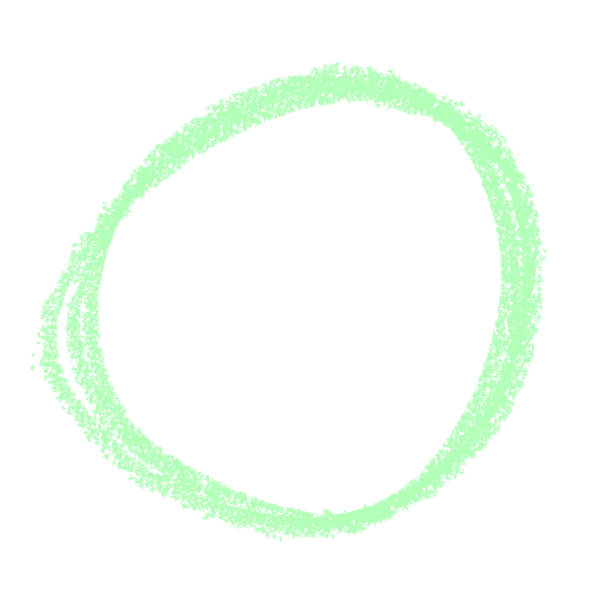 business
vacation
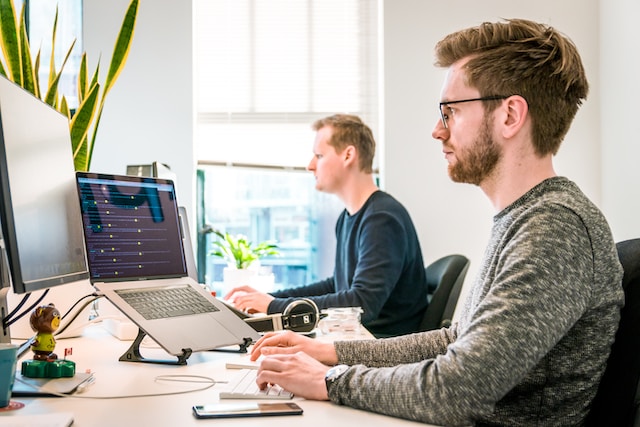 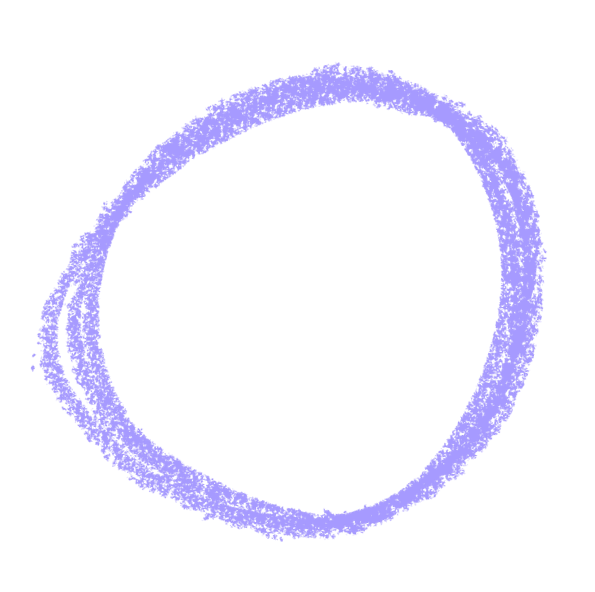 She paid …………
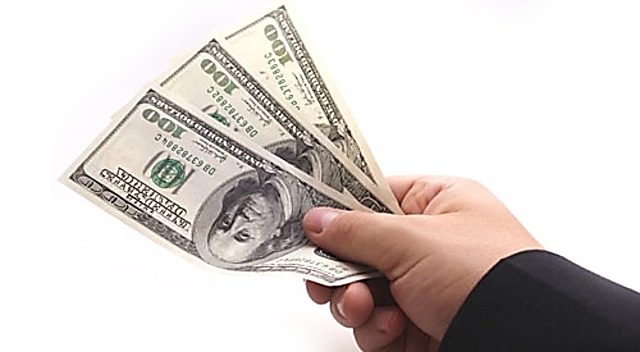 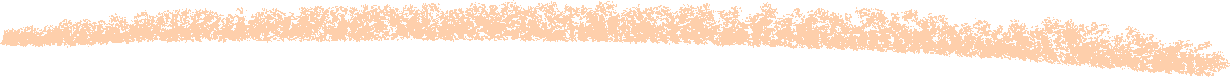 By cash
By credit card
A: ……………….. I’m Fahd.B: Hi . I’m Khaled.
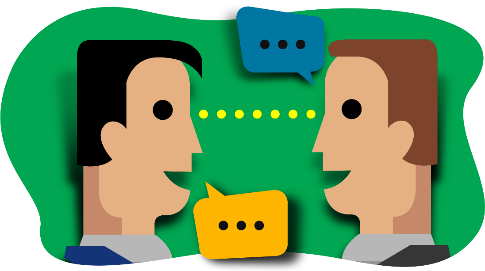 Goodbye
Good morning
My name is
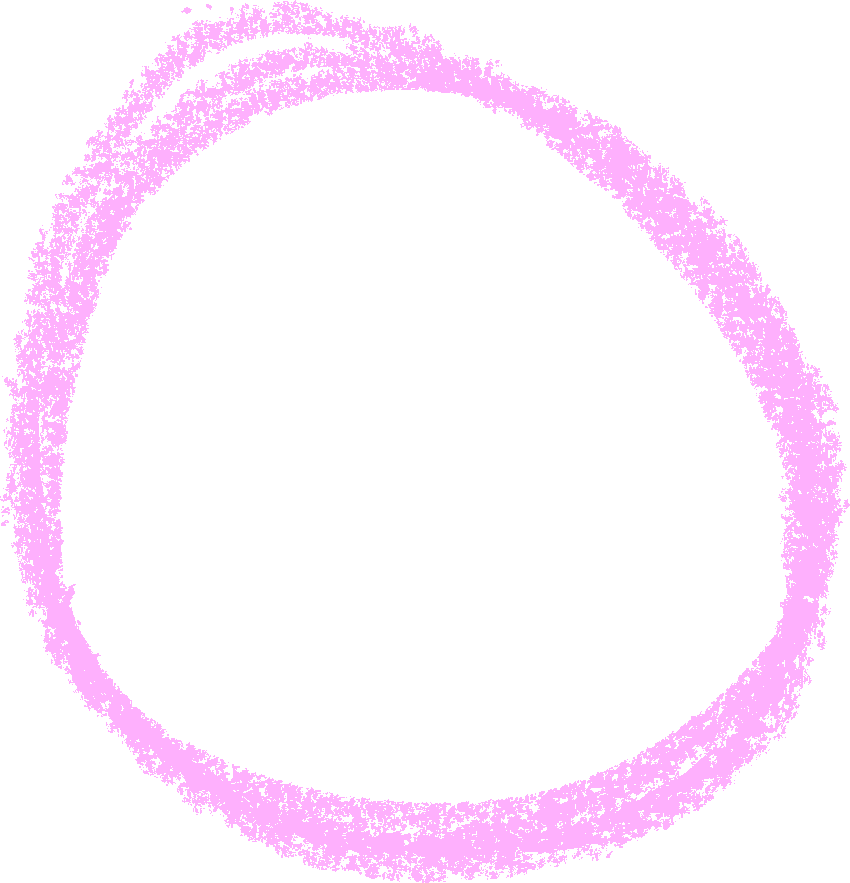 The house is …….. The bank.
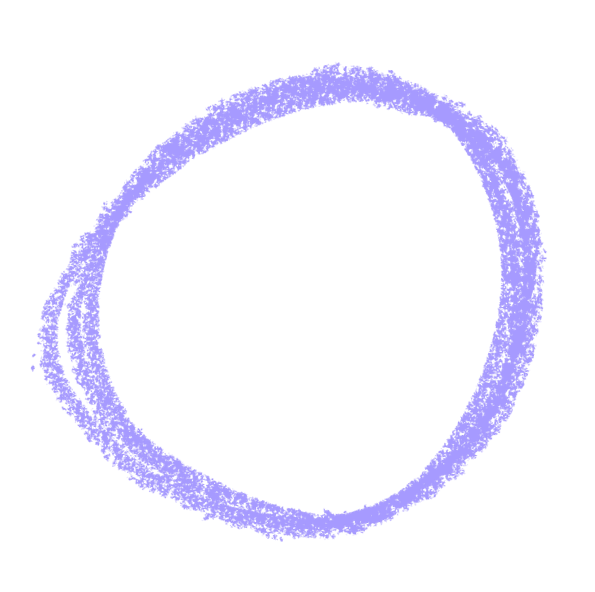 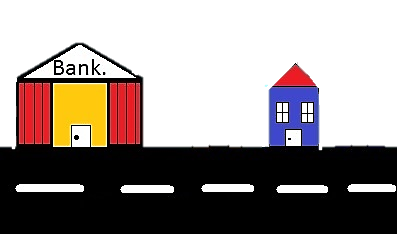 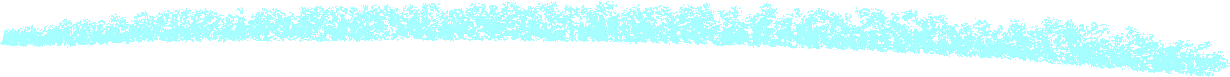 Near
Next to
Turn …………..
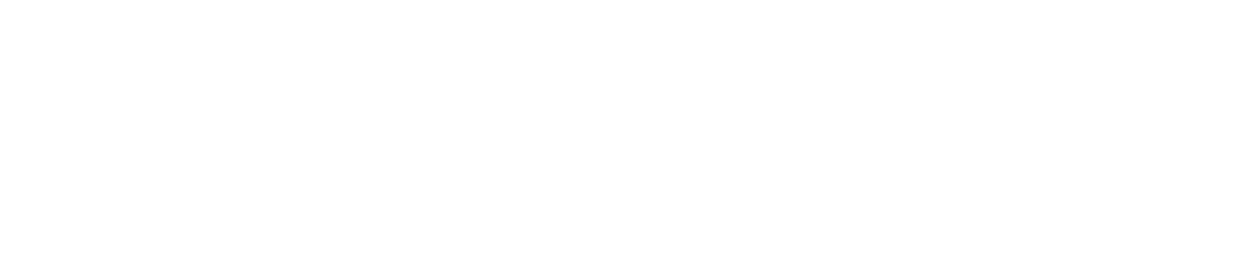 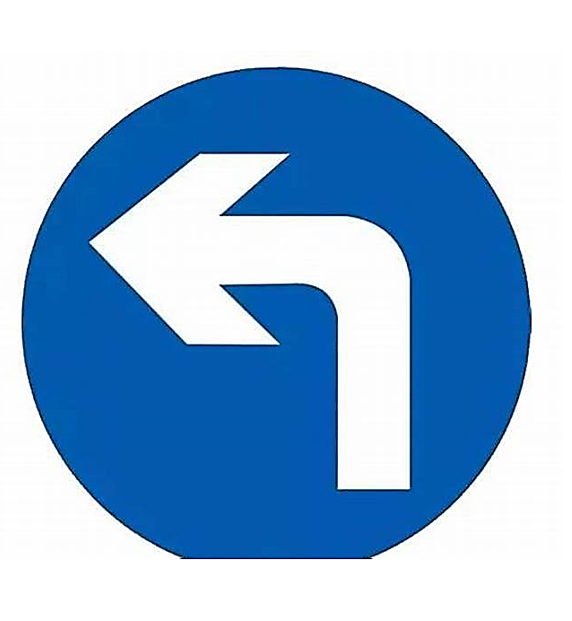 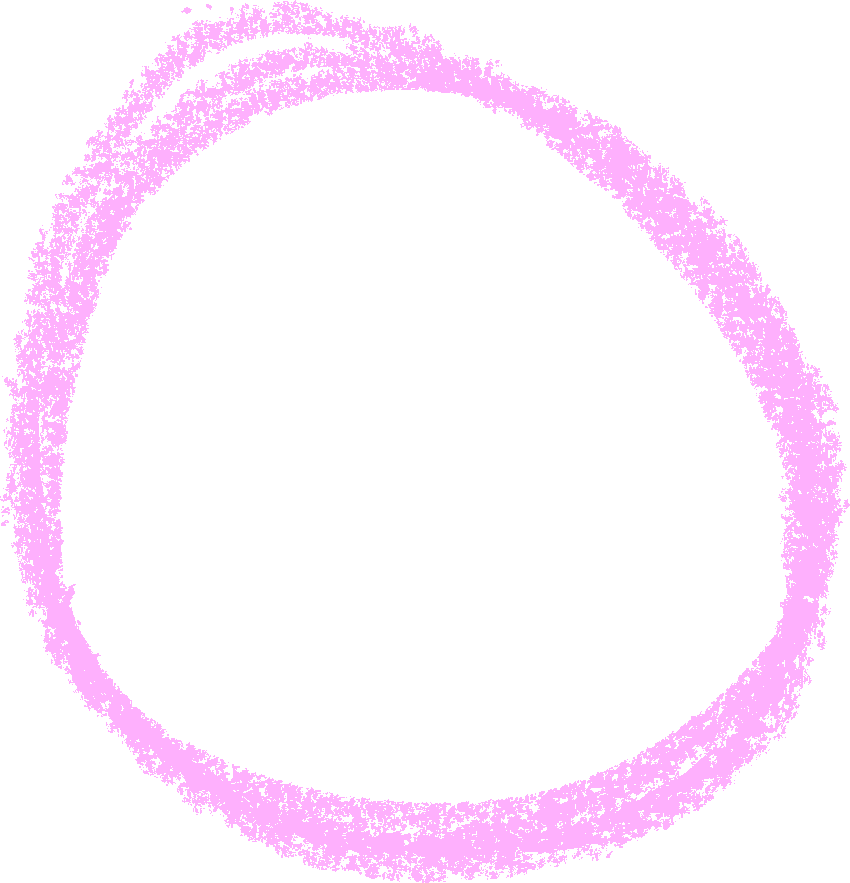 Left
right
They are ………………………..
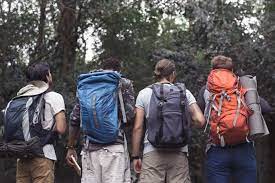 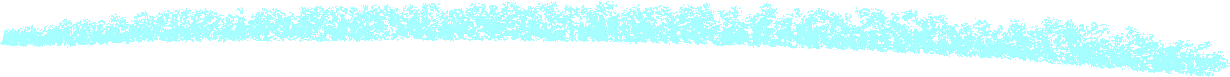 businessmen
backpackers
teachers
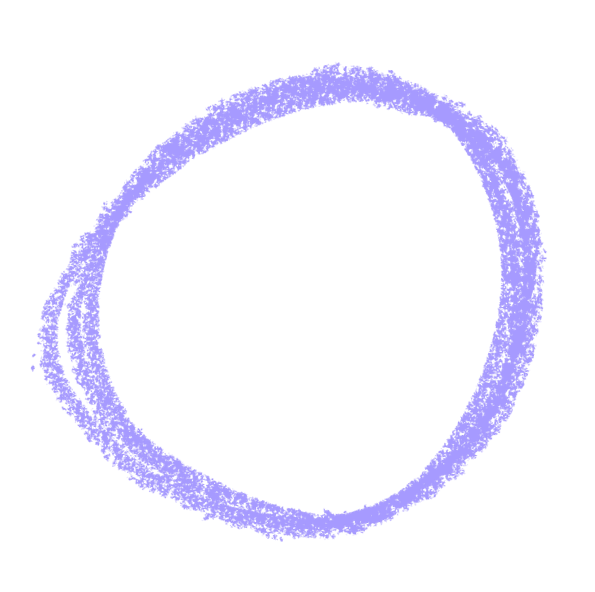 This is a …………….
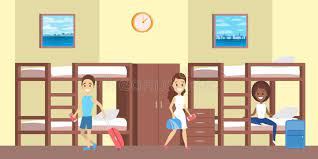 Hotel 
Hostel
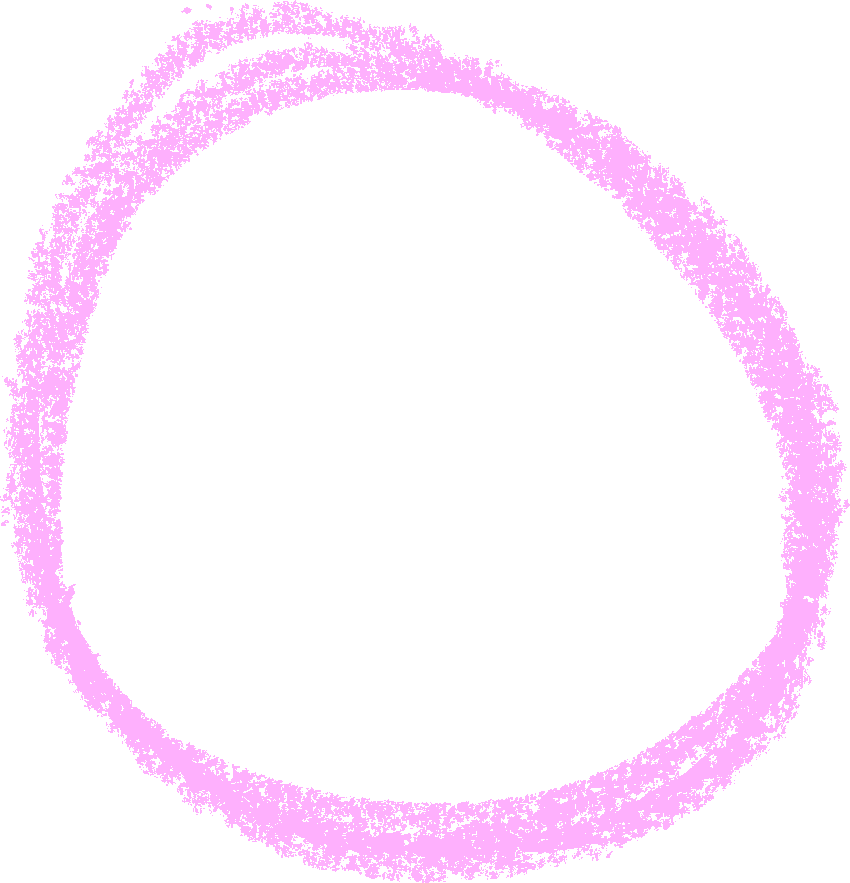 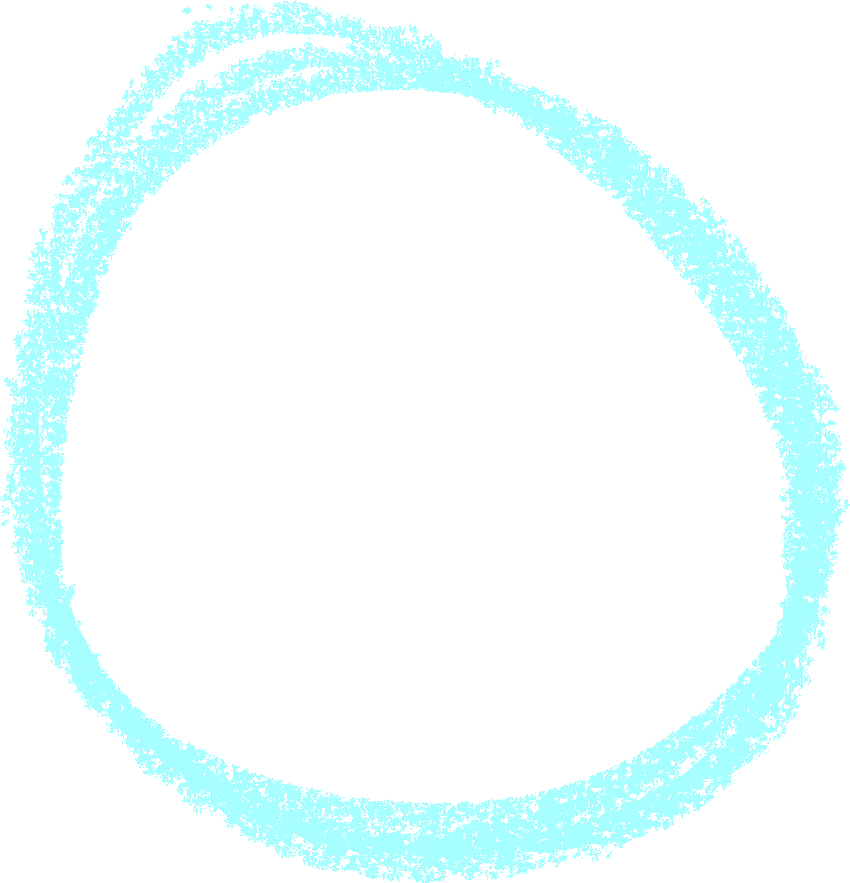 Rearrange:
your       Who       teacher    is     English
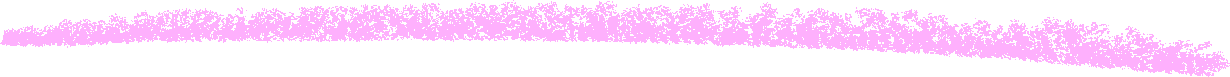 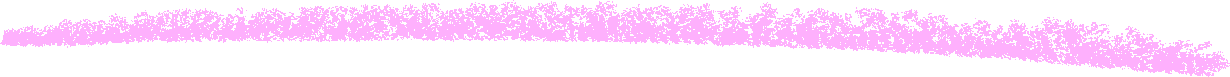 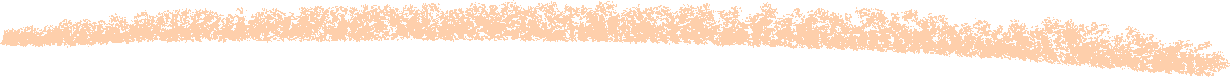 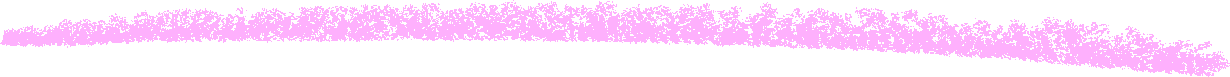 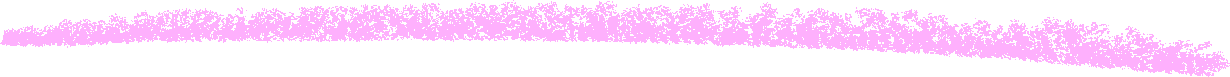 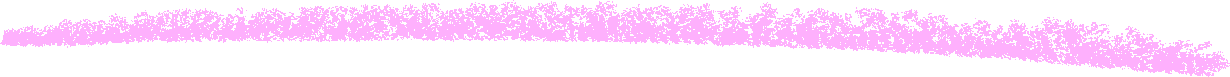 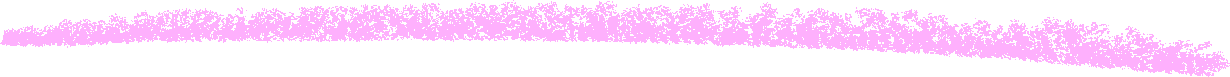 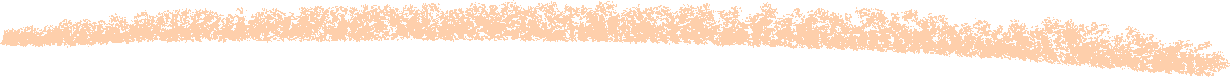 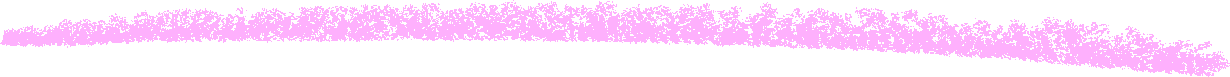 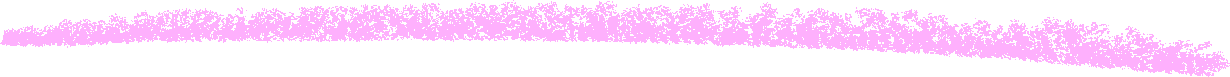 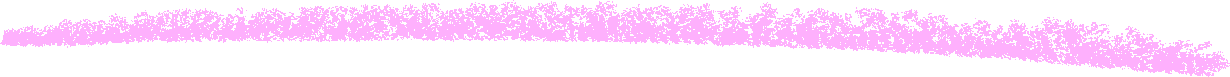 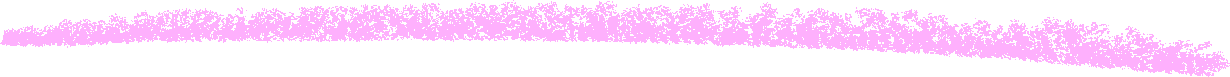 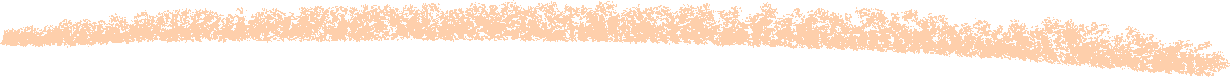 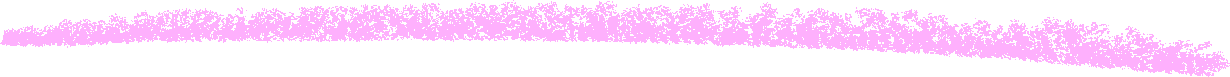 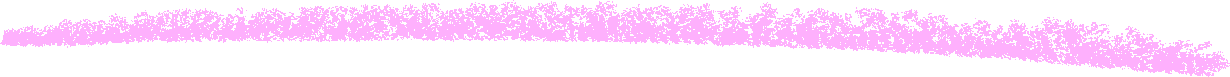 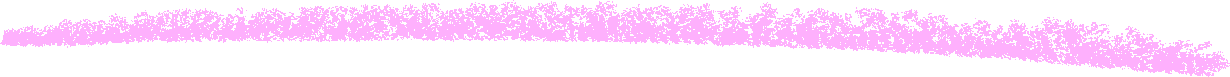 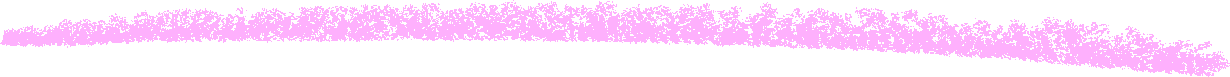 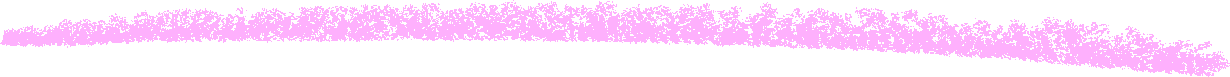 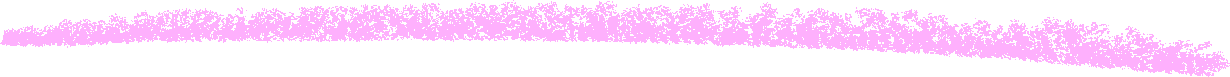 Who is your English teacher?
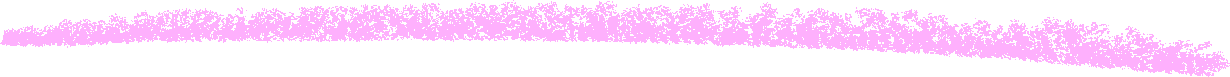 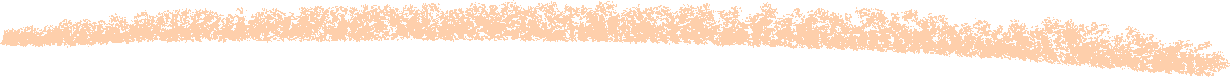 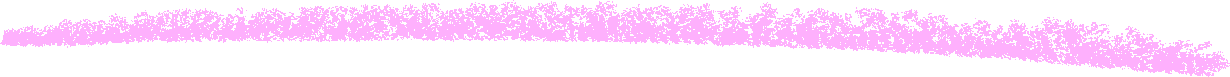 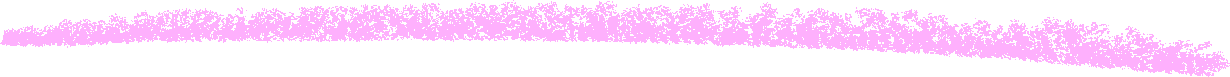 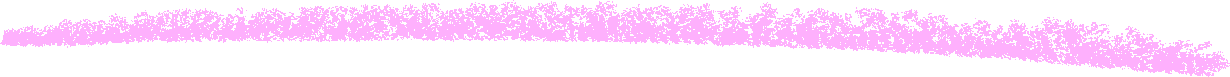 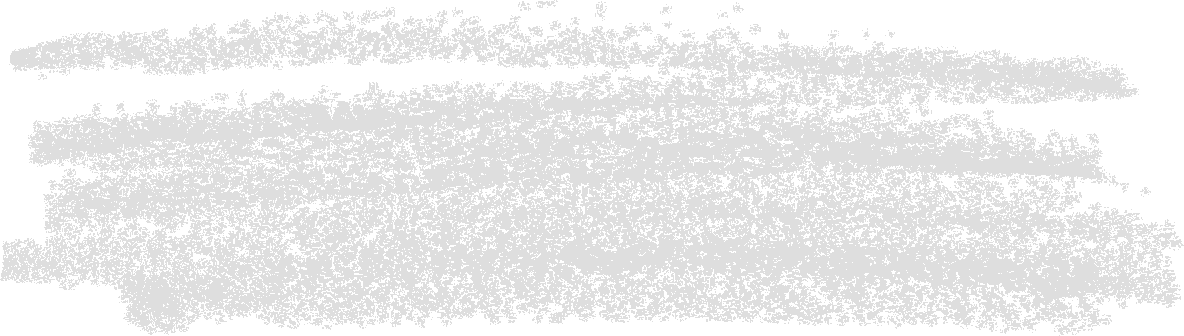 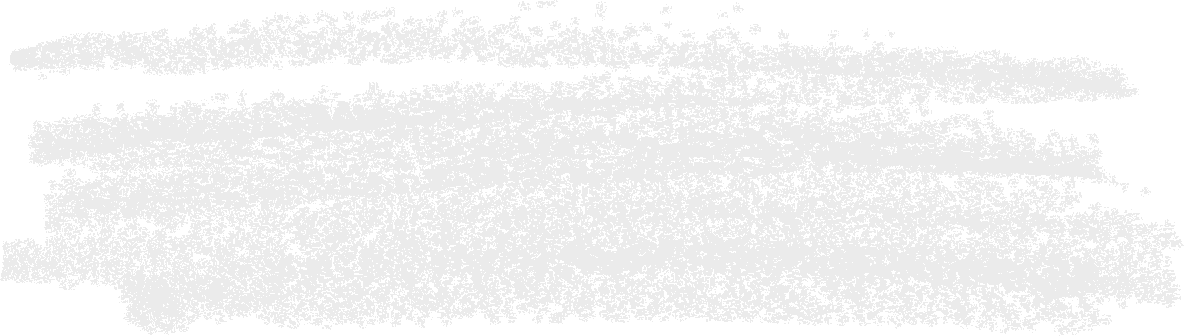 choose
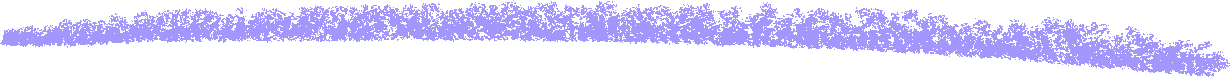 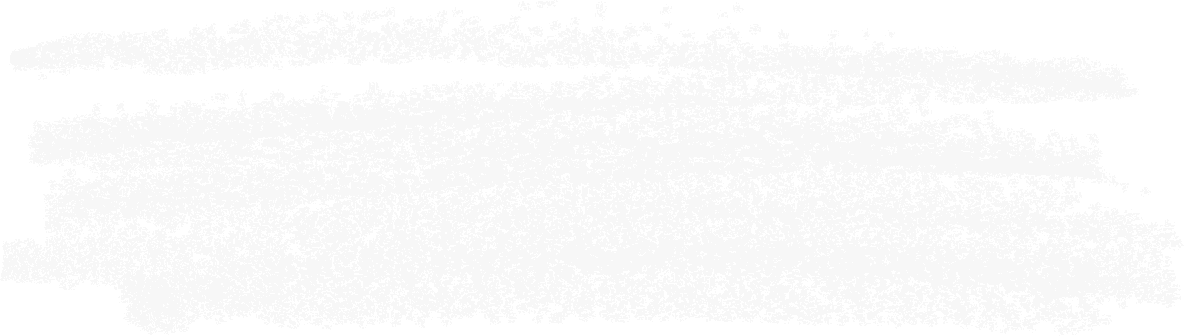 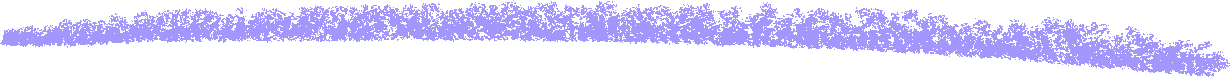 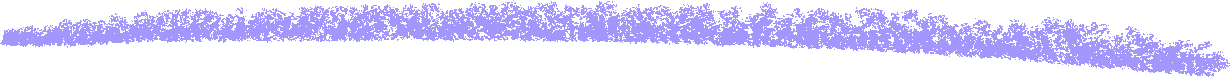 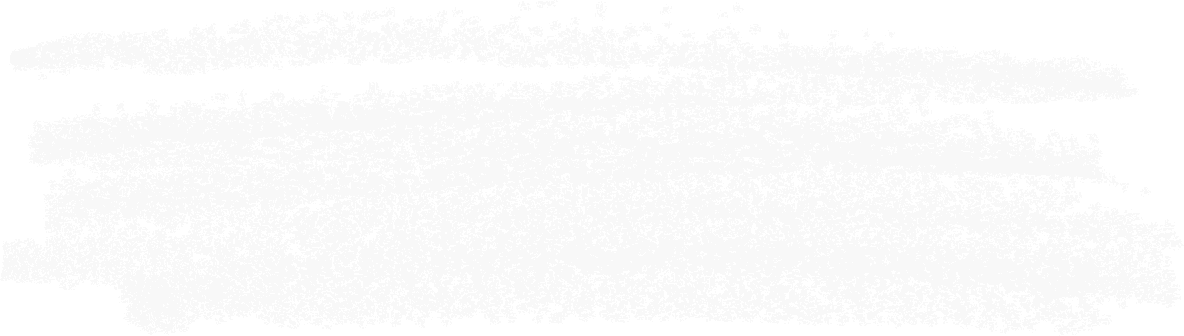 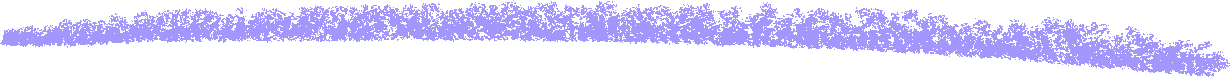 01
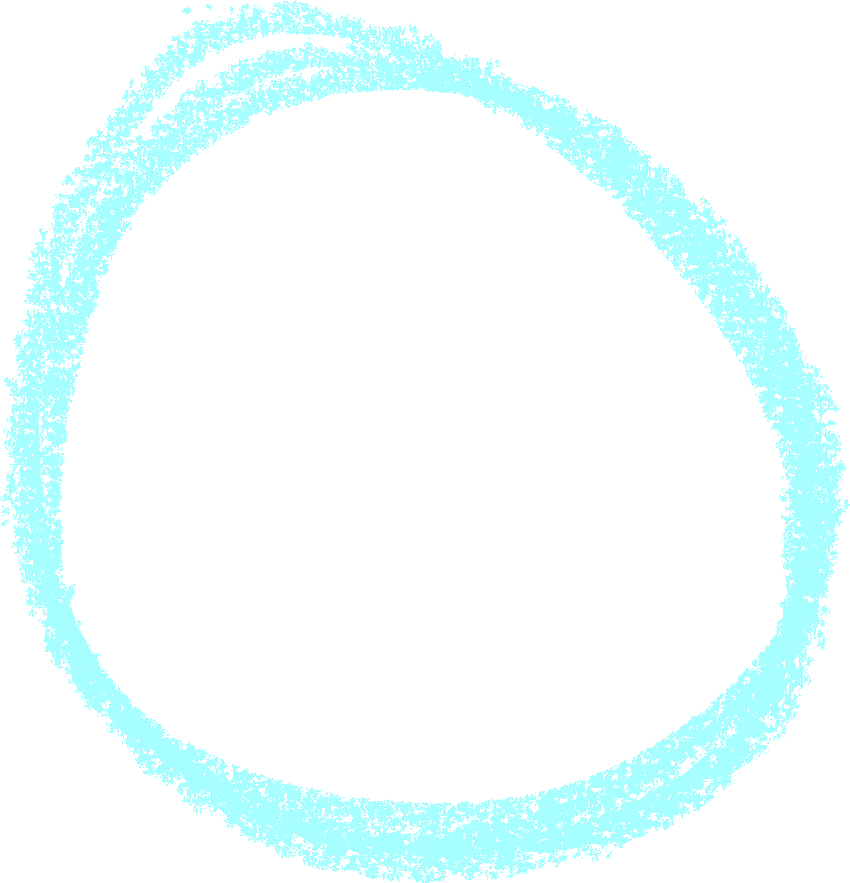 A: See you later Hoor.
B: ………………………… Wateen.
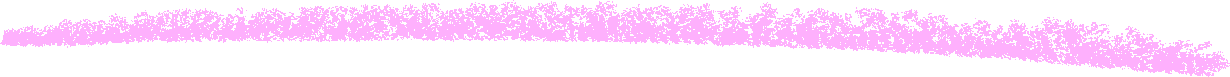 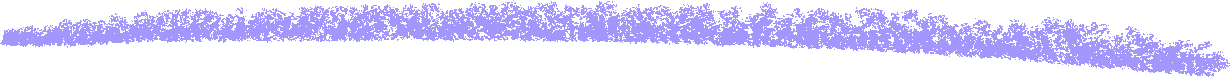 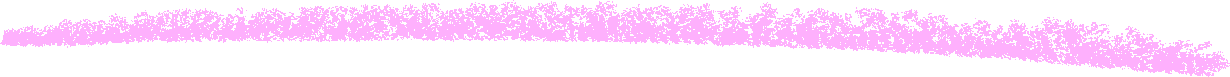 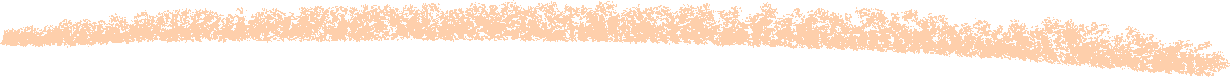 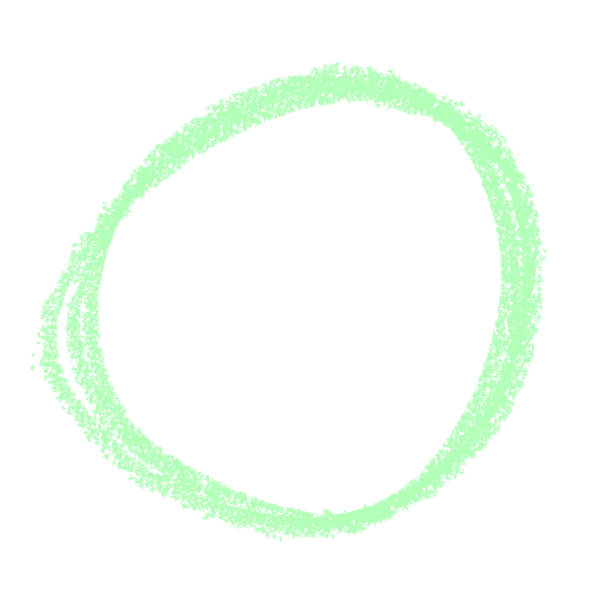 A
B
C
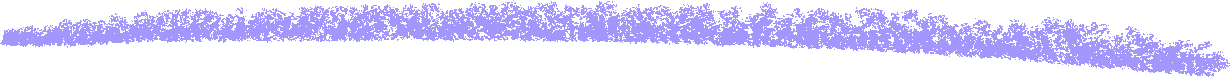 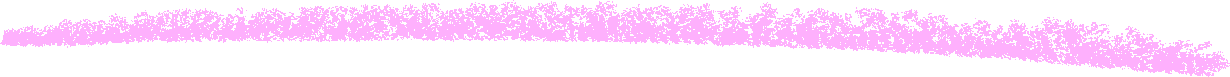 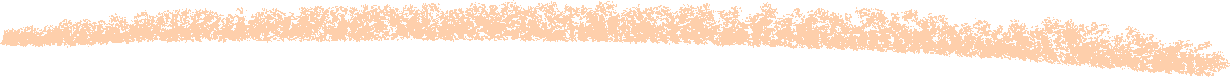 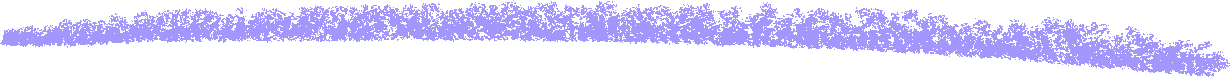 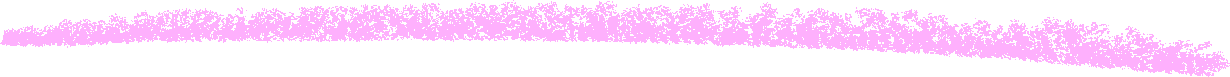 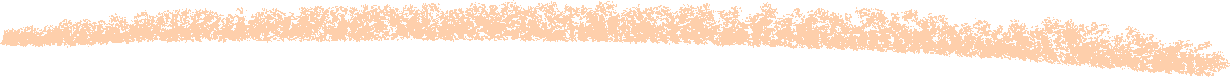 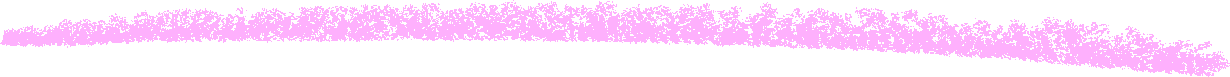 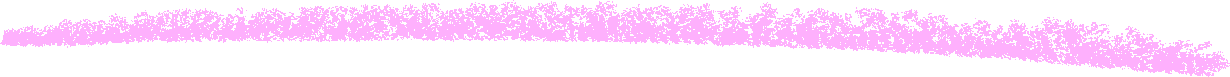 Take care
How are you
Hello
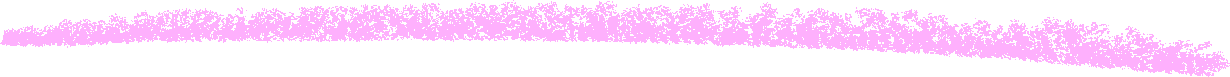 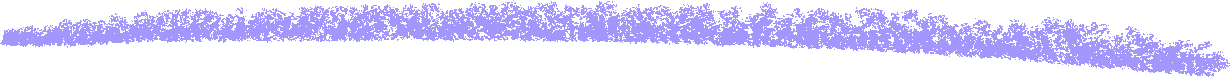 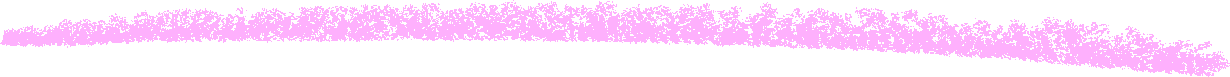 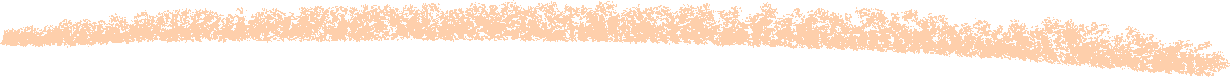 02
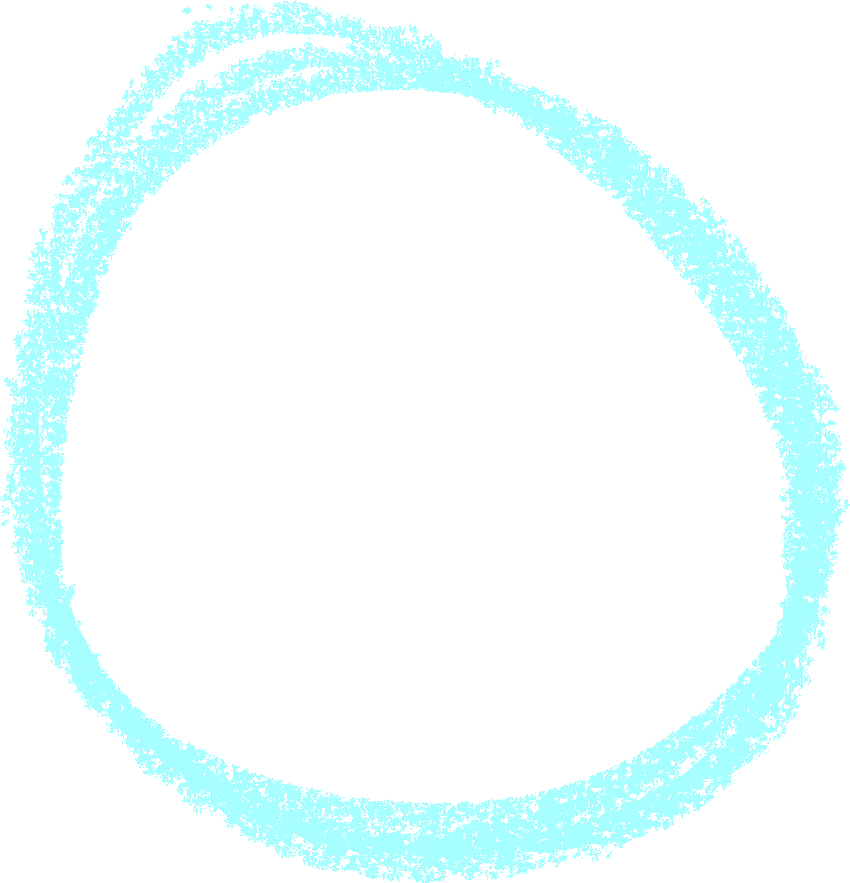 A:Thank you.
B: ………………………………………………….
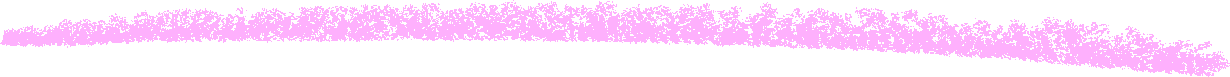 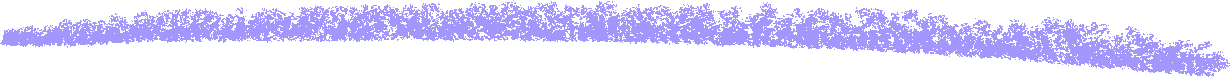 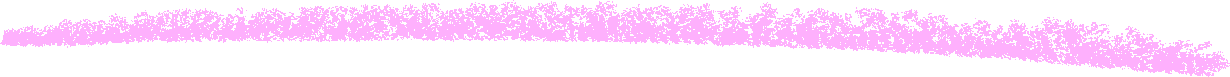 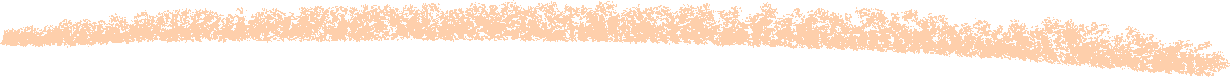 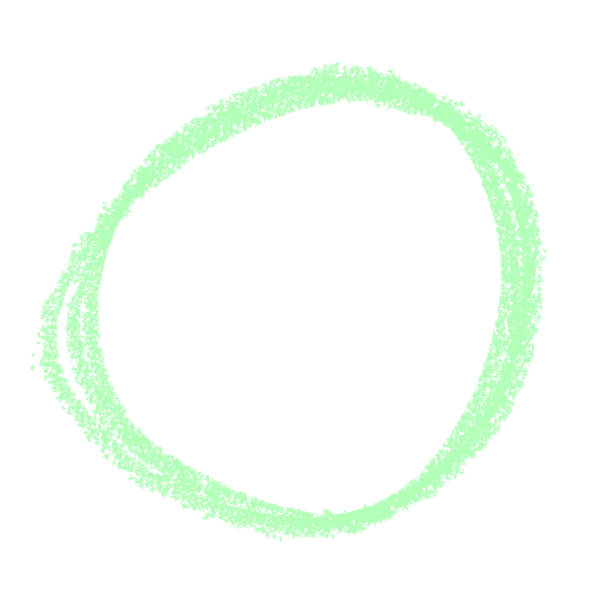 A
B
C
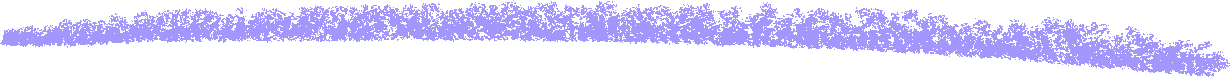 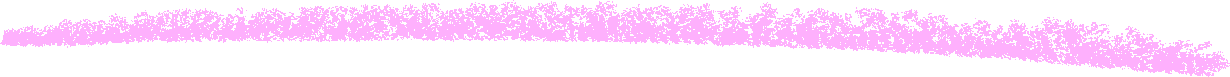 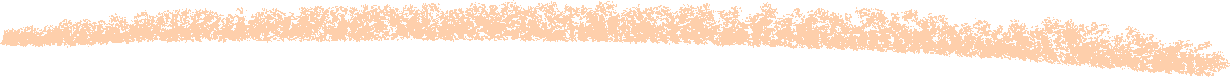 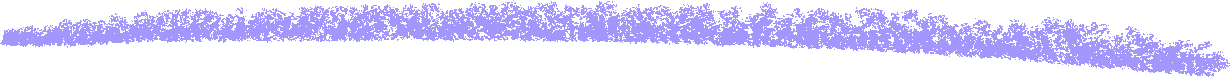 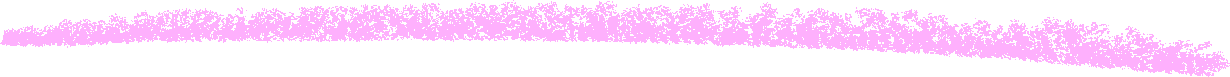 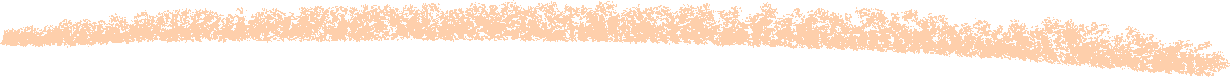 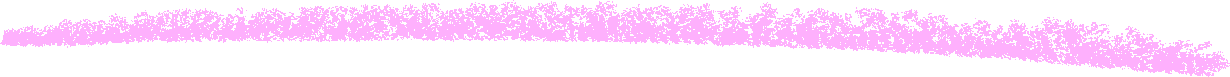 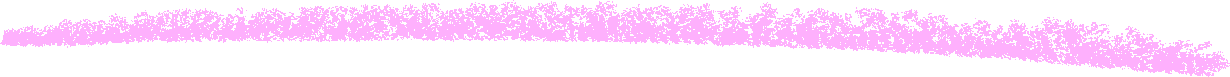 You’re welcome
Hi
sorry
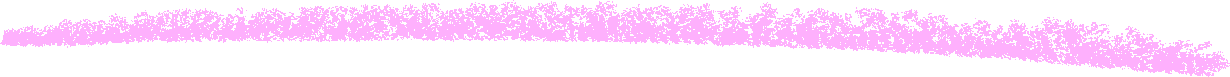 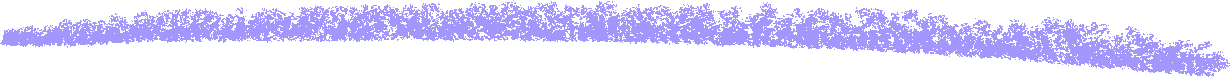 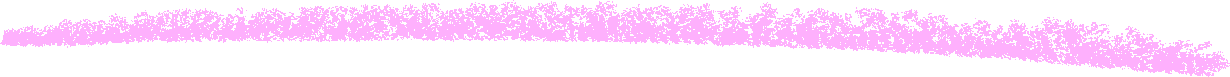 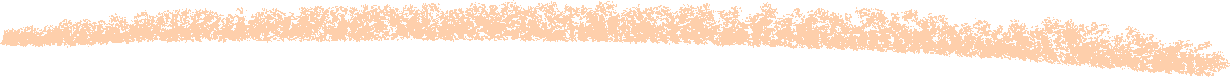 03
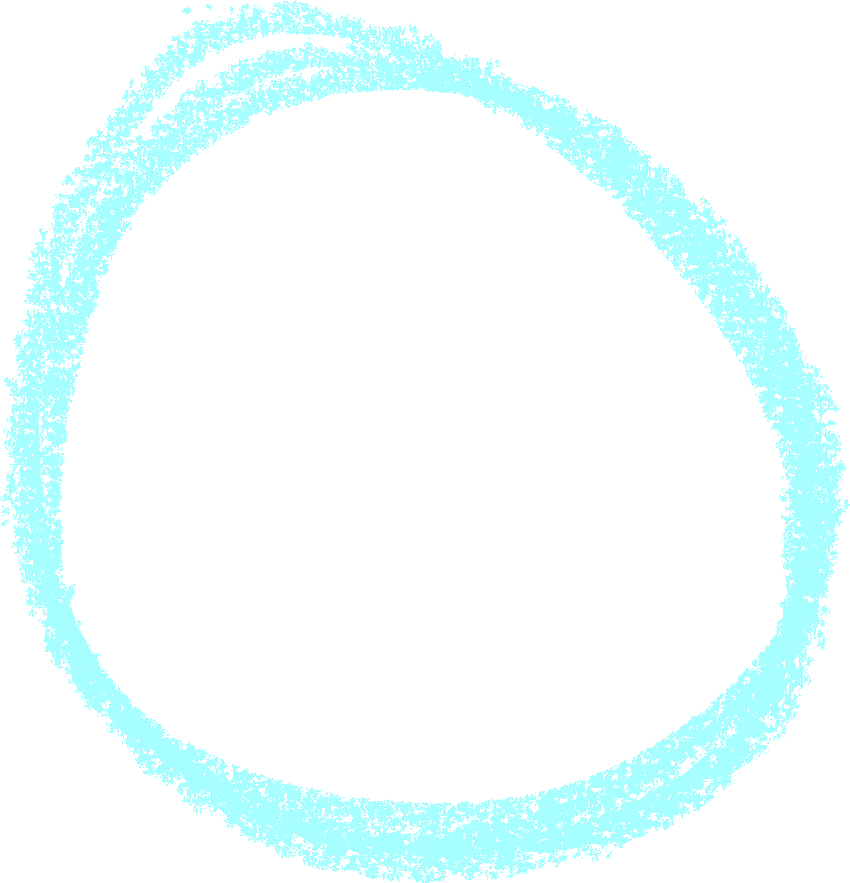 It’s polite to say:
( I  …………… some water )
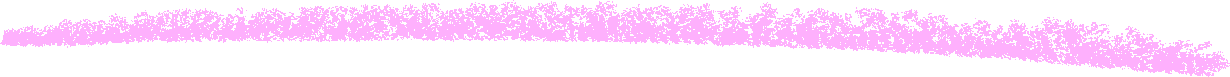 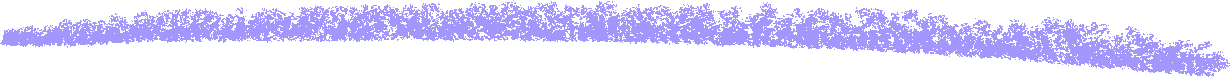 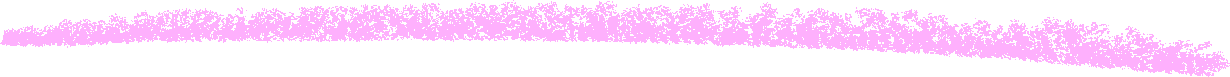 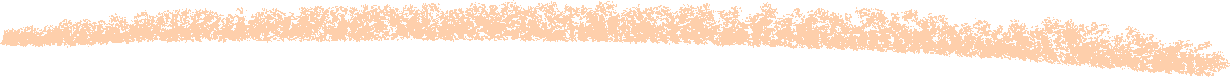 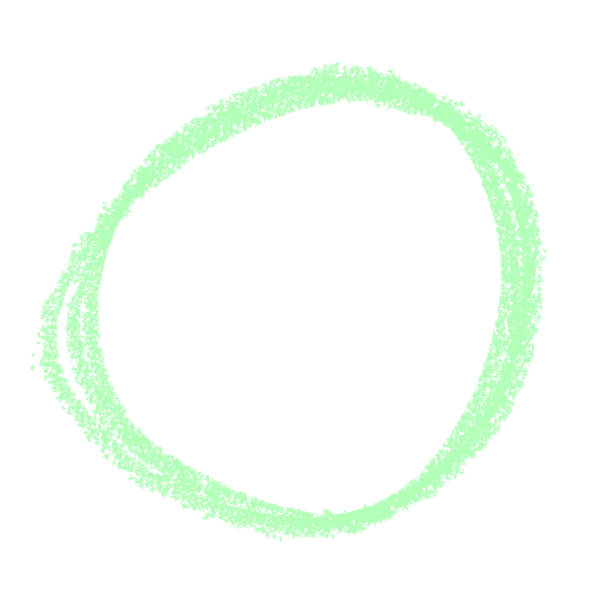 A
B
C
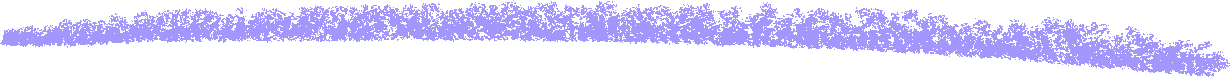 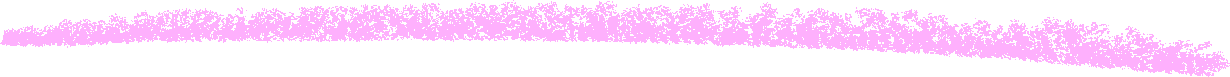 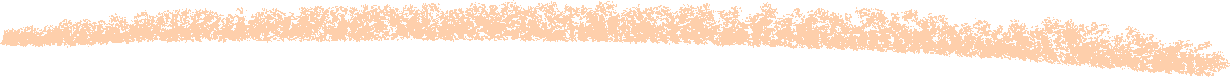 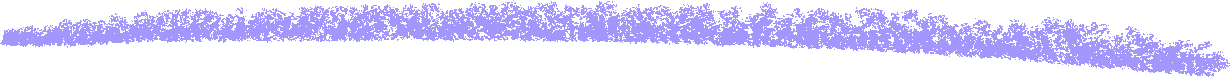 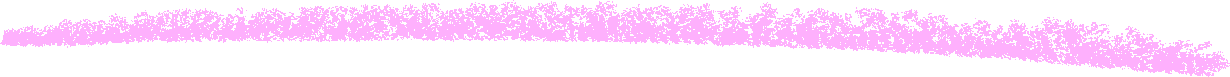 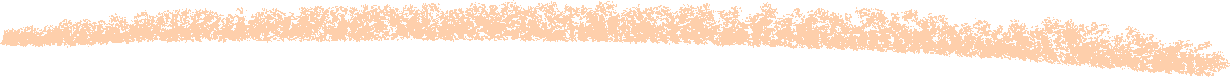 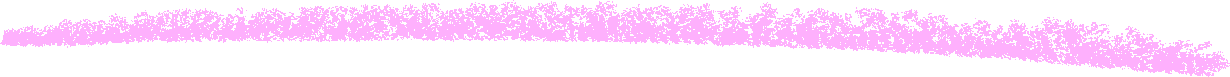 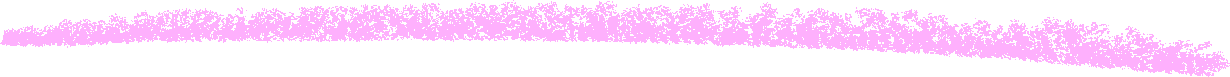 want
need
Would like
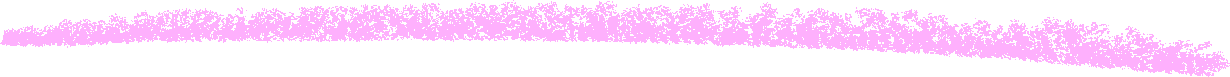 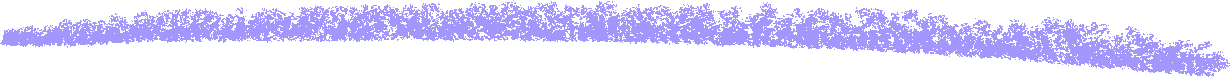 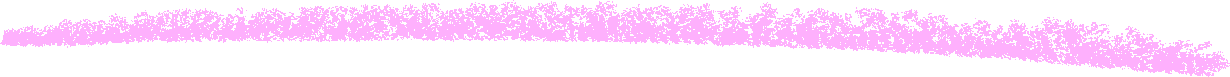 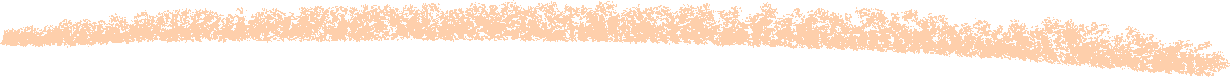 04
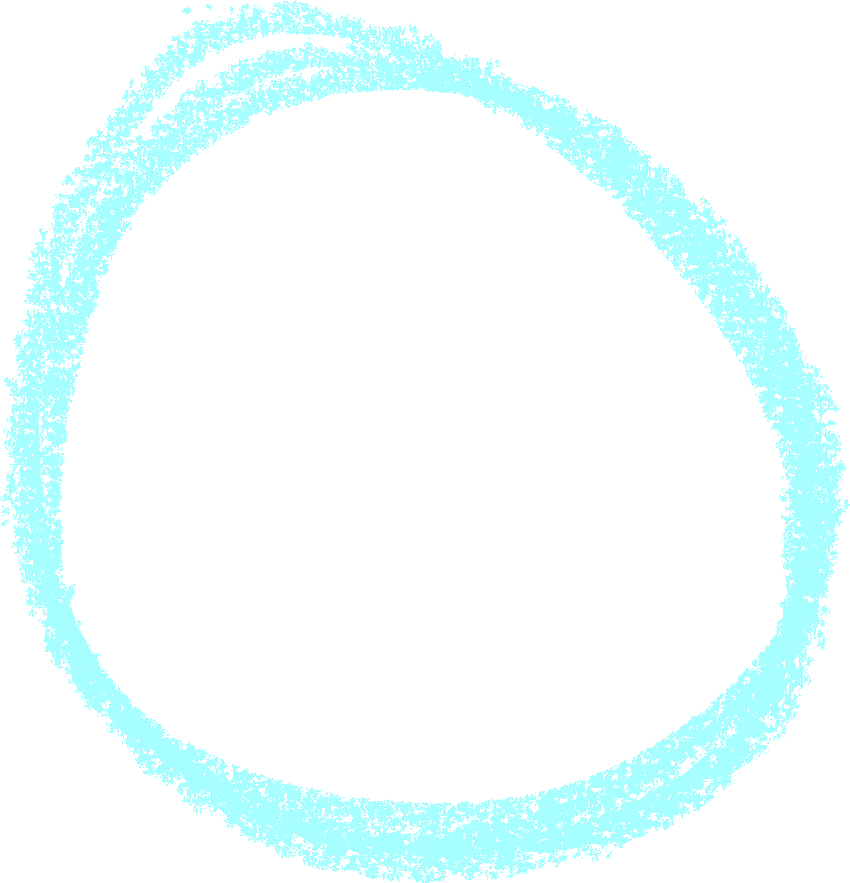 A: …………………………………………?
B: Lateen, but my friends call me LULU
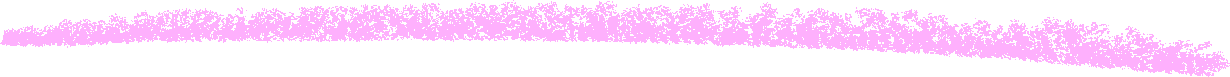 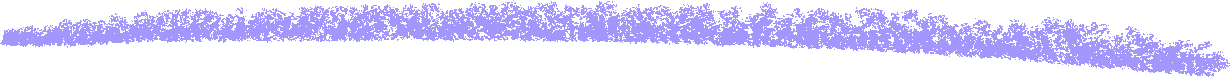 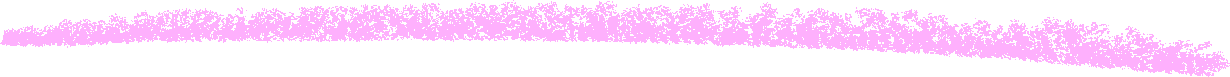 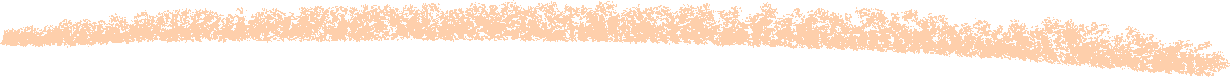 A
B
C
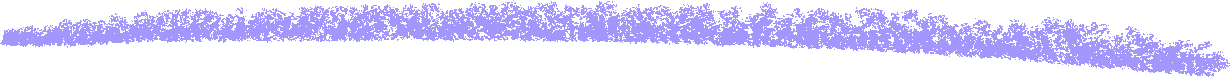 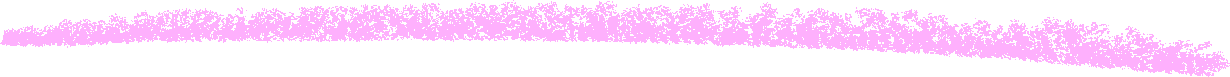 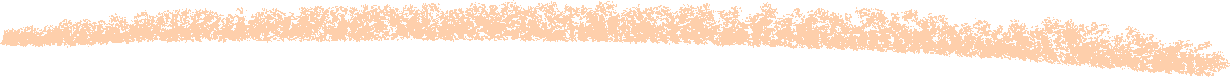 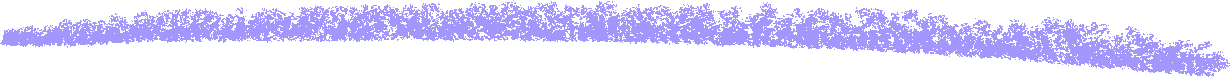 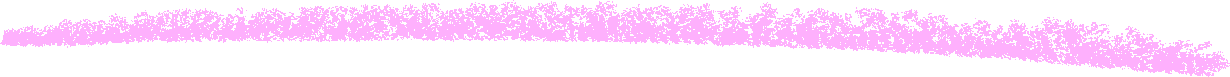 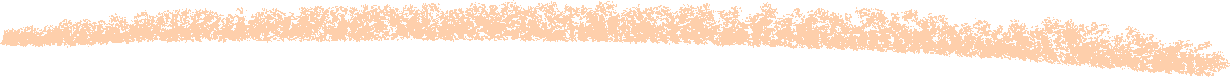 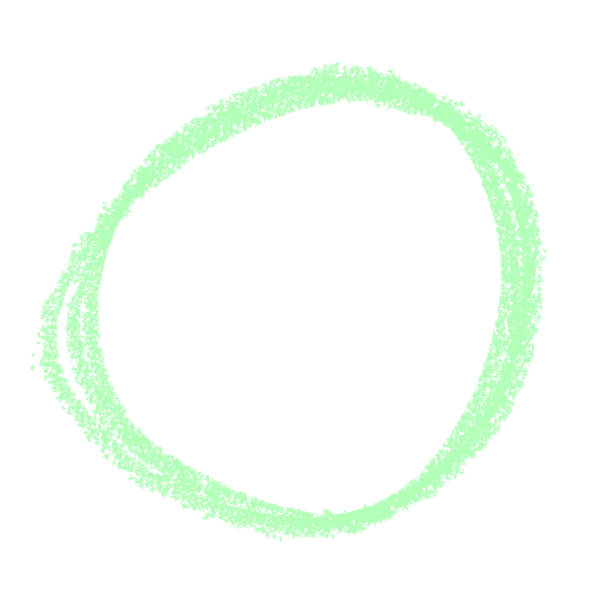 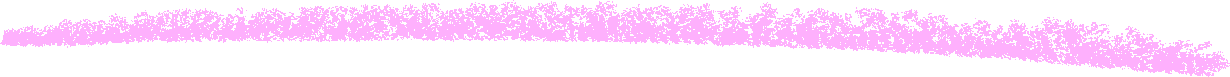 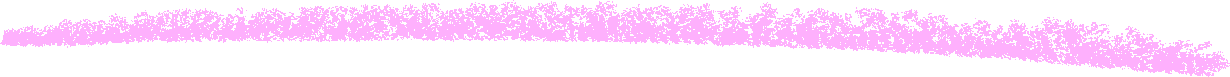 I’m sorry
How are you
What’s your name
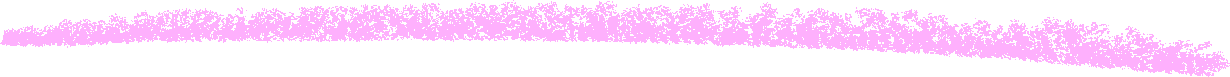 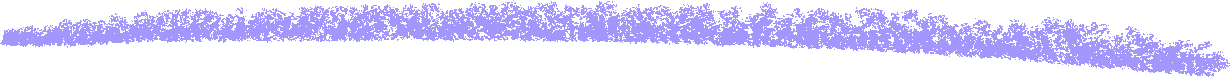 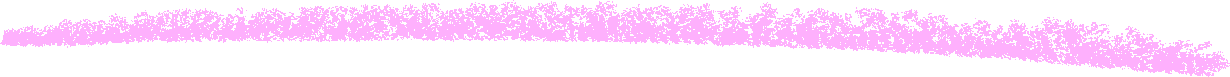 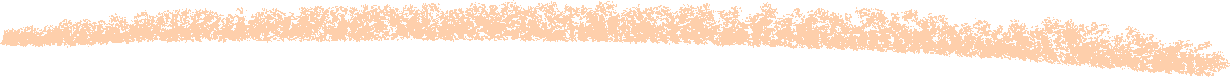 05
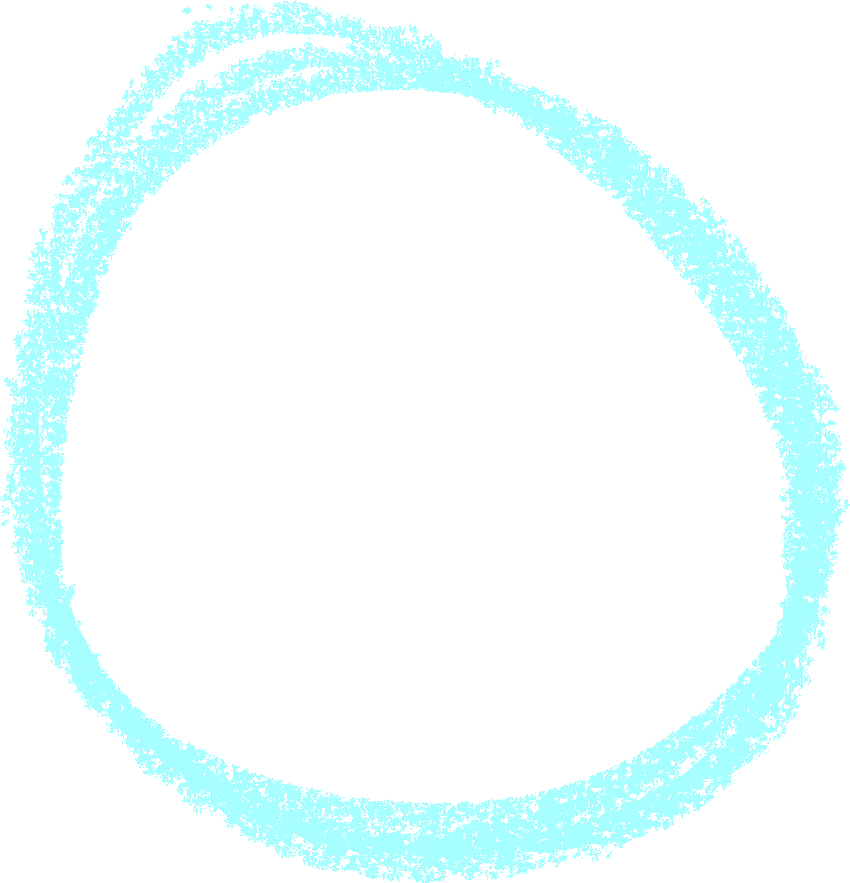 ……………….. are you from?
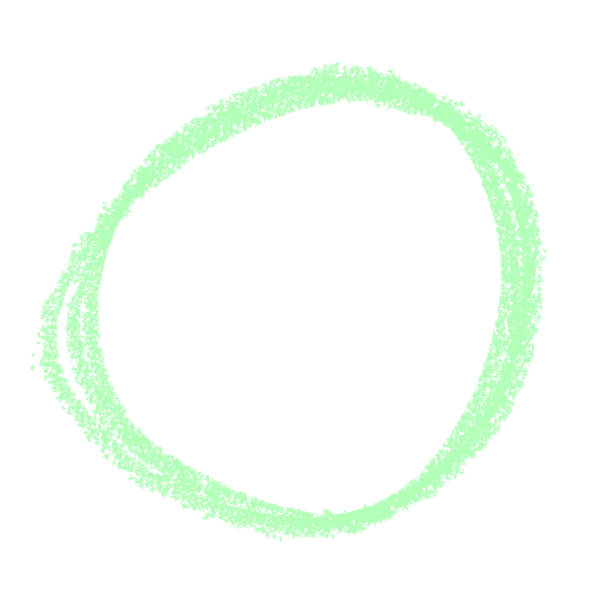 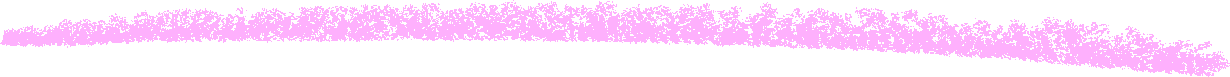 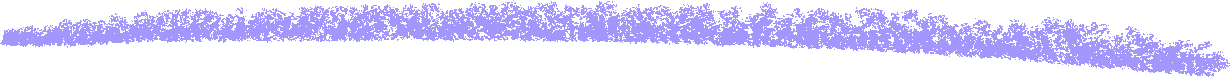 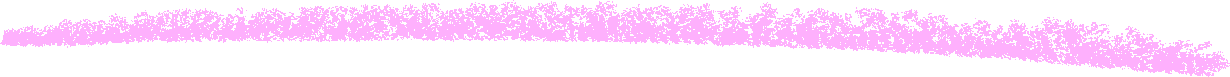 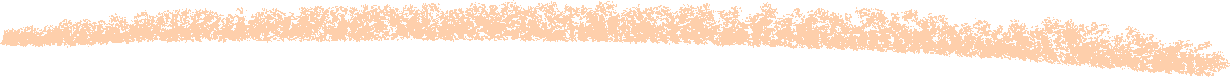 A
B
C
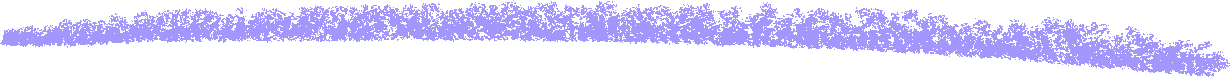 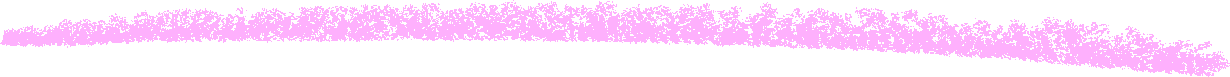 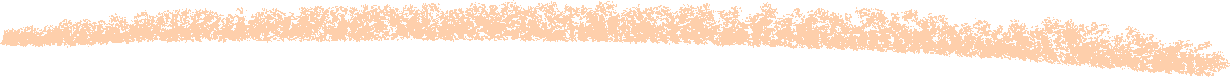 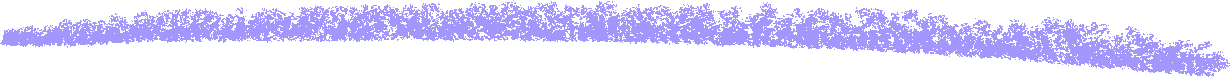 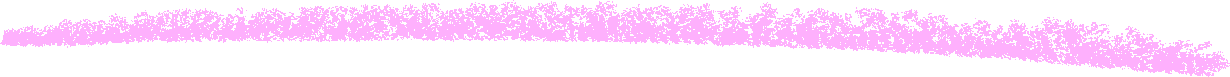 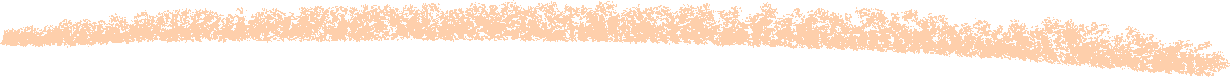 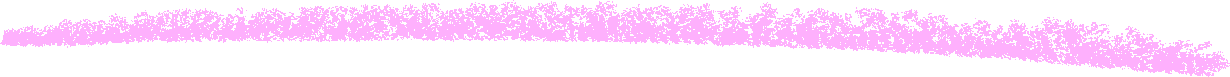 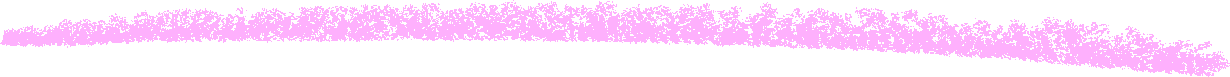 What
How
Where
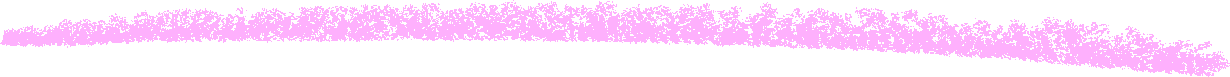 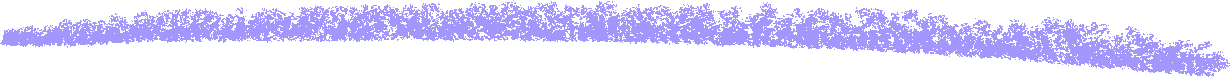 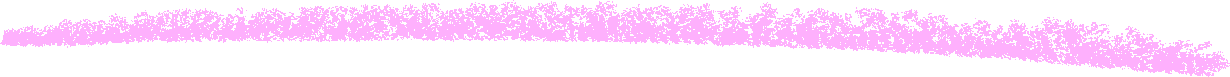 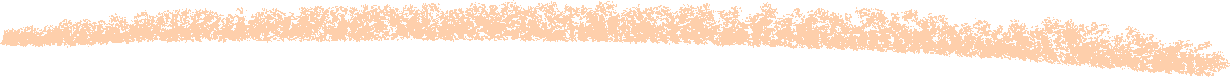 06
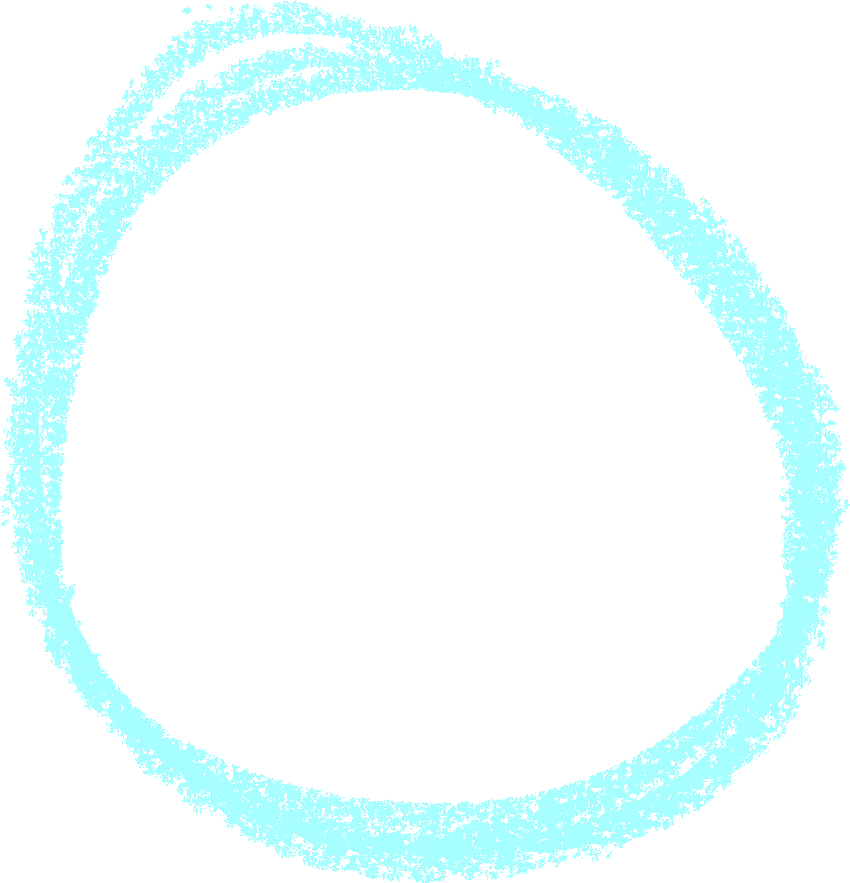 A: Are you here on vacation?
B: No,  ………………………………………………….
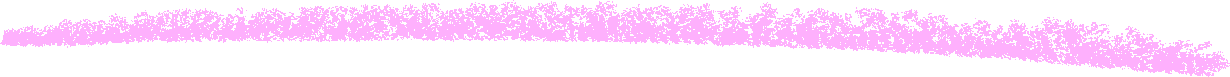 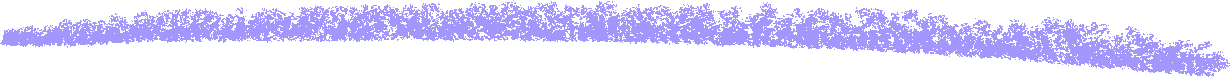 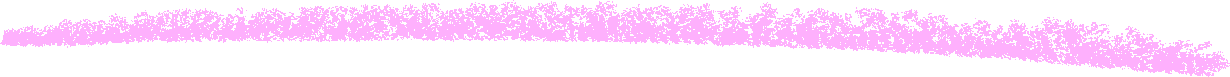 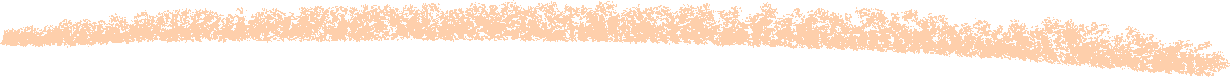 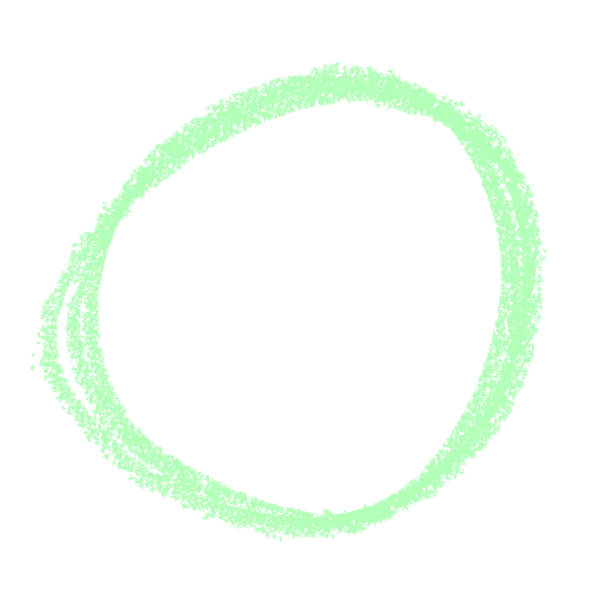 A
B
C
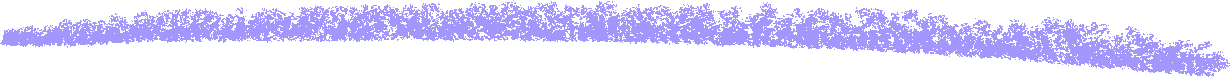 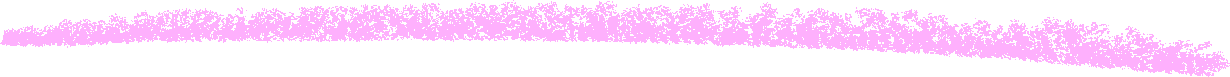 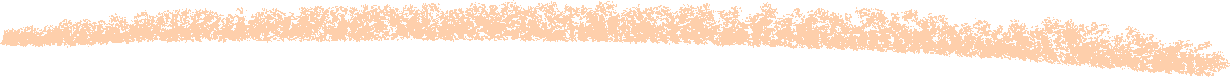 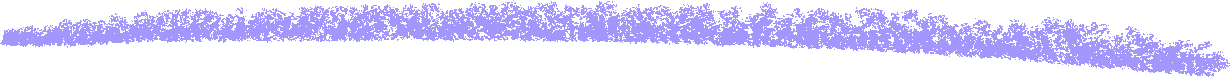 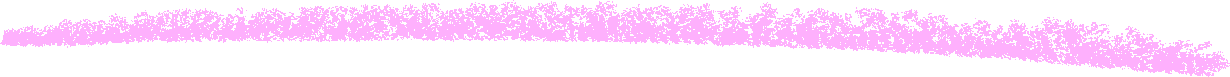 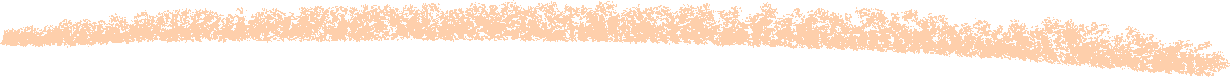 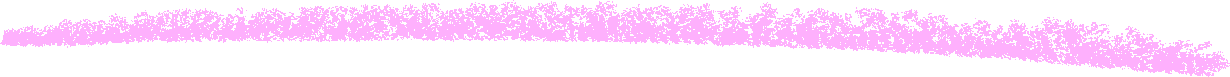 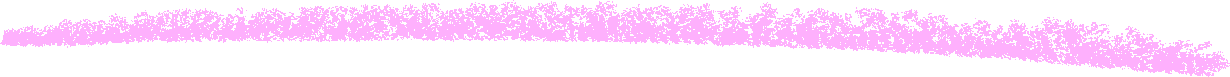 I’m not
I  am
I  not
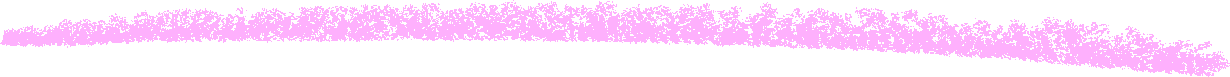 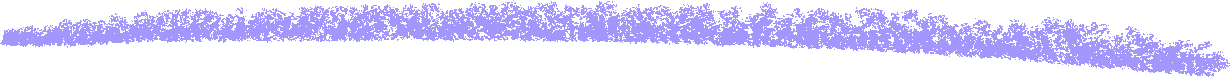 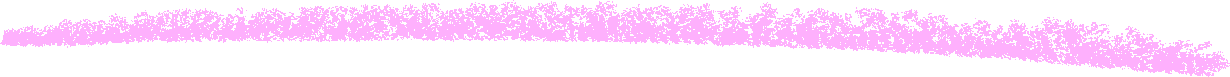 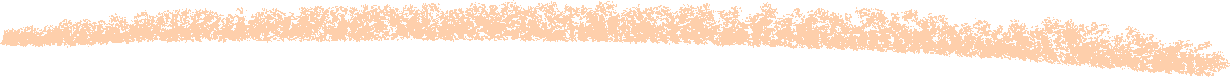 07
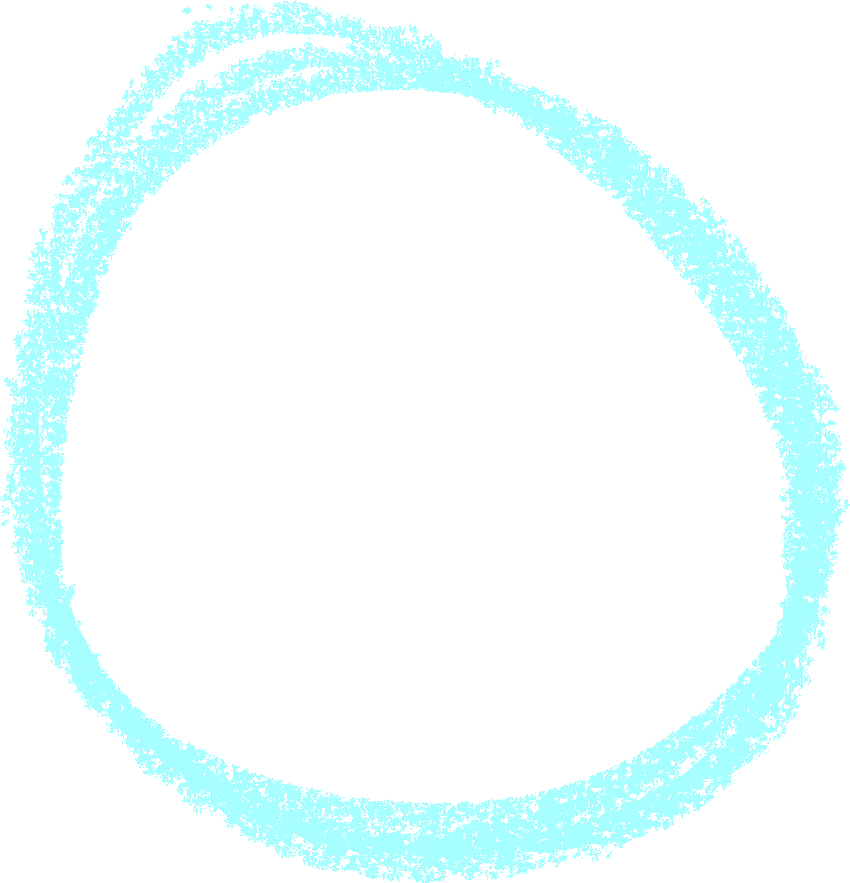 A: What color …… it ?
B: It  is  black.
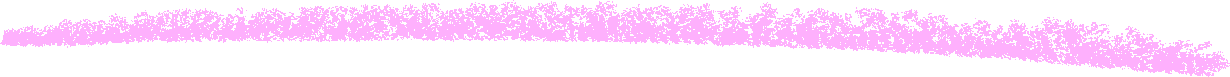 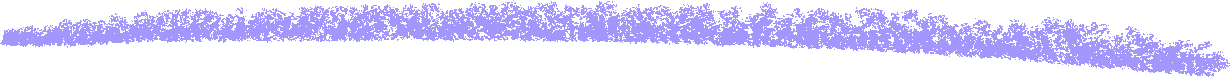 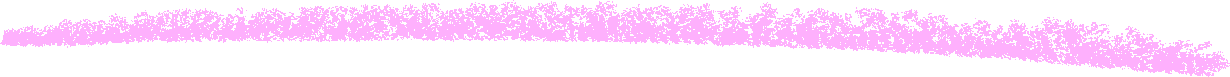 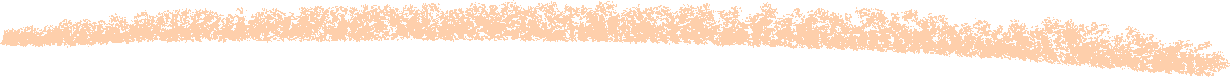 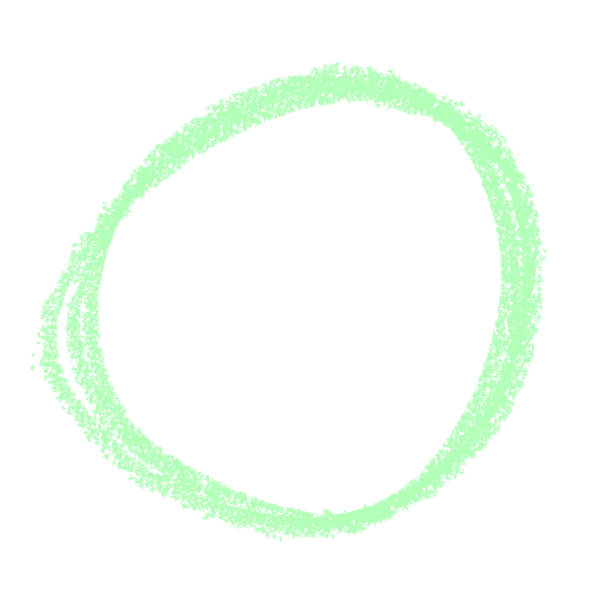 A
B
C
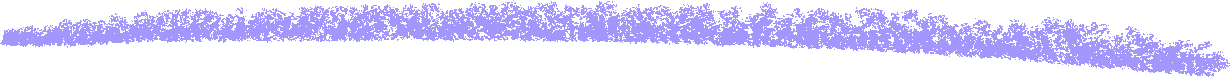 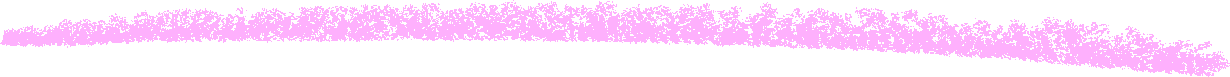 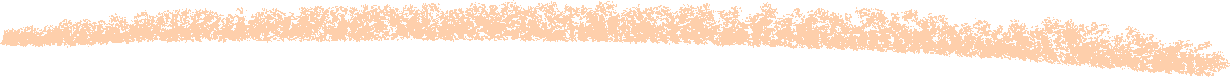 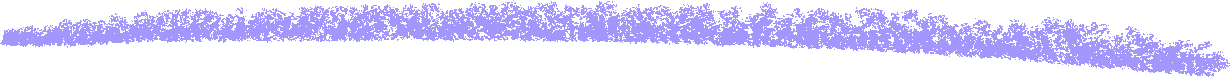 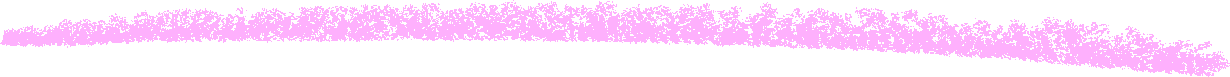 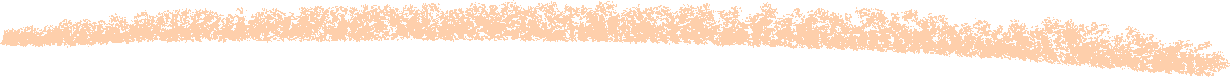 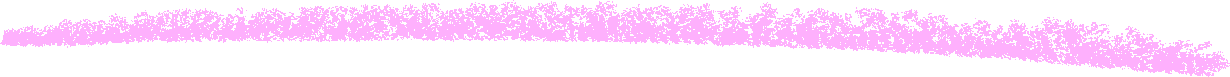 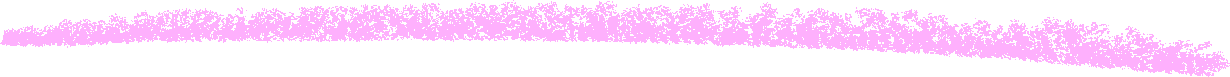 are
is
am
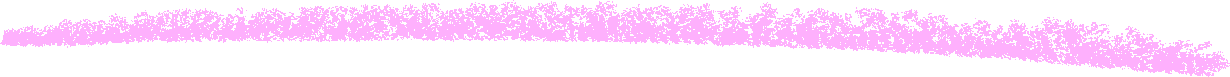 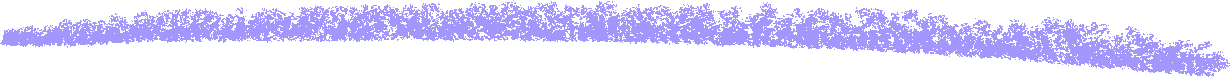 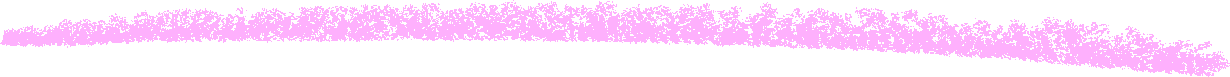 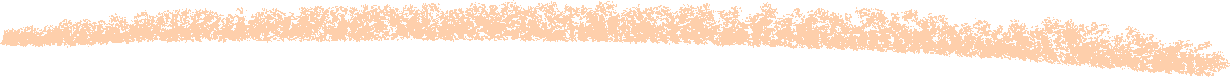 08
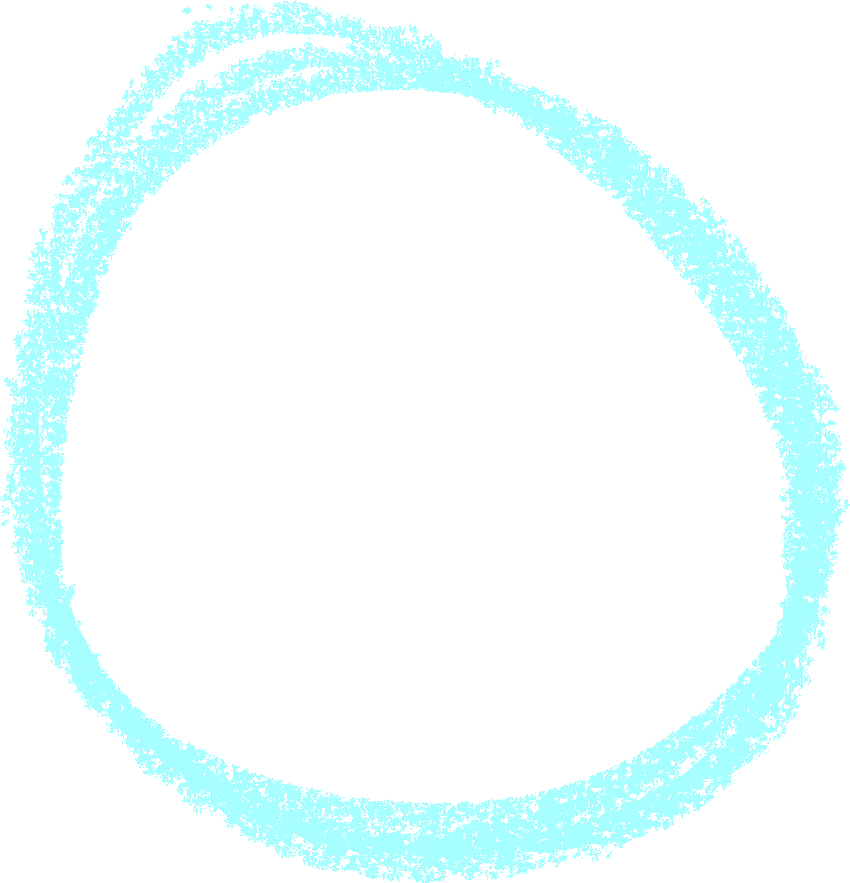 Opposite of business # ………..
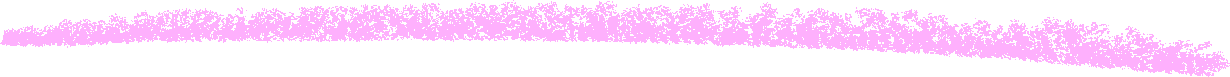 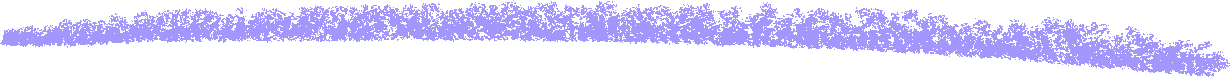 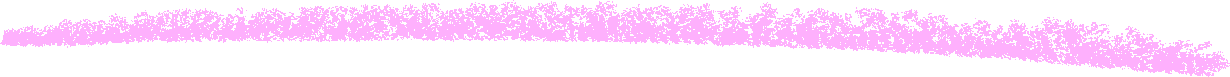 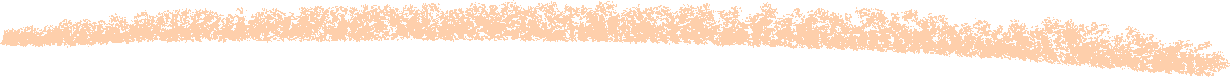 A
B
C
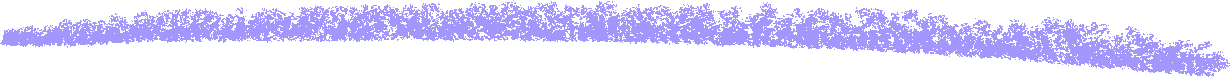 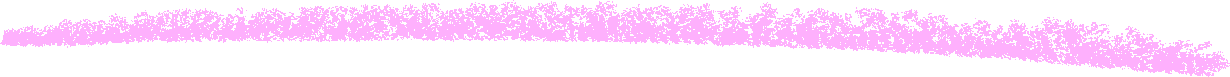 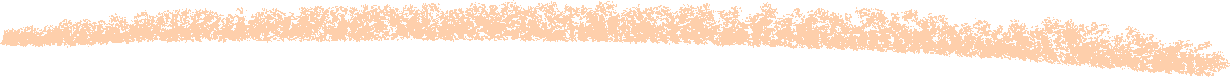 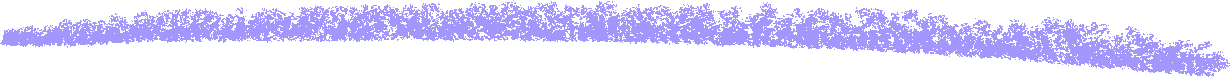 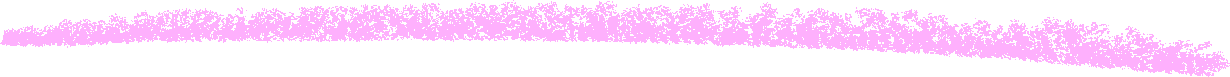 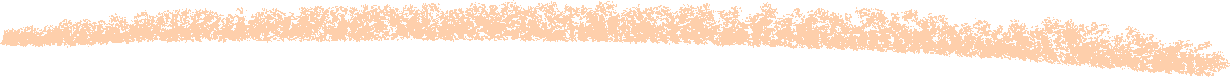 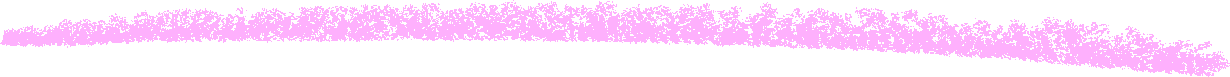 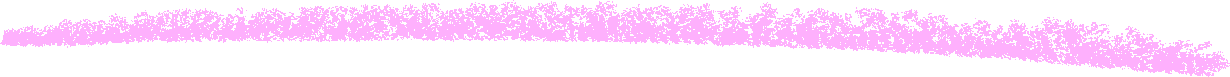 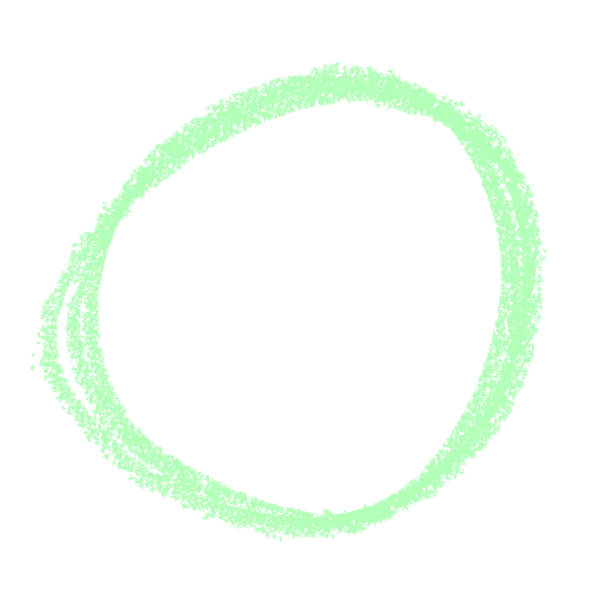 vacation
work
job
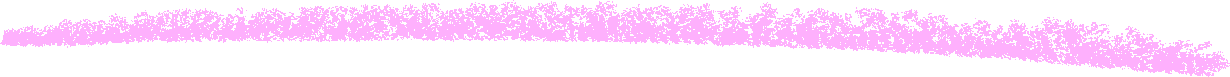 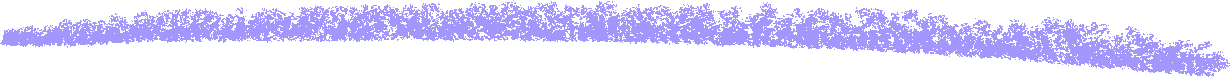 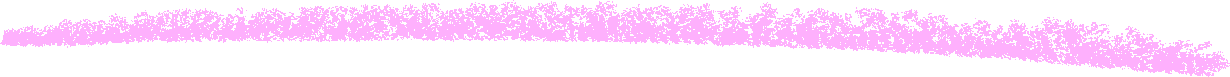 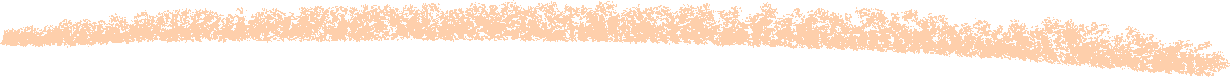 09
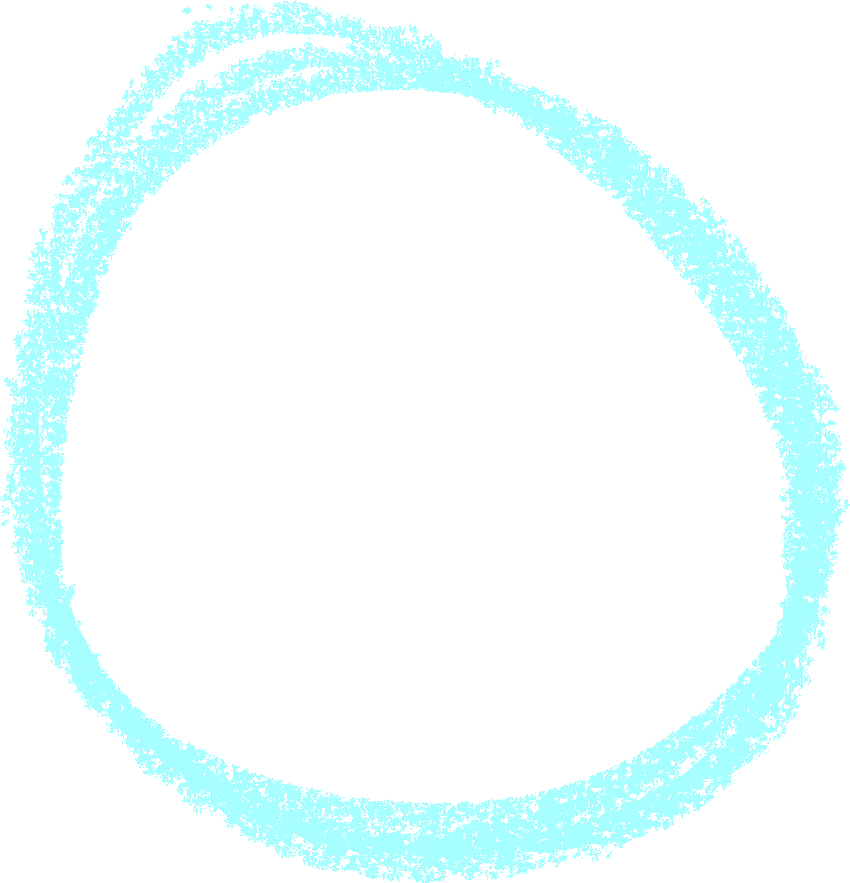 ……………………. Is booking a room in hotel.
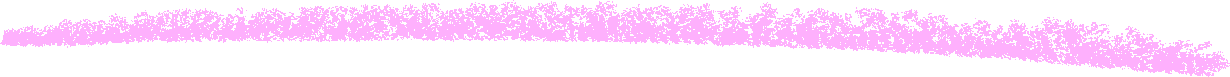 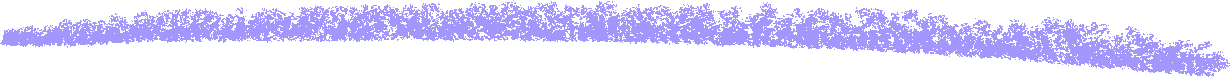 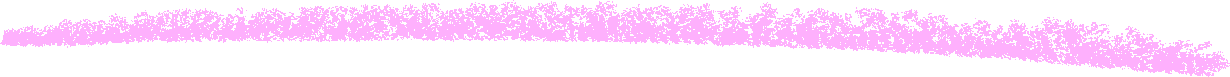 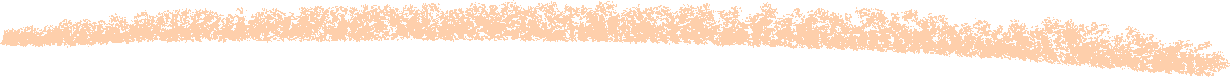 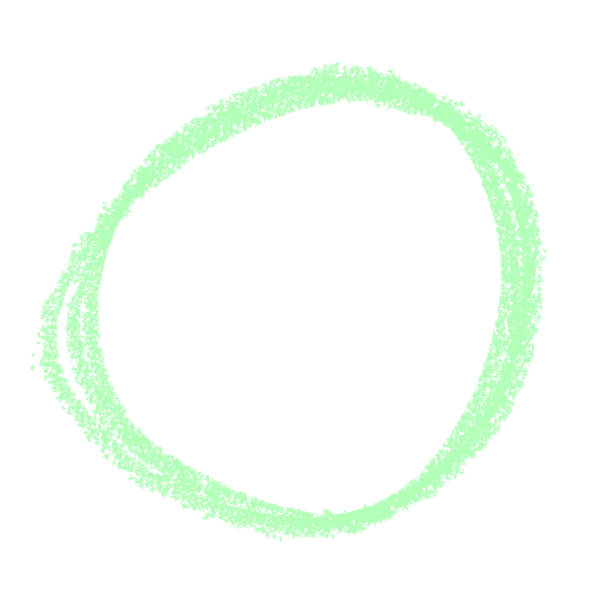 A
B
C
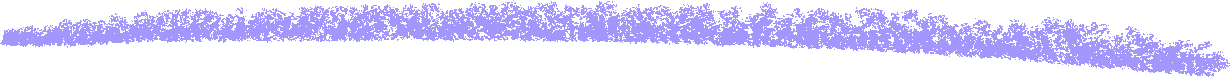 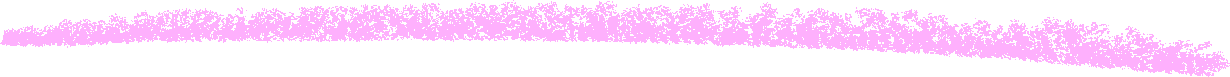 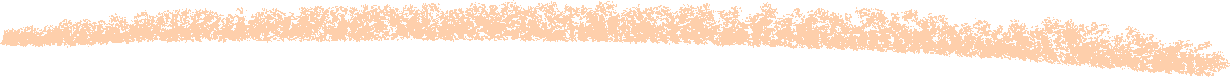 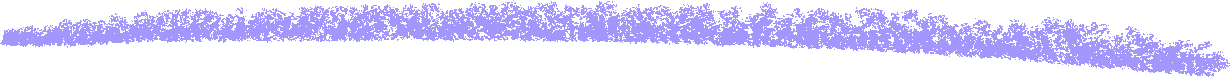 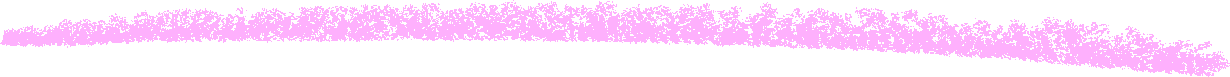 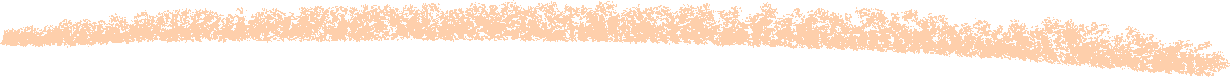 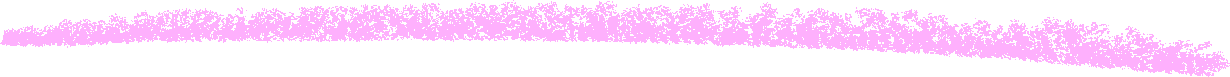 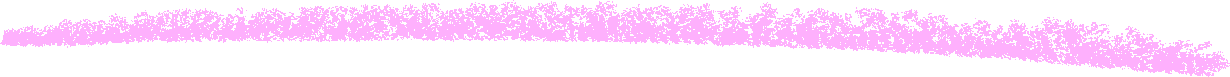 vacation
reservation
money
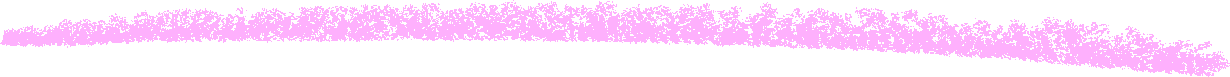 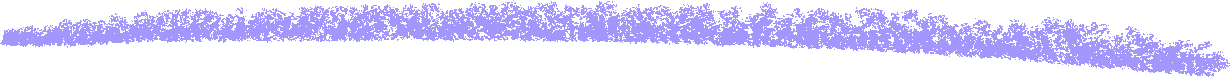 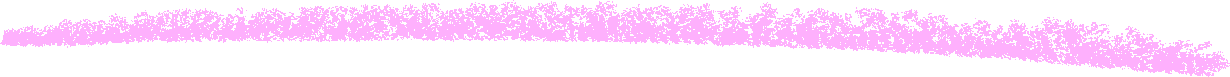 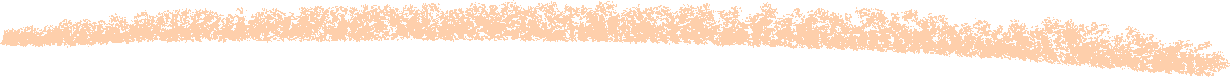 10
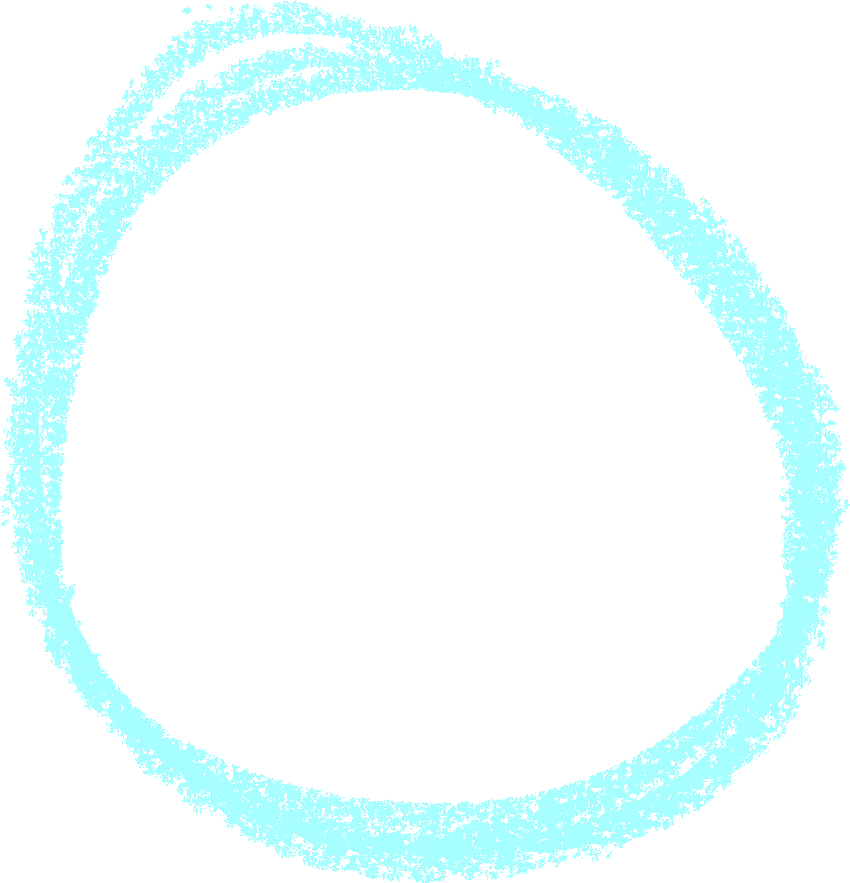 Expression used to give something:
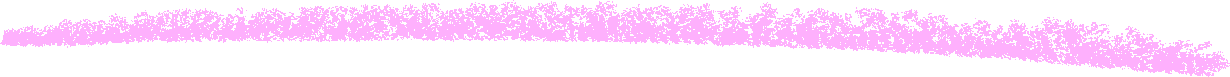 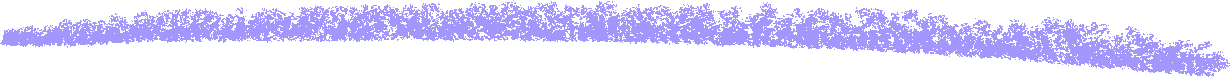 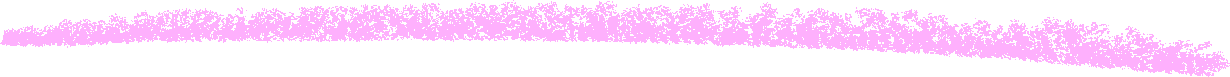 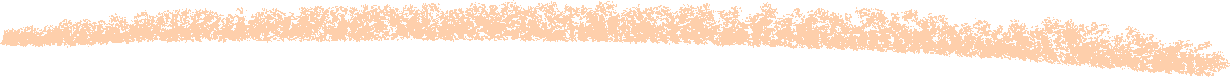 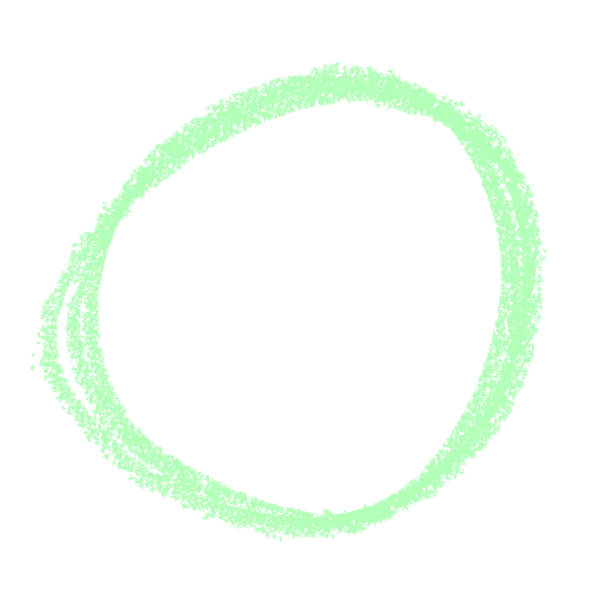 A
B
C
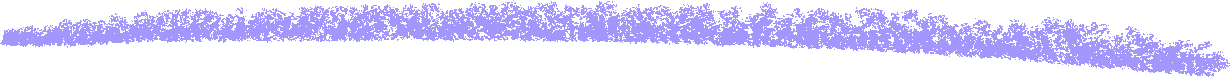 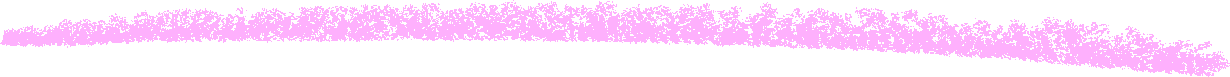 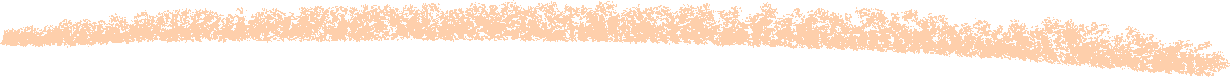 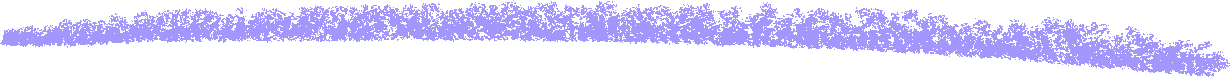 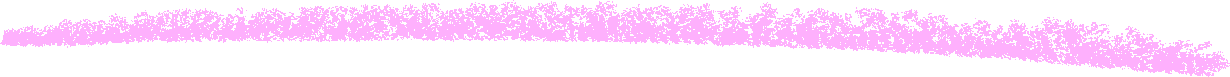 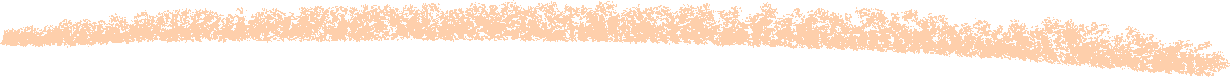 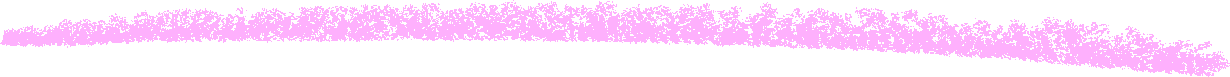 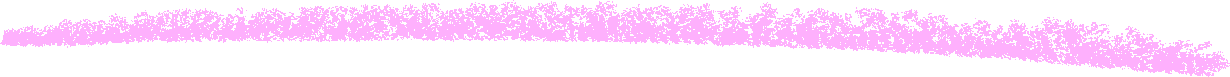 Here you are
Have a nice stay
How long
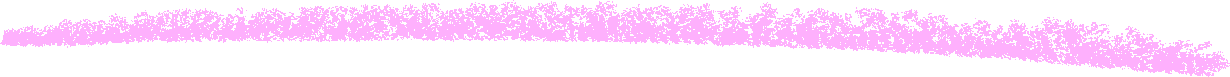 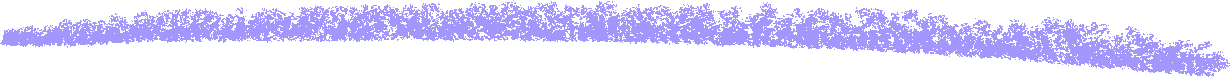 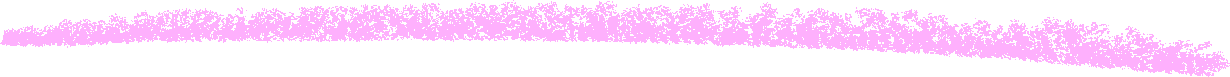 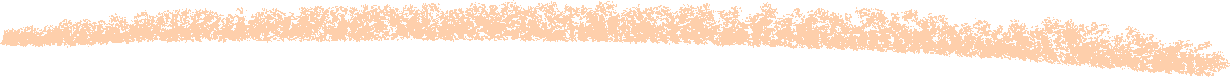 11
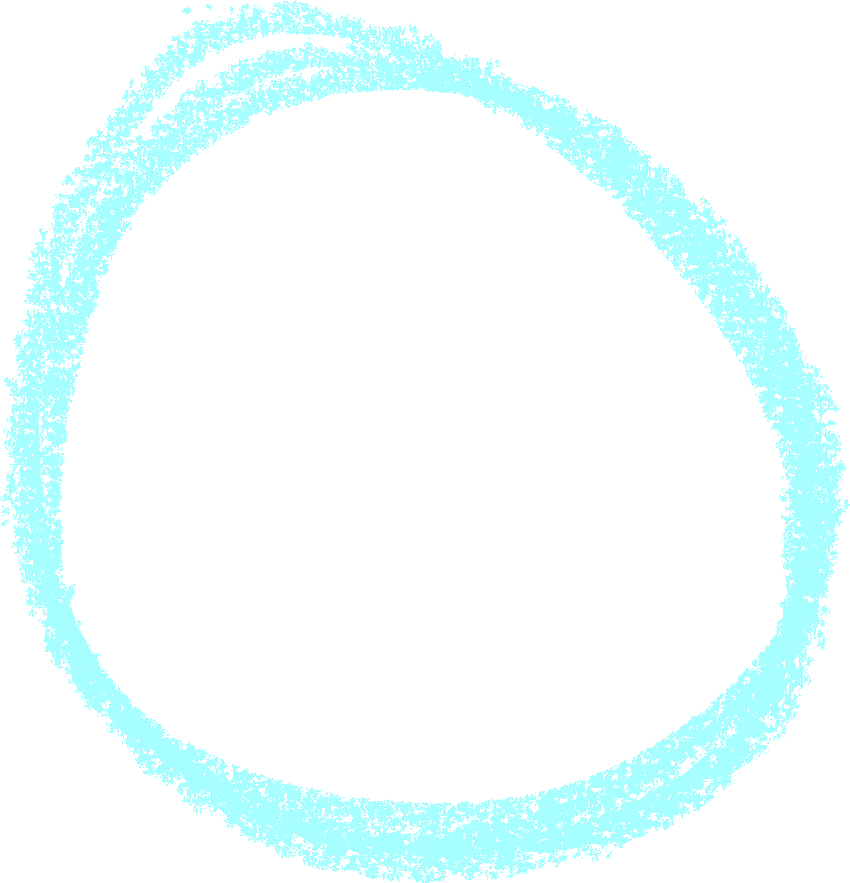 A: Where are you from?
B: ……………………………………………….
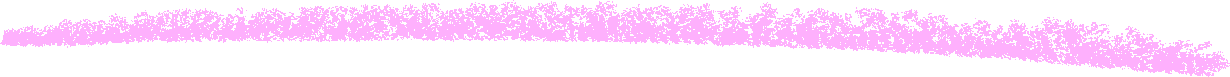 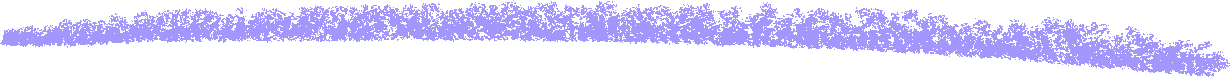 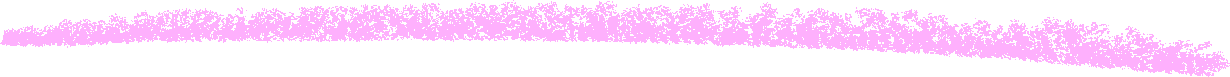 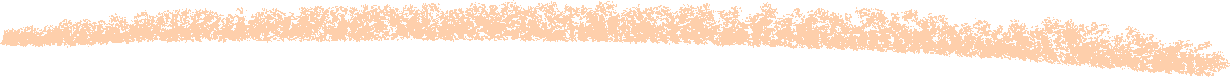 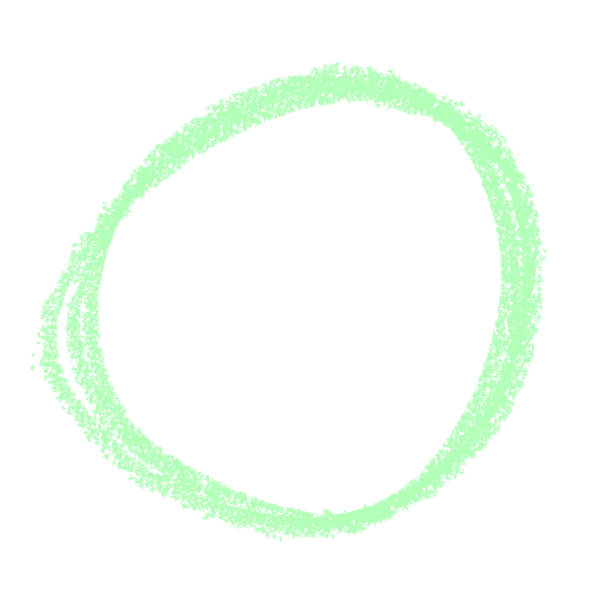 A
B
C
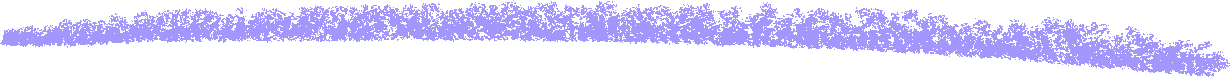 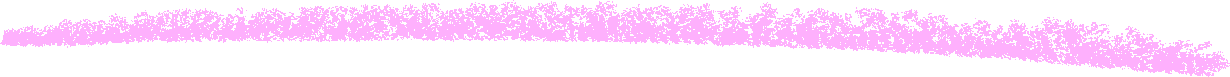 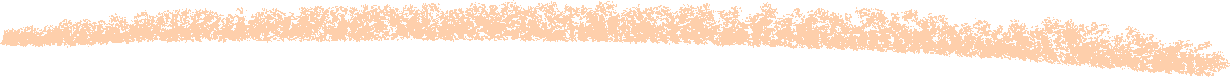 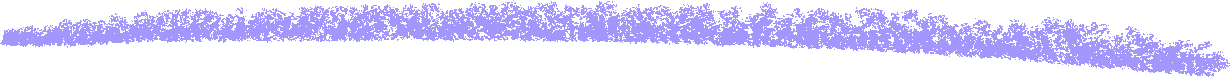 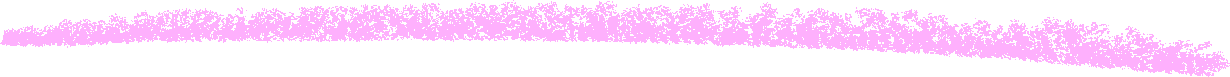 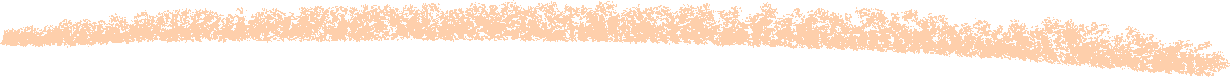 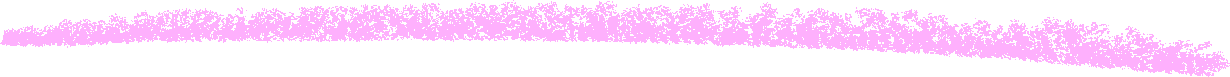 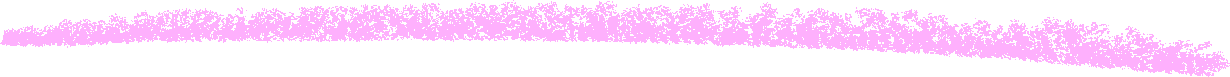 My name’s Deema
I’m from Abha
Yes. I’m new here.
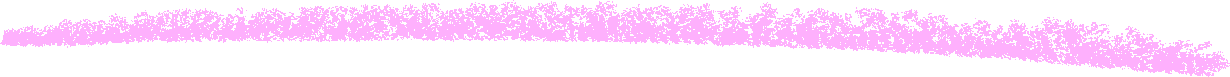 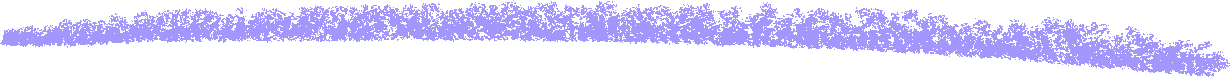 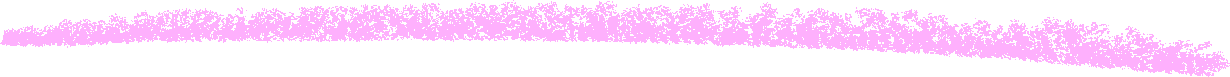 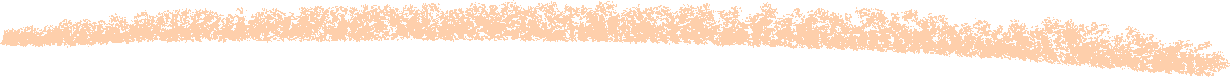 12
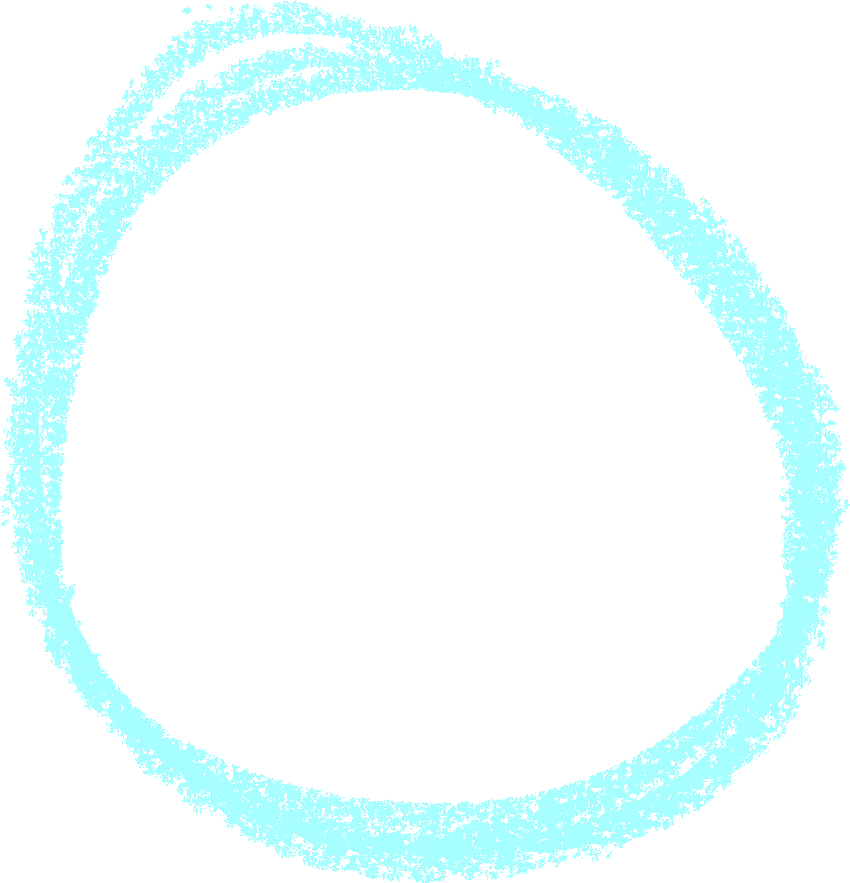 A: Are you new?
B: Yes, ……………..
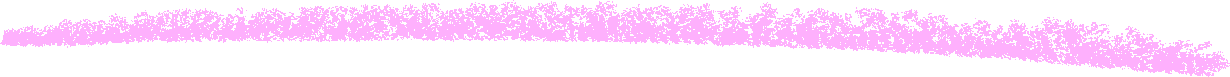 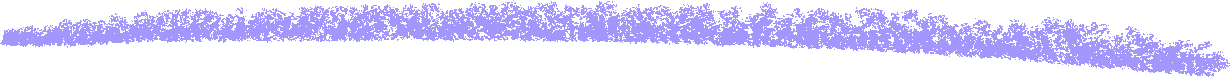 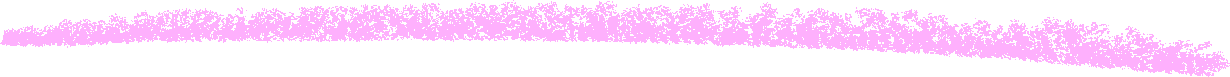 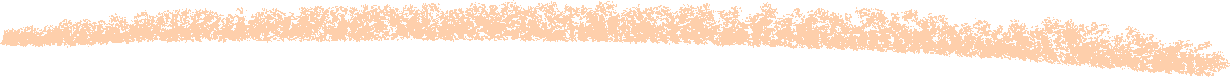 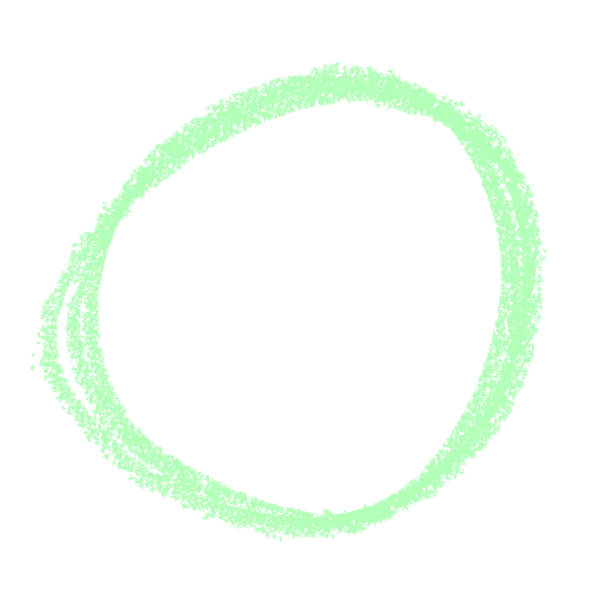 A
B
C
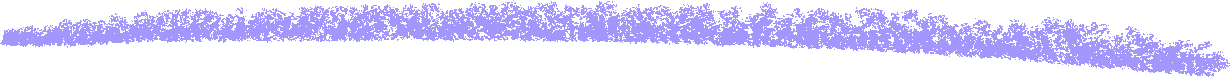 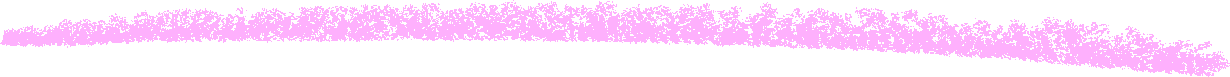 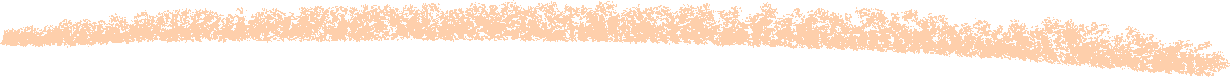 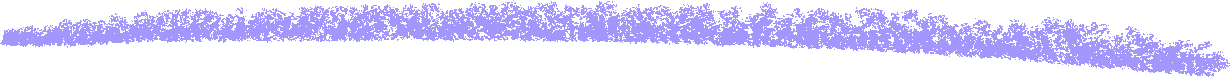 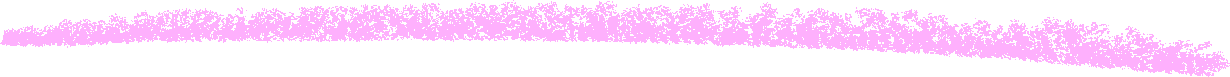 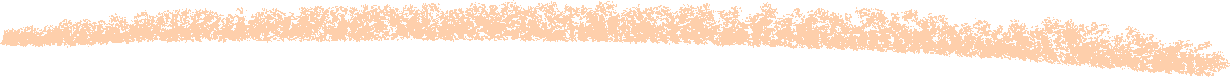 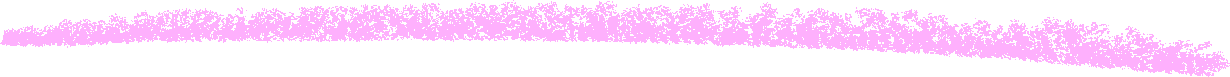 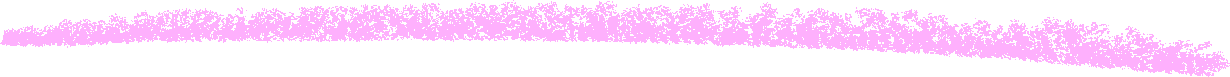 Am  I
I  am
You are
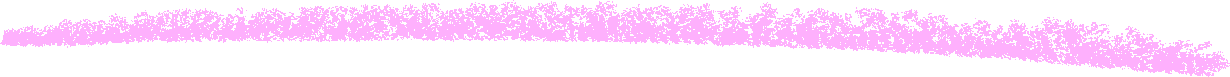 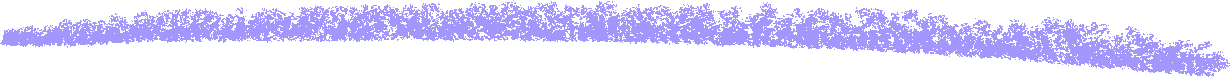 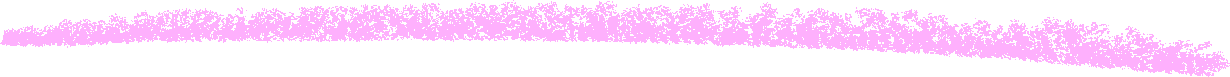 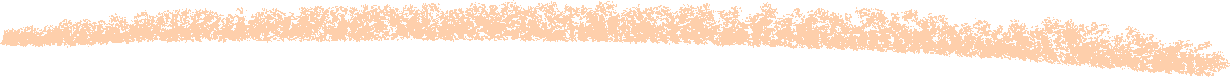 13
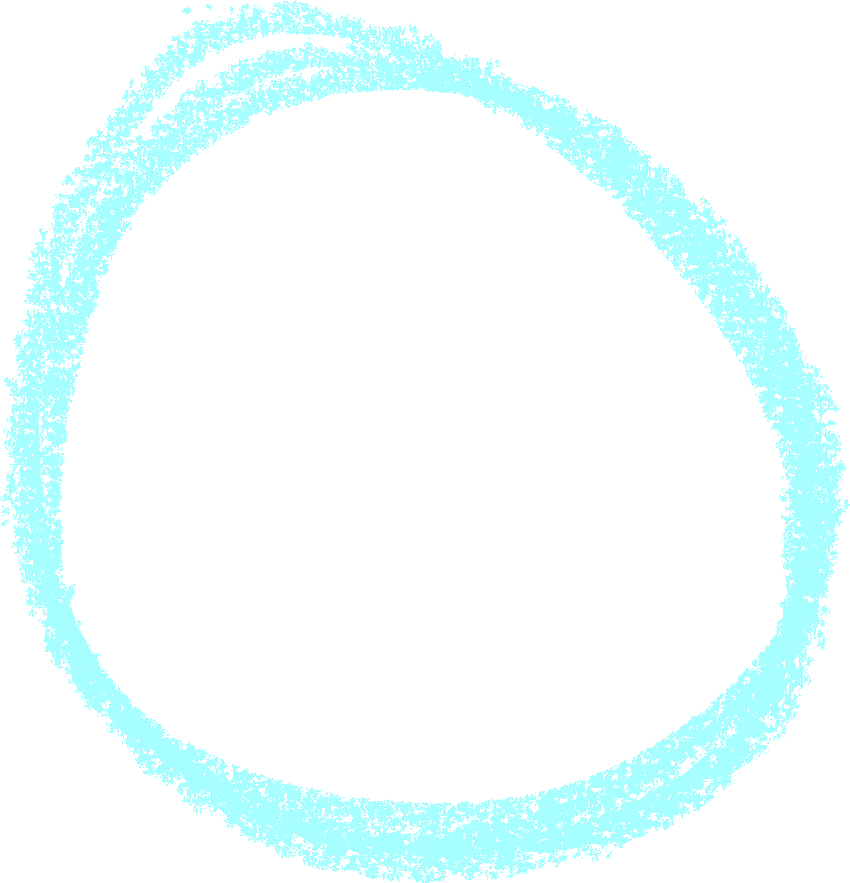 Key card is used to ………………...
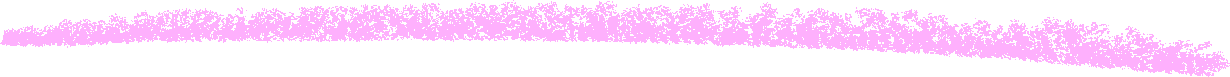 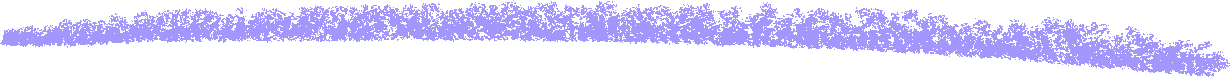 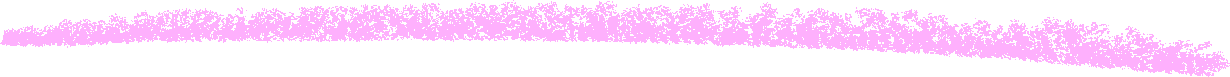 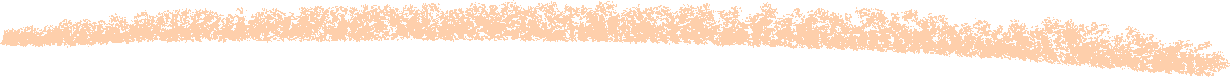 A
B
C
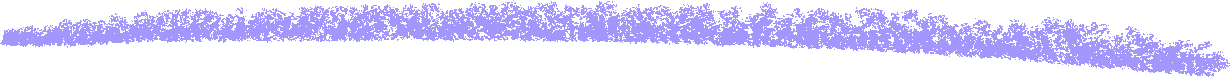 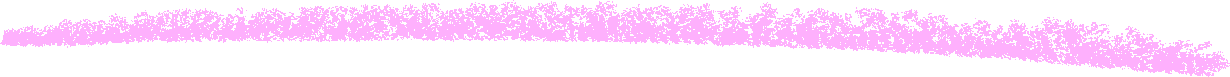 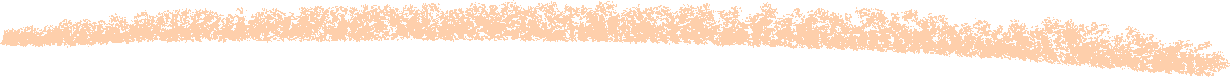 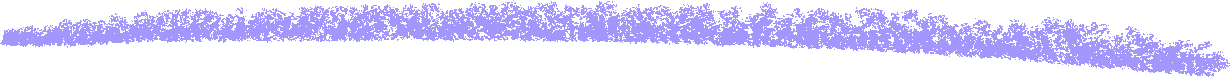 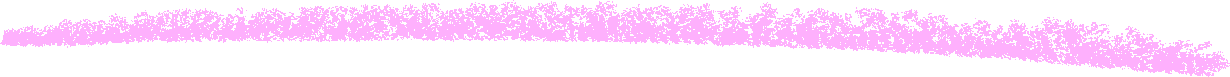 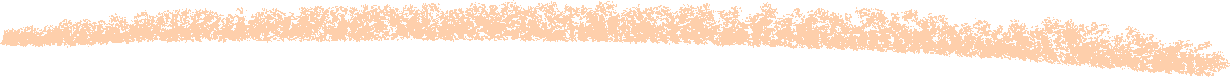 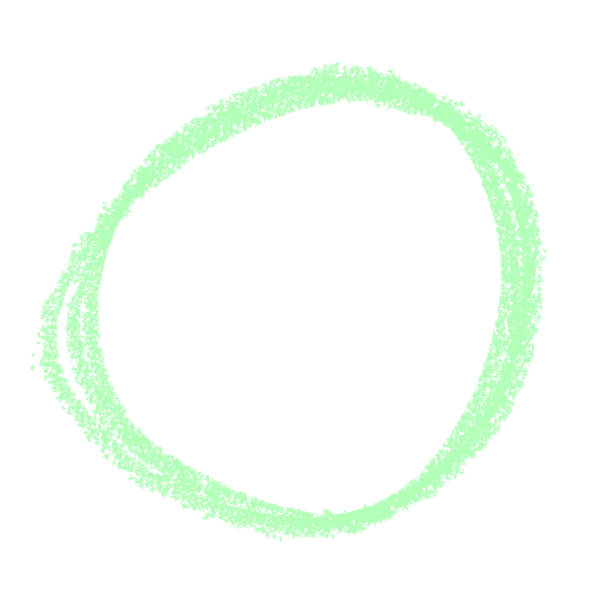 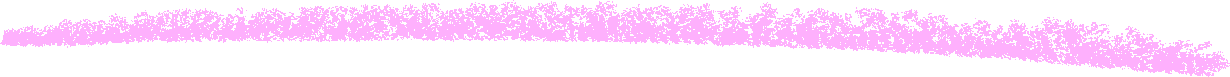 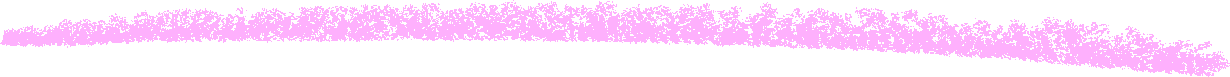 Introduce
Pay money
Open door
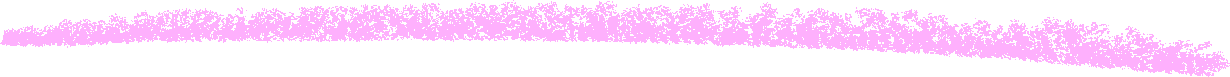 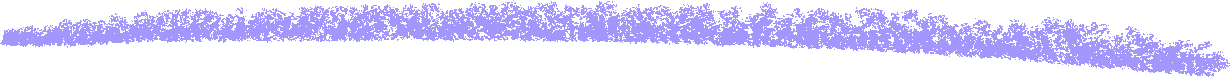 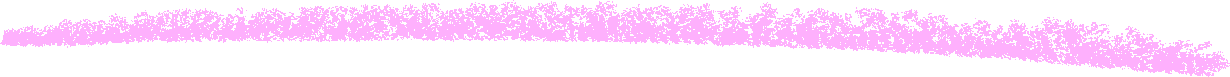 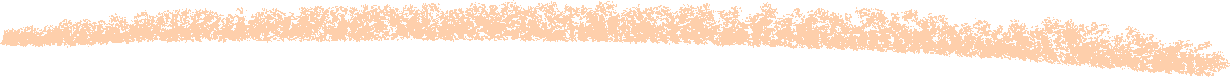 14
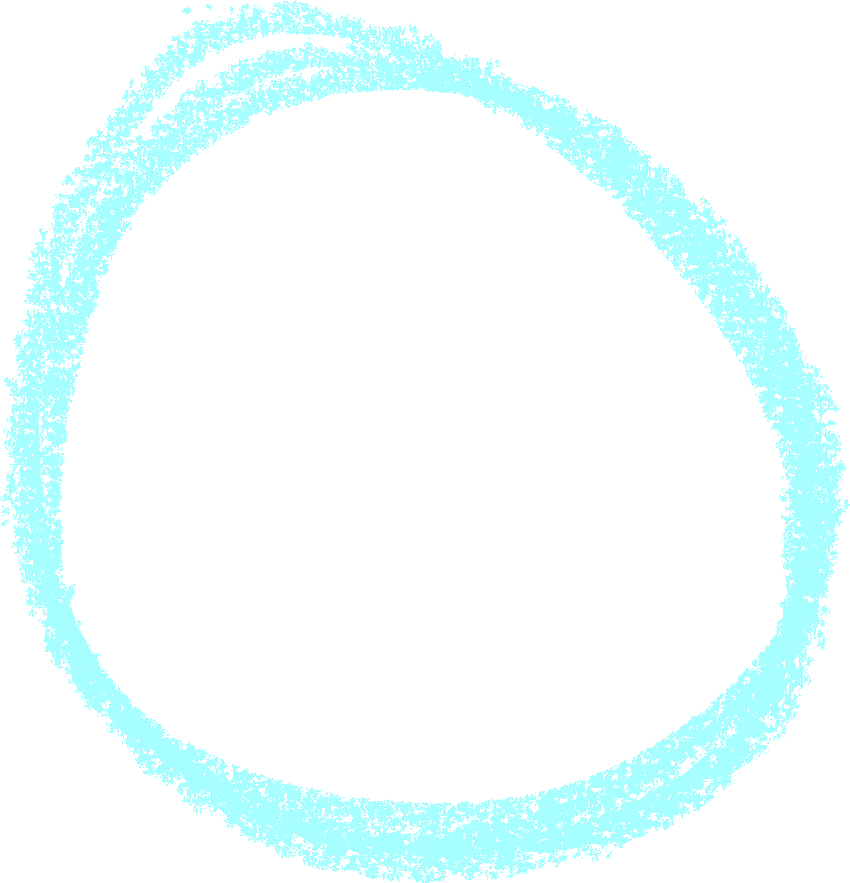 I have a low budget =
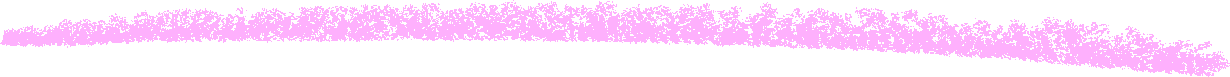 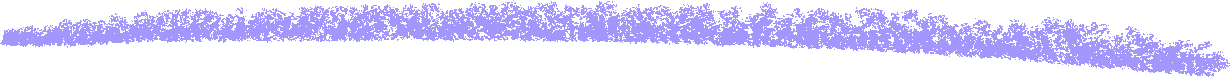 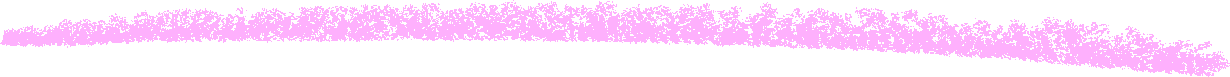 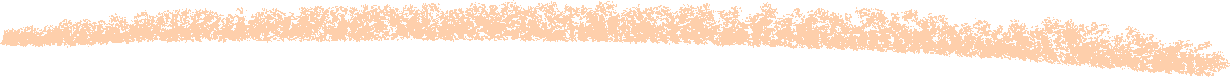 A
B
C
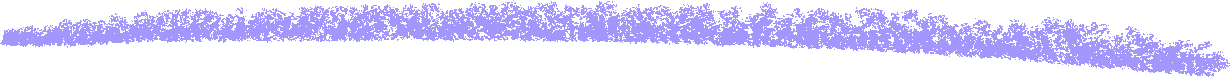 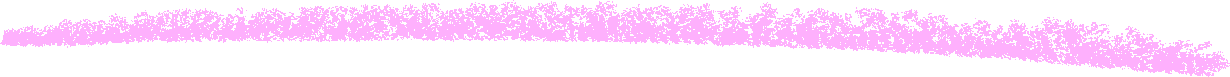 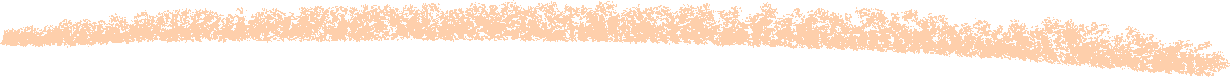 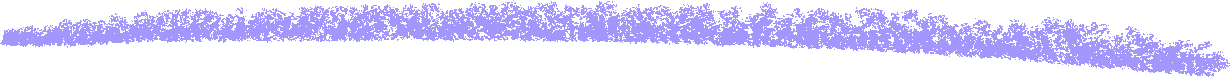 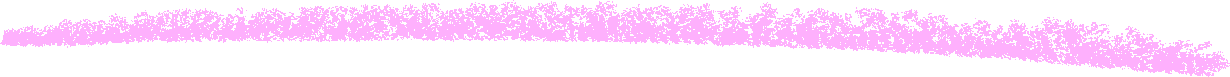 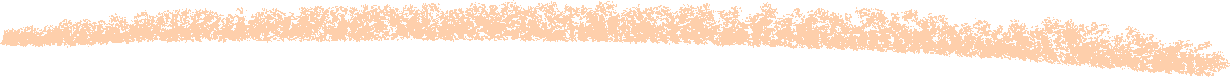 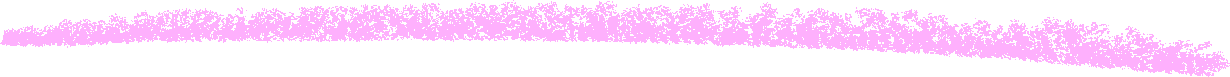 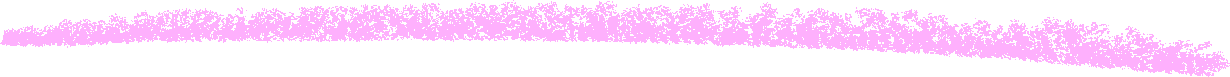 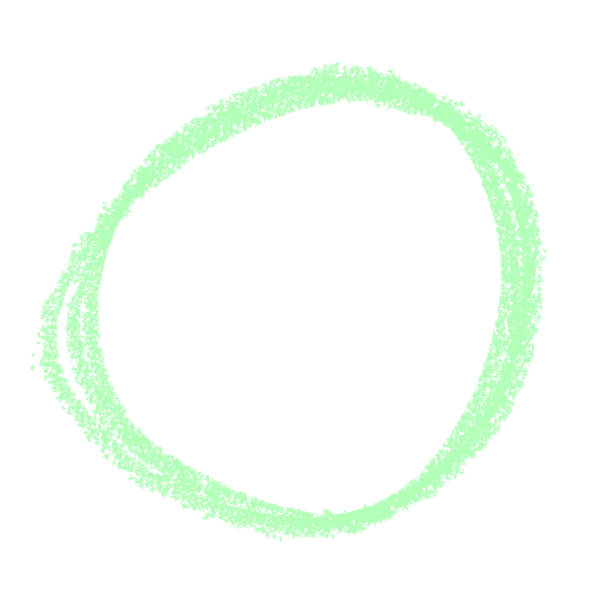 Little money
A lot of money
expensive
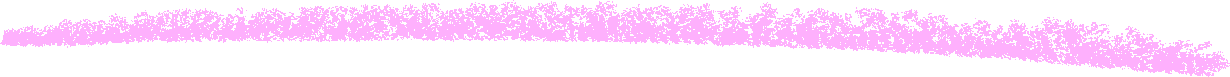 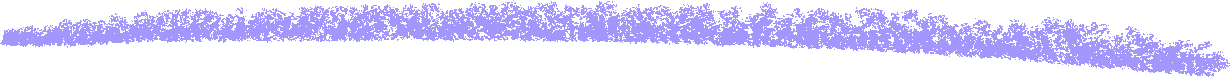 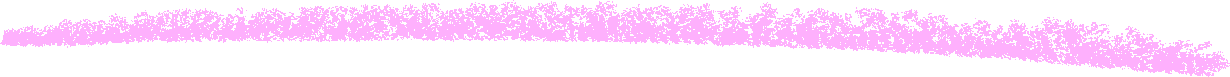 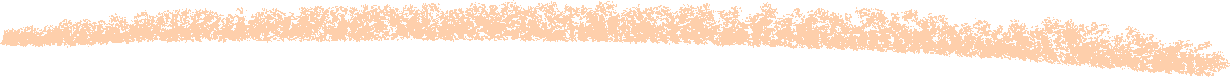 15
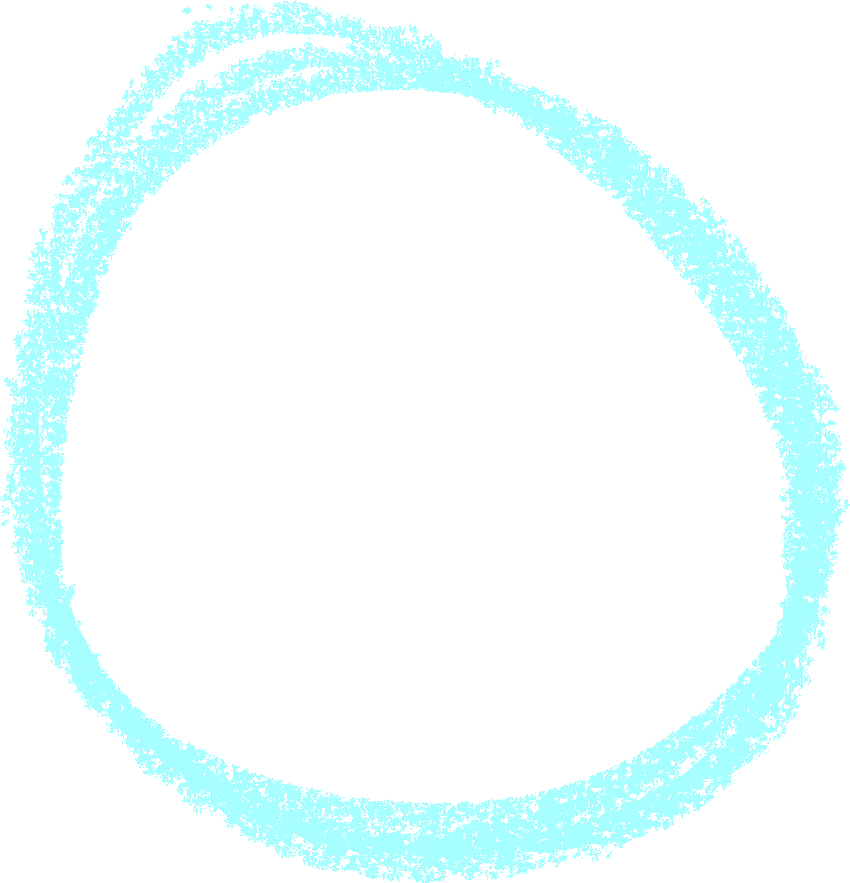 Opposite of youth # ……
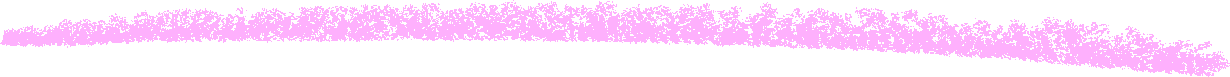 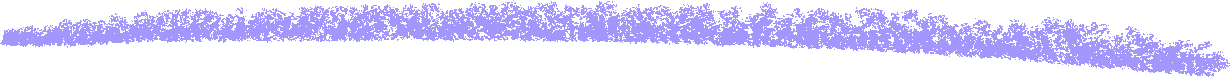 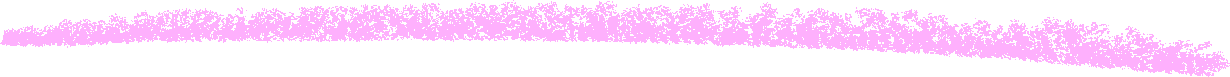 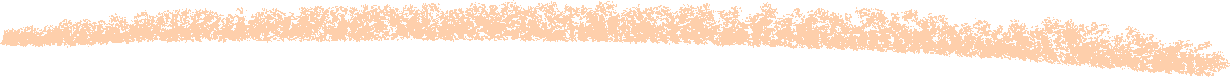 A
B
C
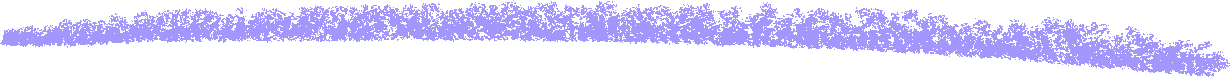 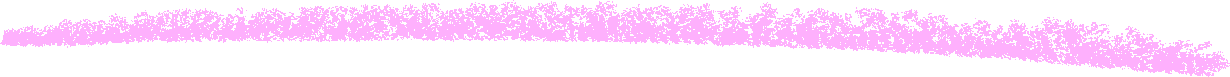 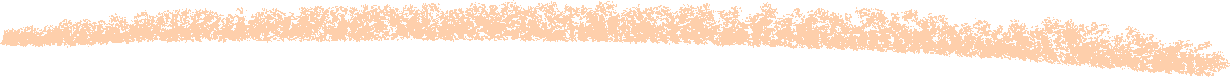 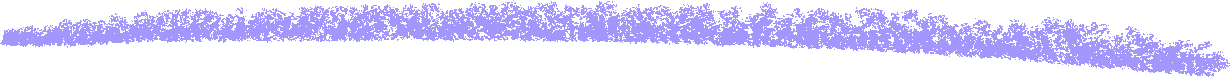 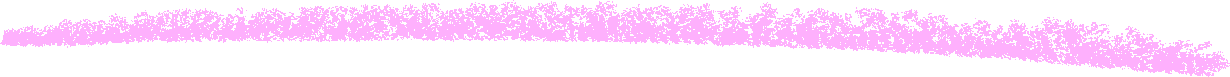 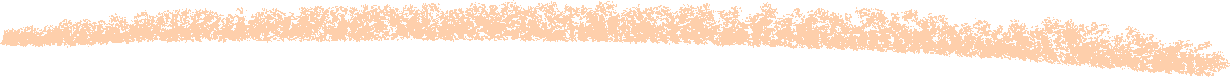 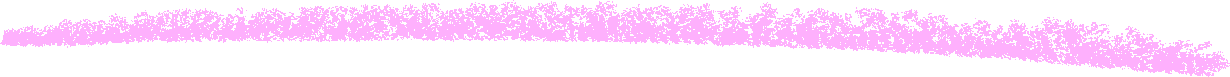 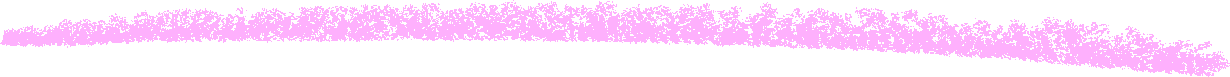 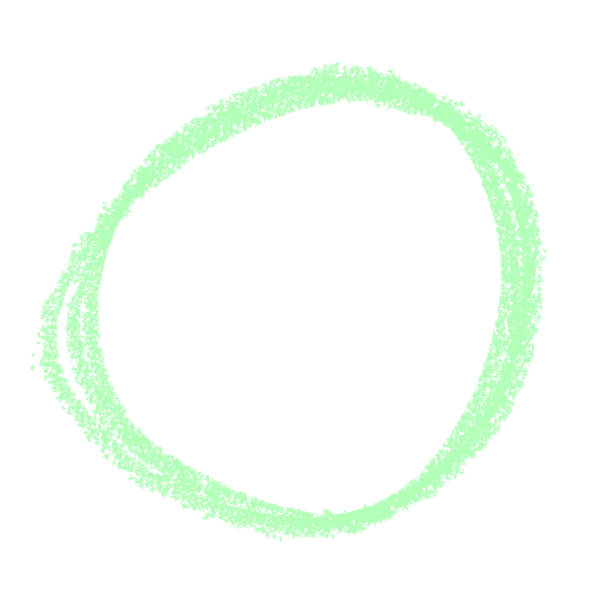 baby
Old aged
children
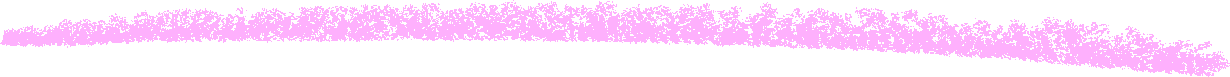 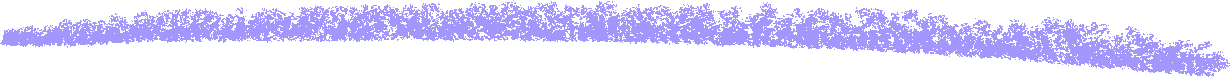 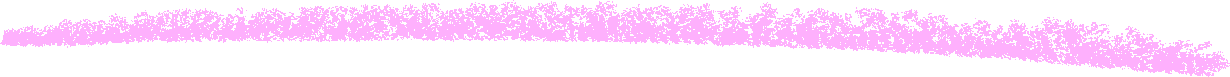 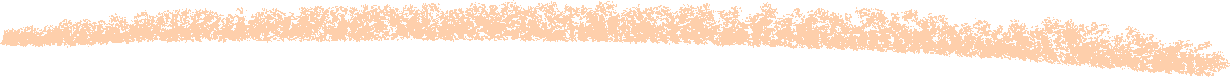 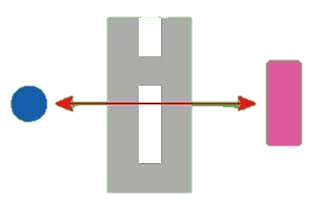 16
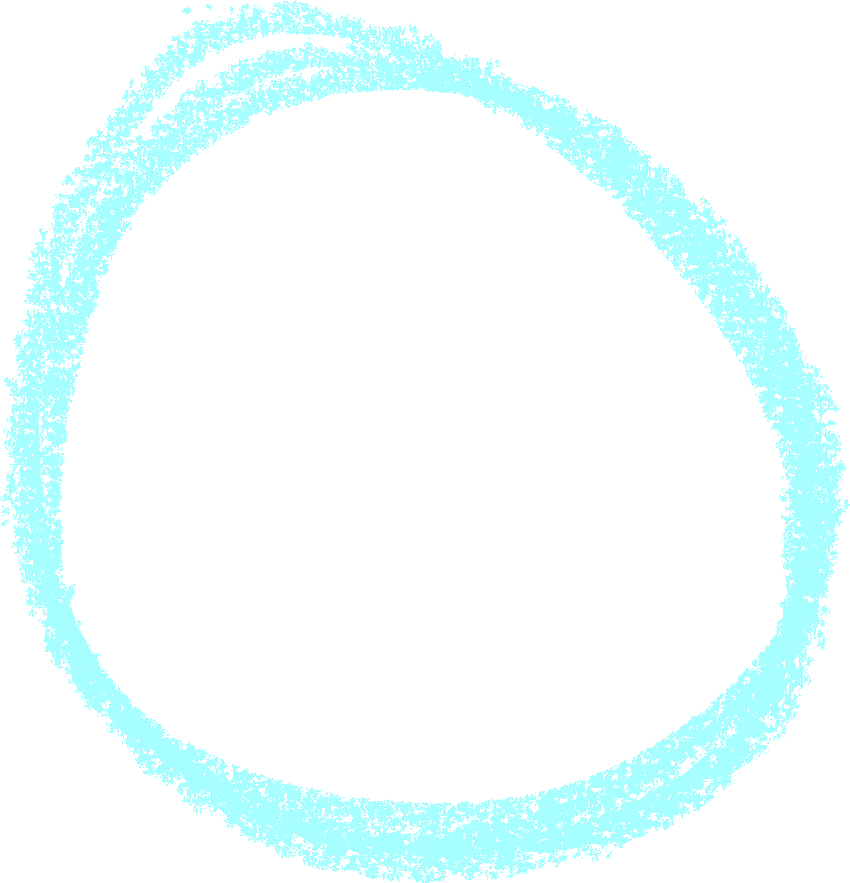 shop
theater
The shop is …………… the theatre.
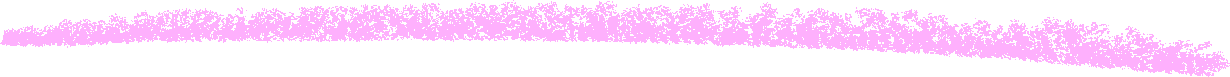 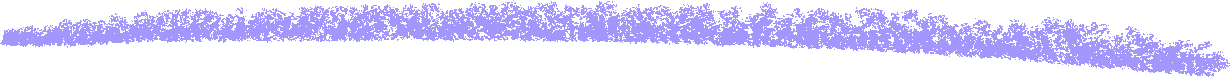 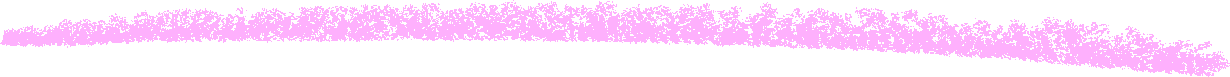 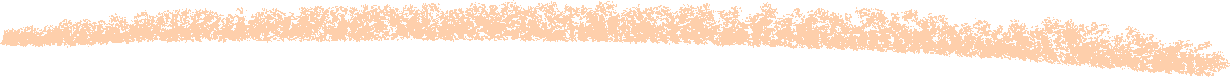 A
B
C
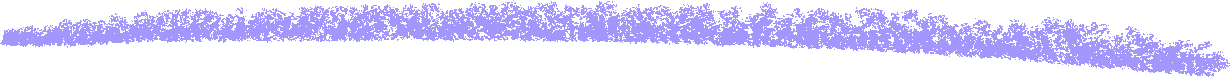 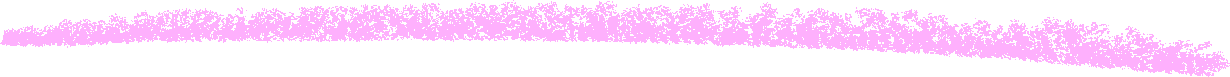 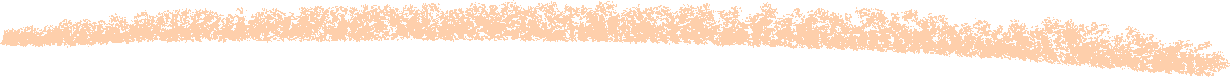 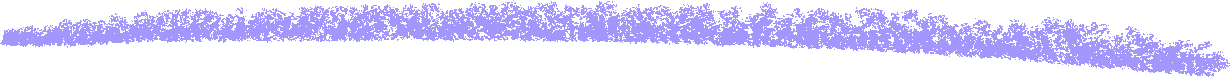 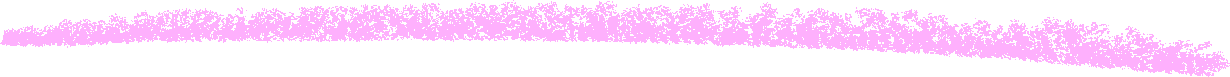 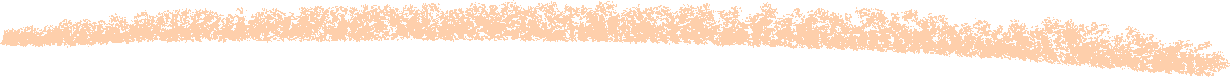 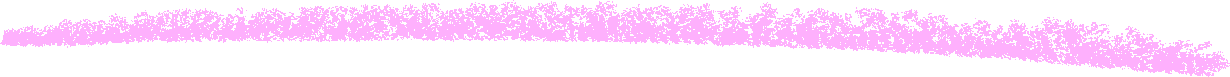 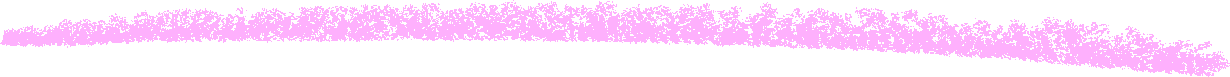 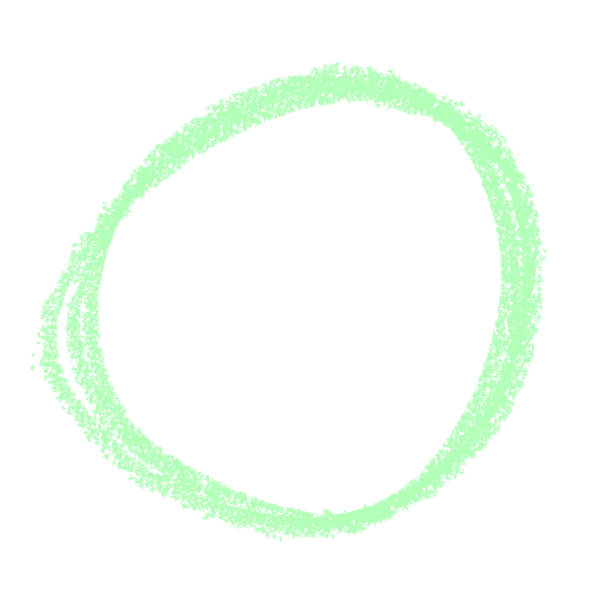 on
between
across from
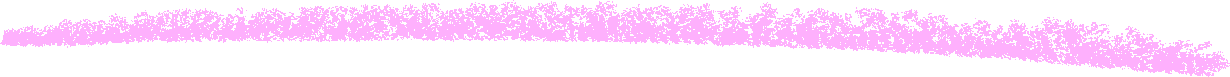 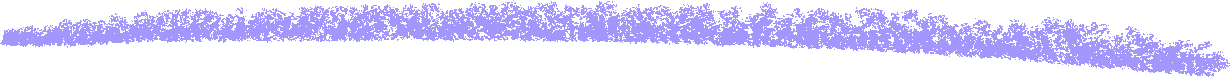 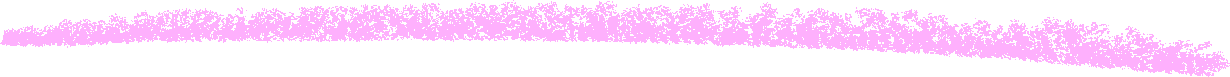 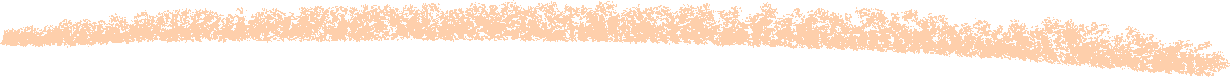 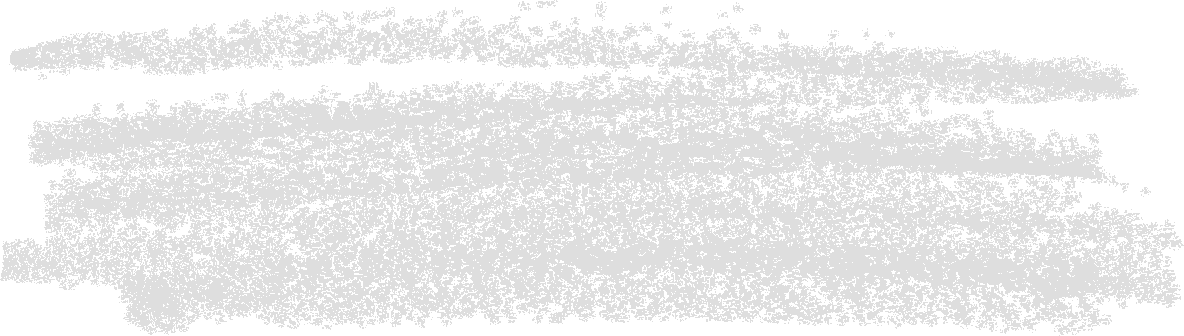 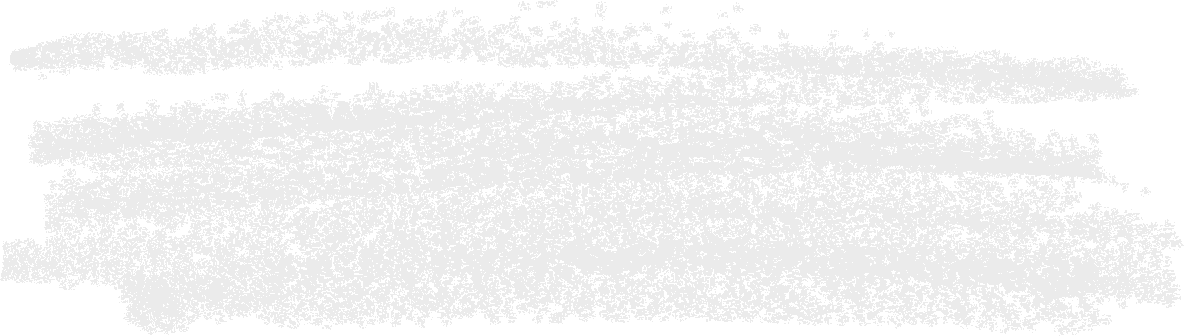 Correct mistake
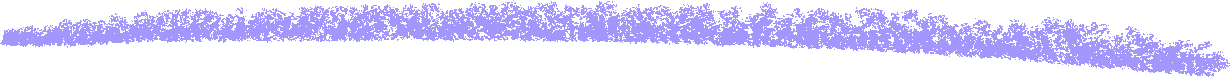 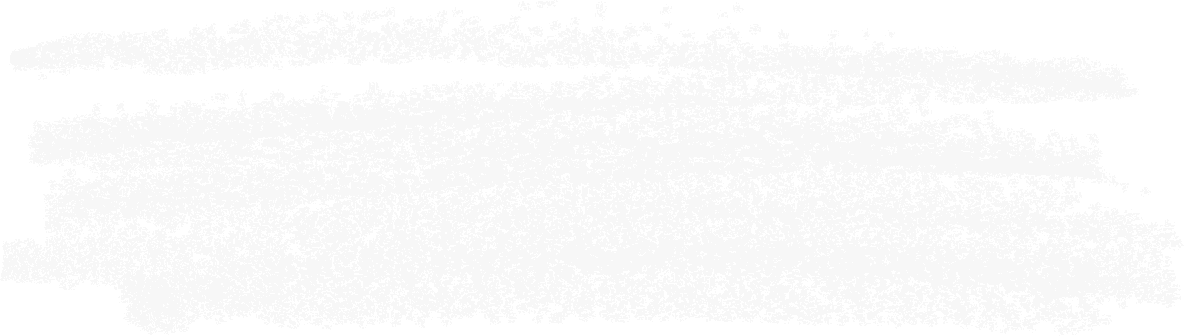 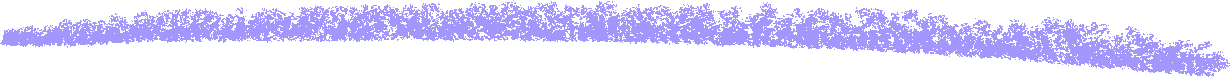 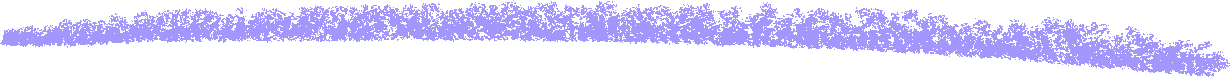 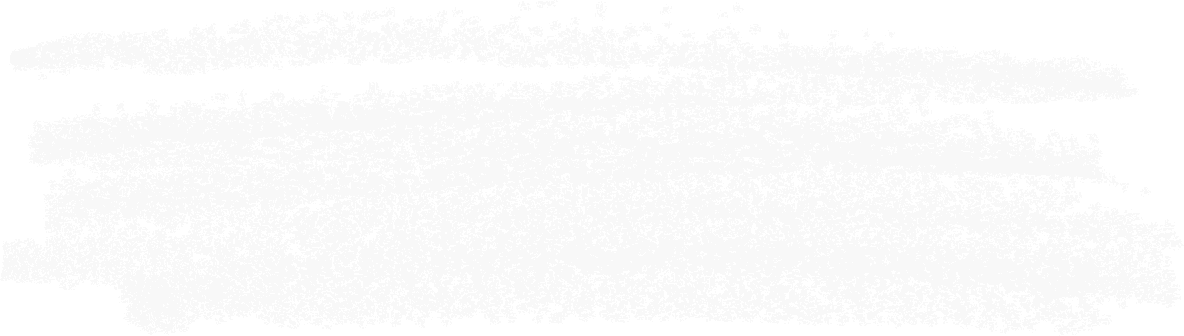 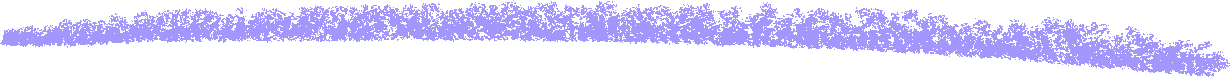 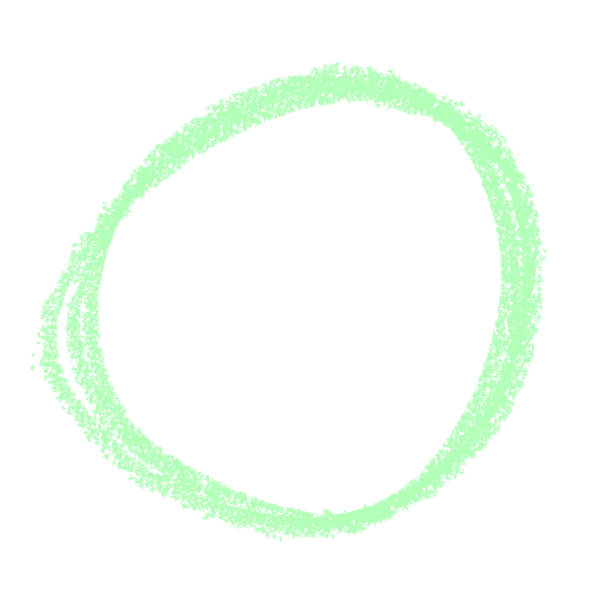 They  ( is ) backpackers.
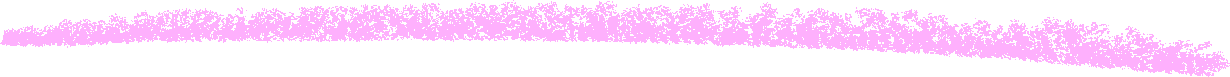 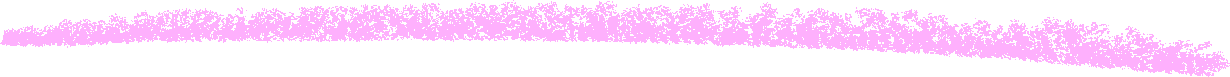 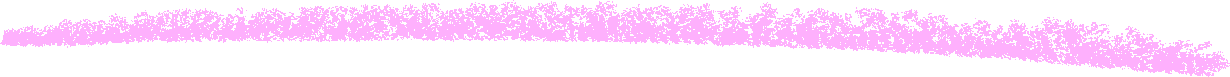 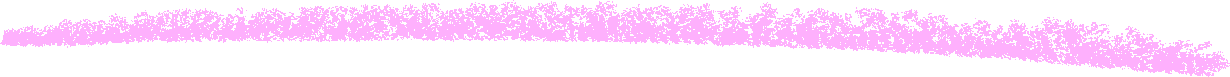 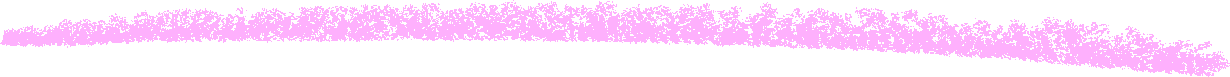 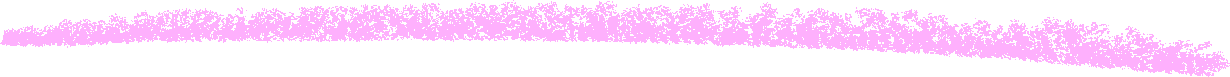 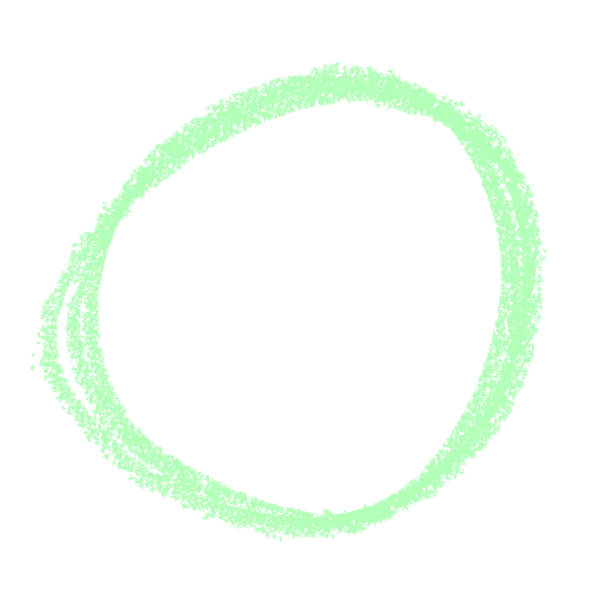 They are backpackers
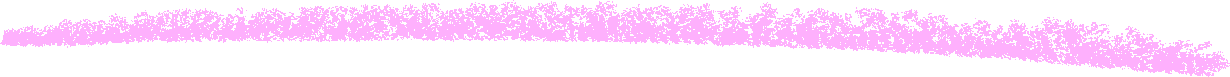 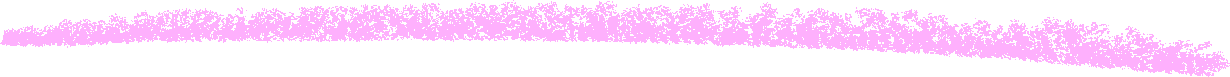 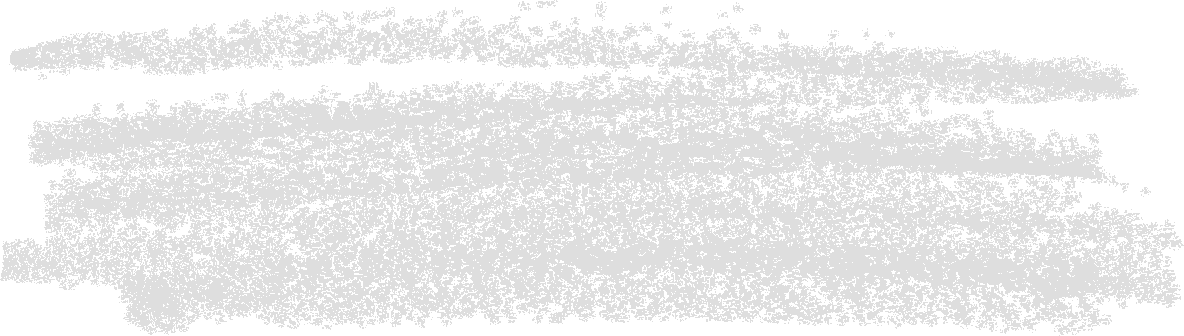 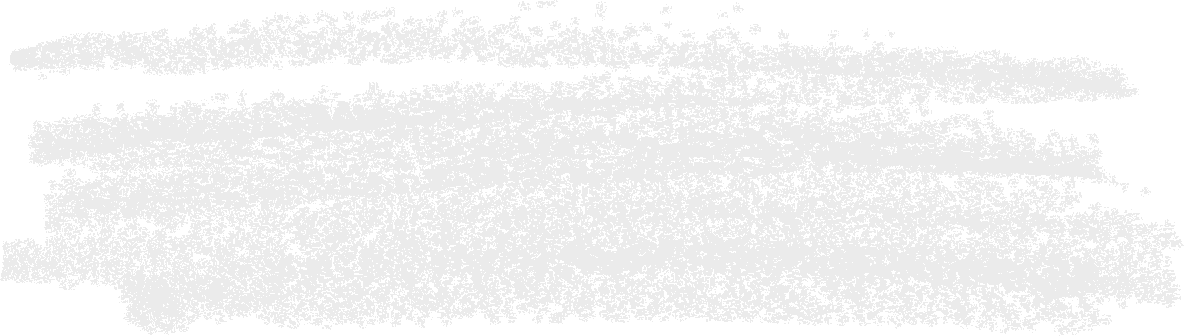 Listen & Say
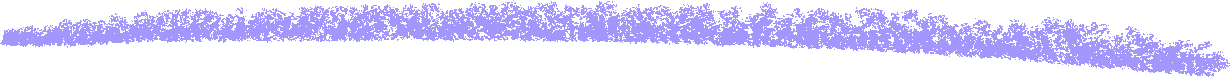 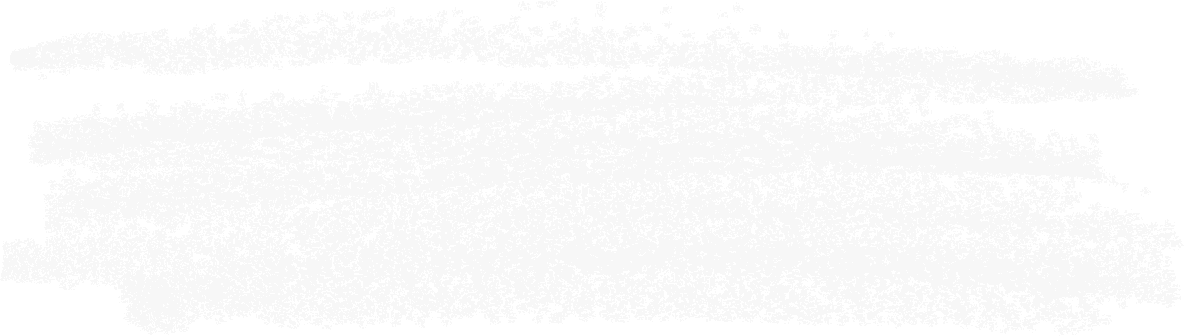 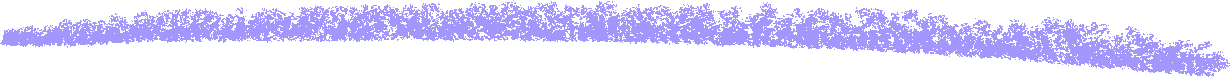 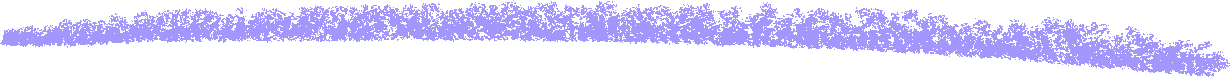 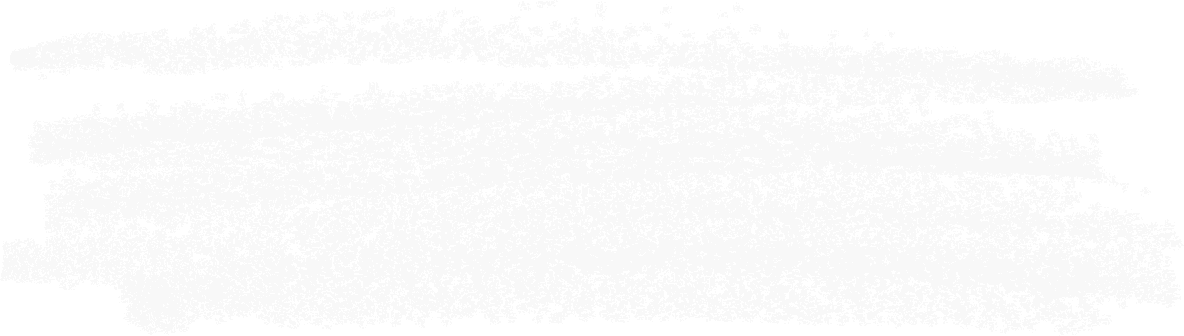 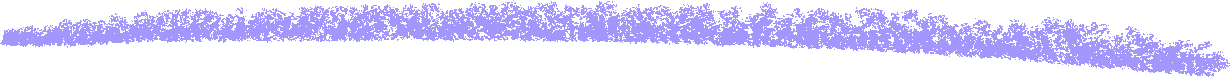 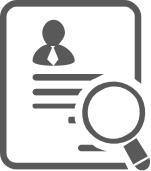 Listen and 
Answer about you:
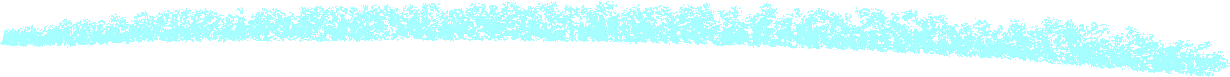 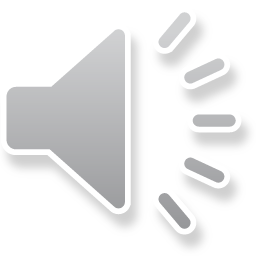 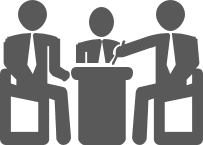 Prepared By
Dalal Al-Juaid
t.me/dalalforenglish